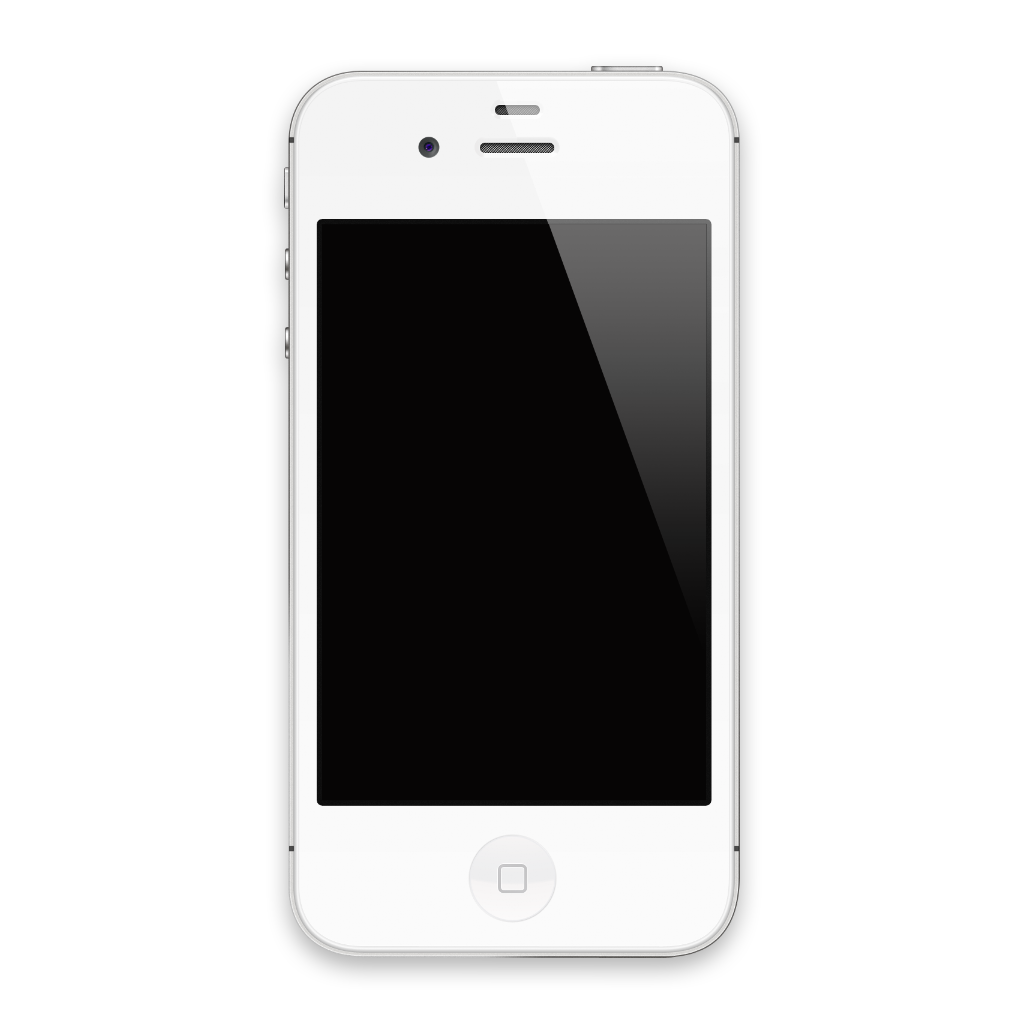 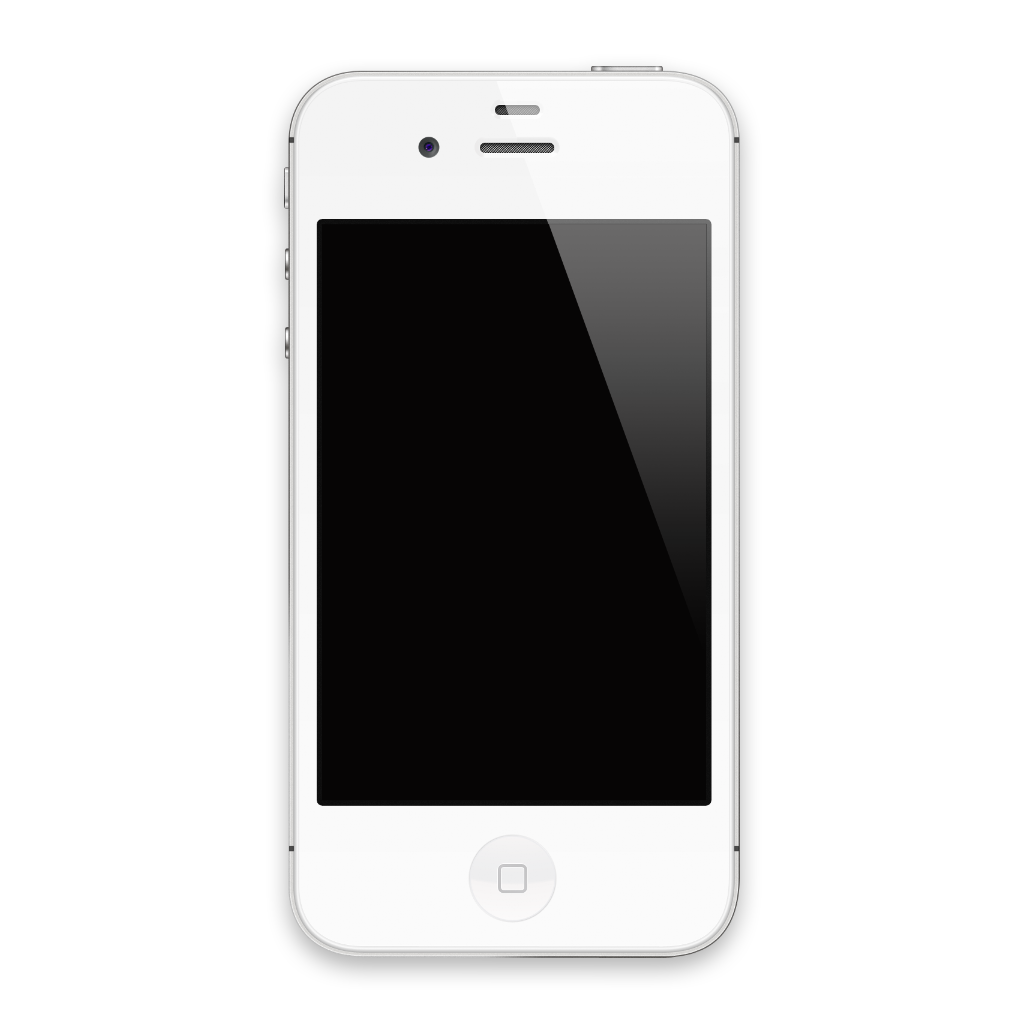 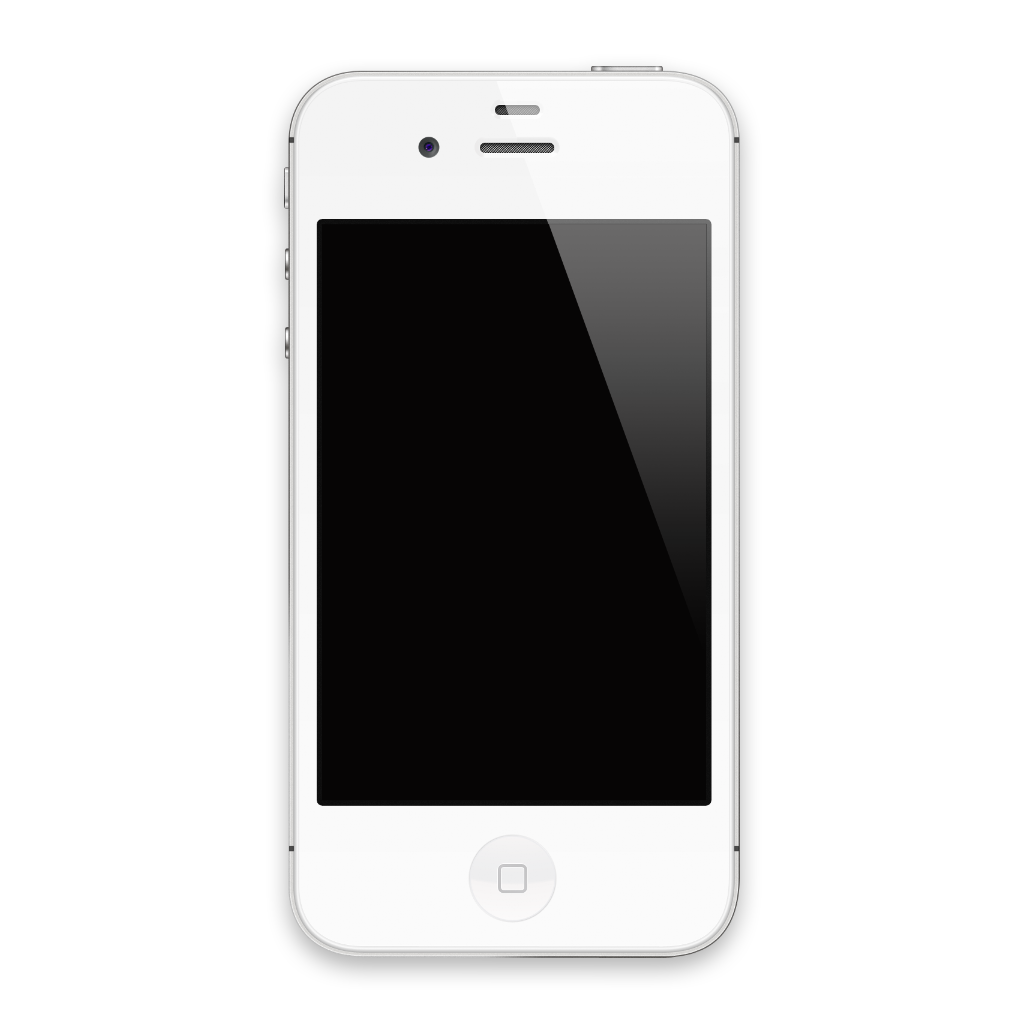 备忘录
欢迎使用“邮件”
无标题
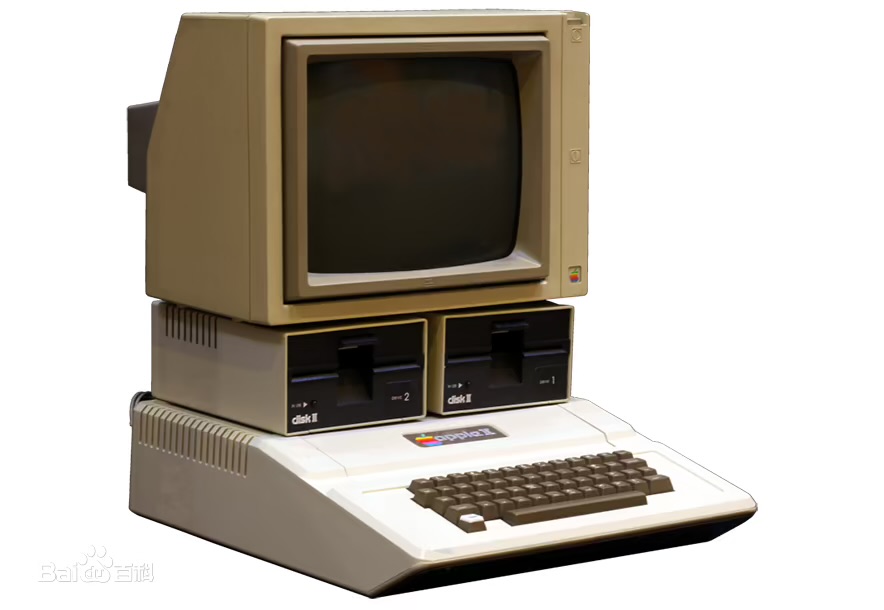 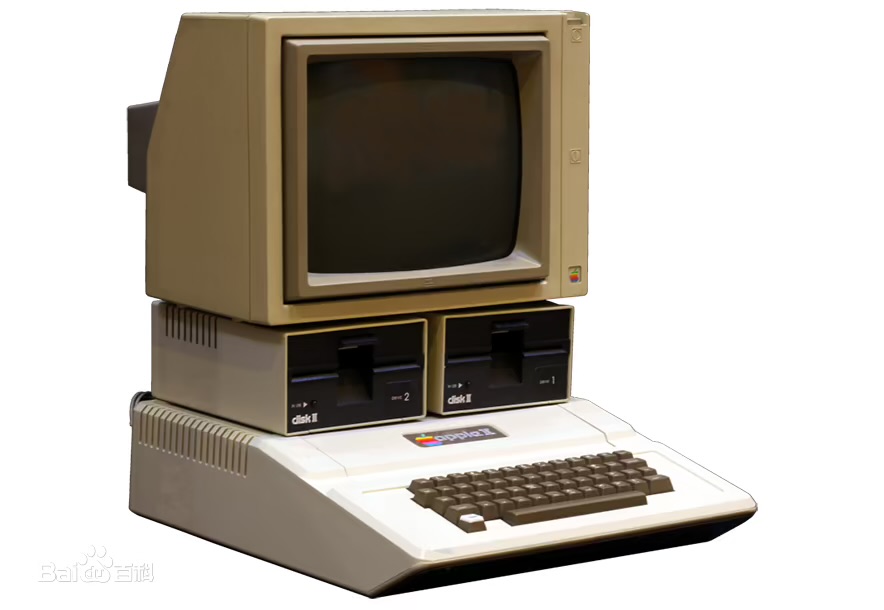 选项
自动
搜索（不是Google）
前往此地址
信息
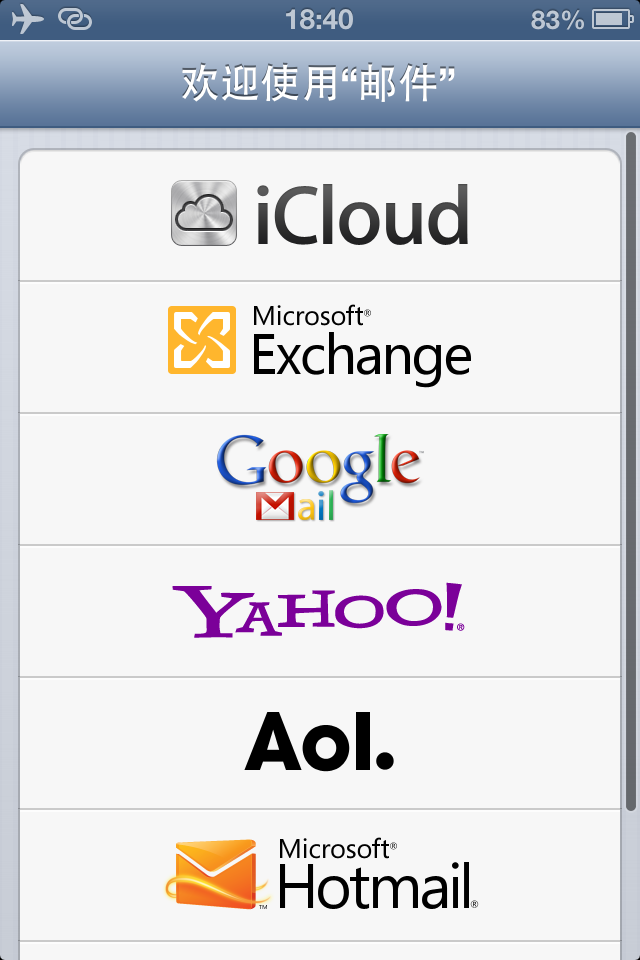 2
ABC
3
DEF
1
m+
m-
mc
mr
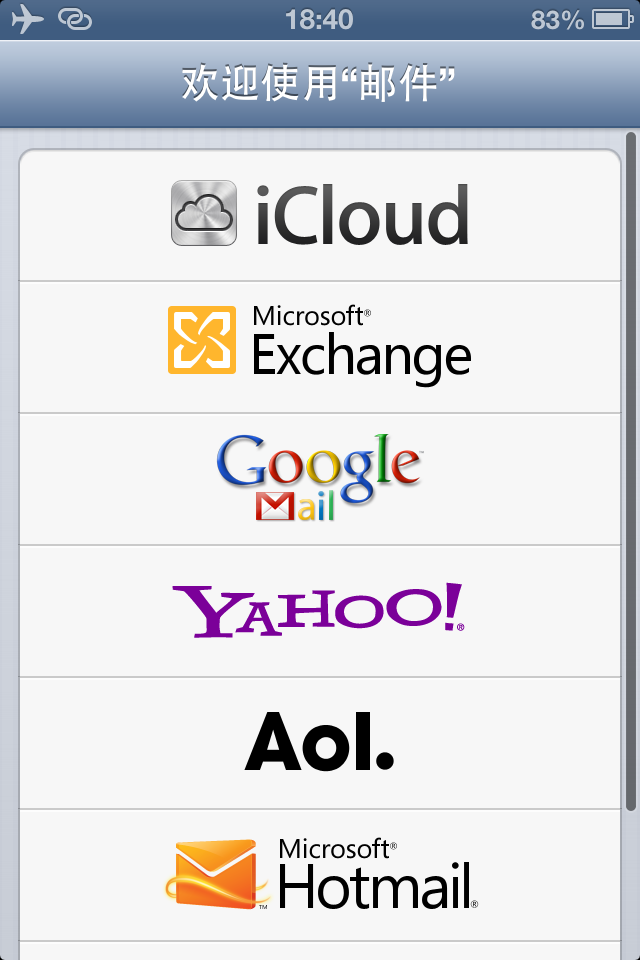 5
JKL
6
 MNO
4
GHI
+/-
/
c
*
本PowerPoint由小张爱电脑制作，转截请注明出处
本PowerPoint免费提供
希望能给个三连
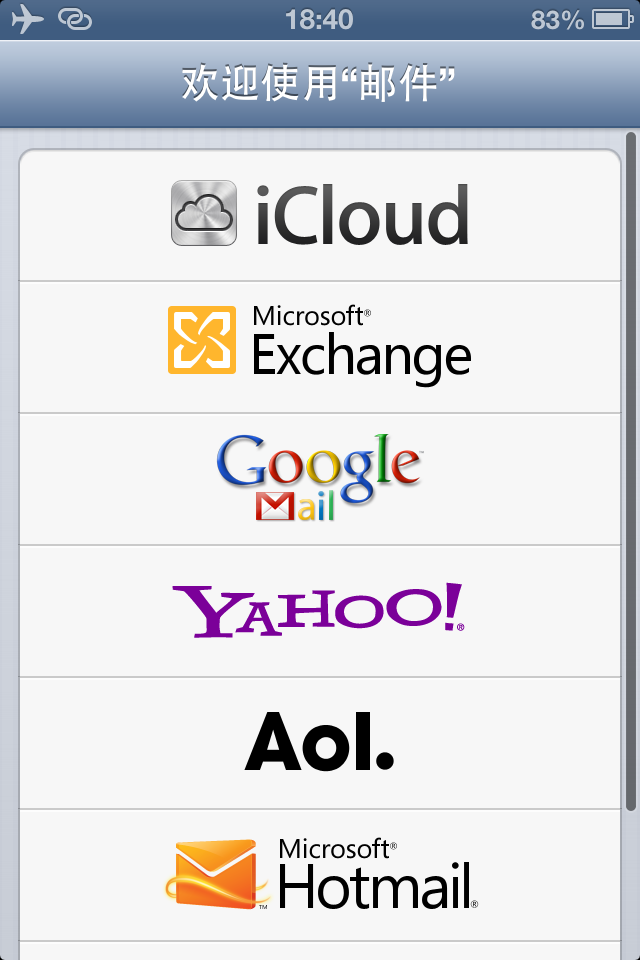 8
TUV
9
WXYZ
7
PQRS
8
9
-
7
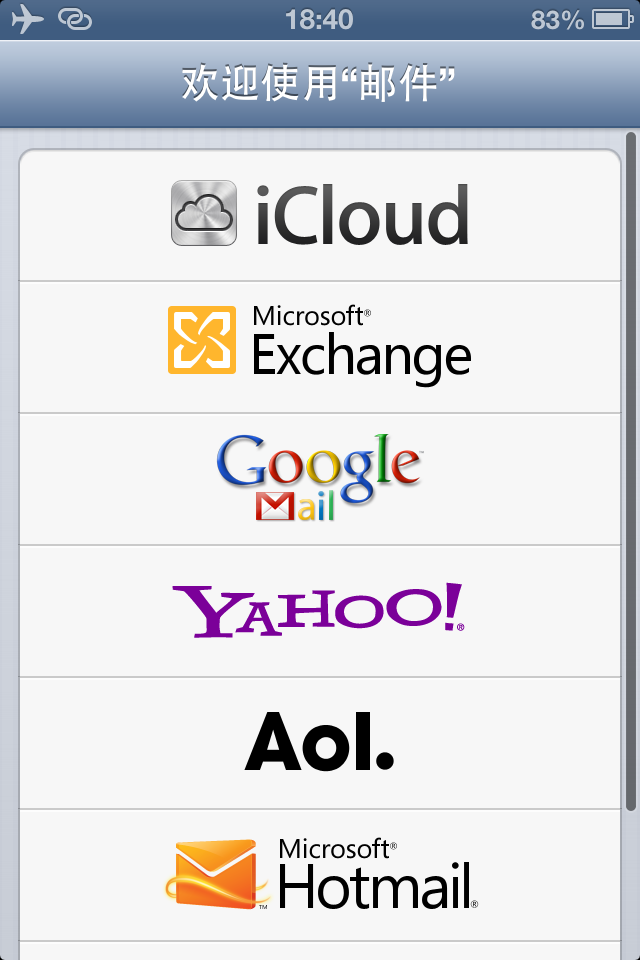 0
+
#
*
5
6
+
4
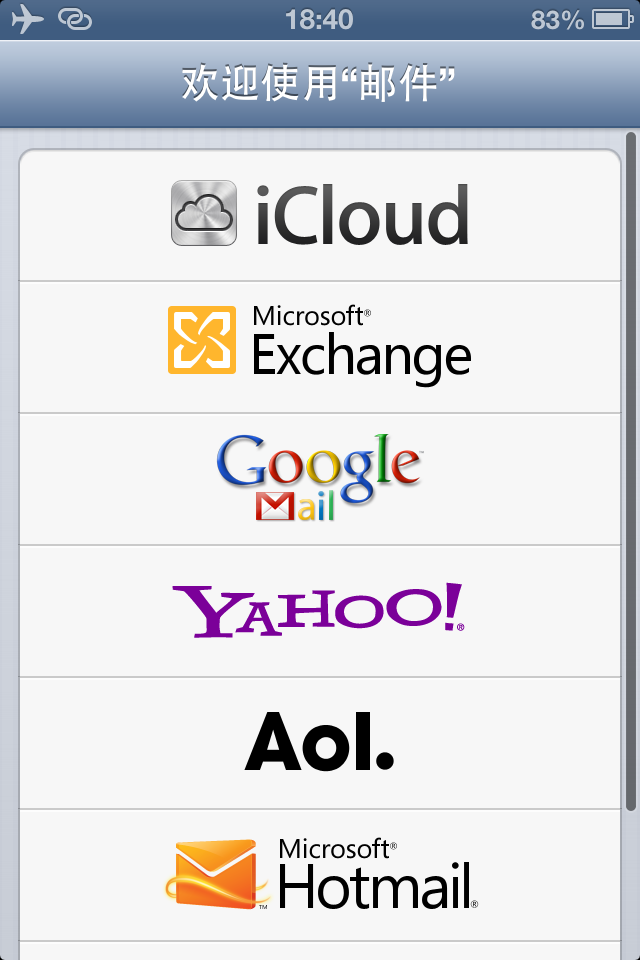 2
3
=
1
呼叫
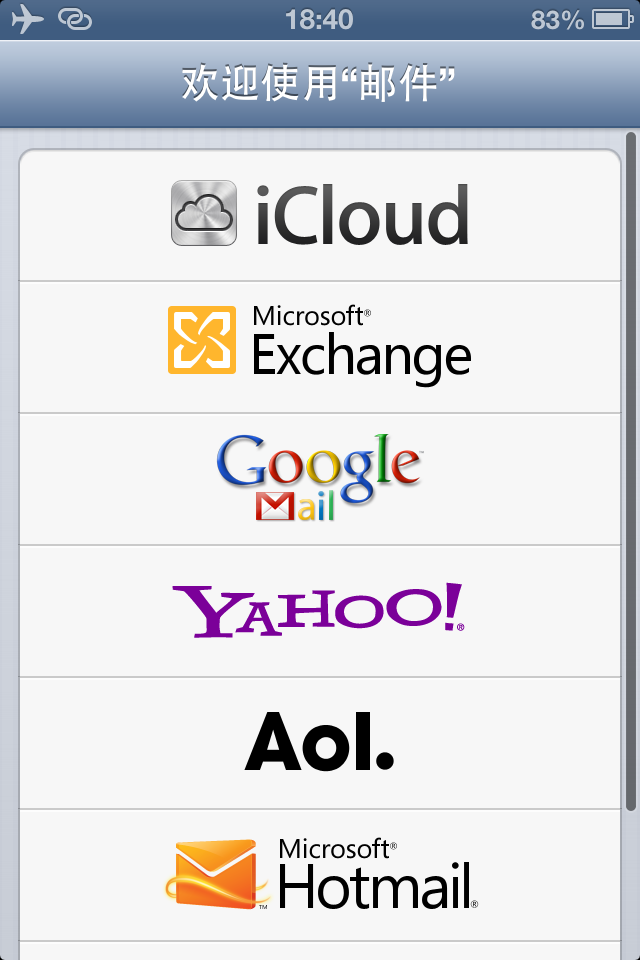 .
0
1
拨号键盘
联系人
语音留言
个人收藏
历史记录
本PowerPoint由小张爱电脑制作，转截请注明出处
本PowerPoint免费提供
希望能给个三连
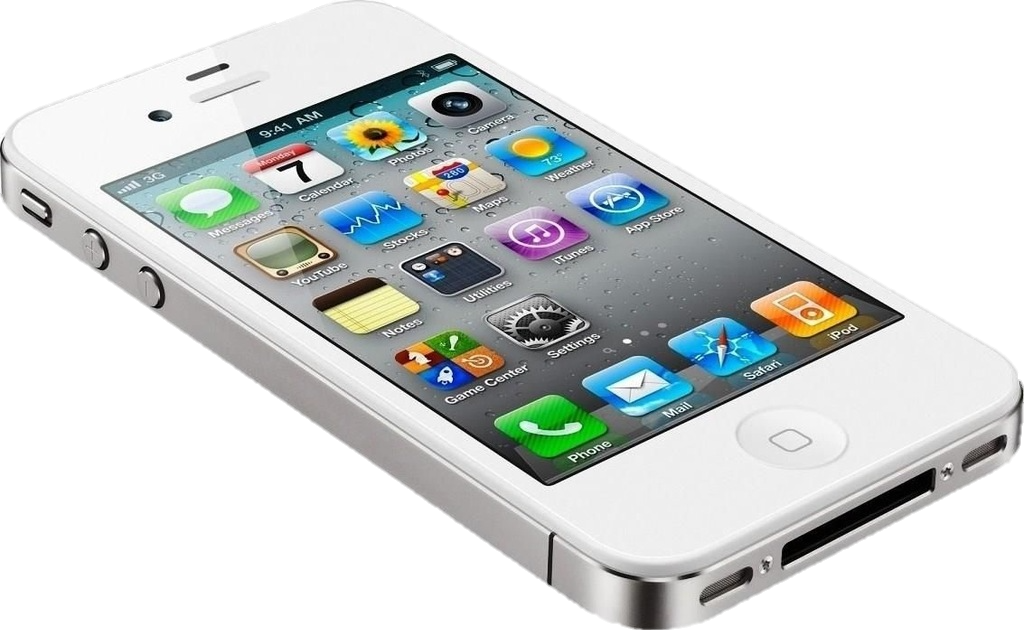 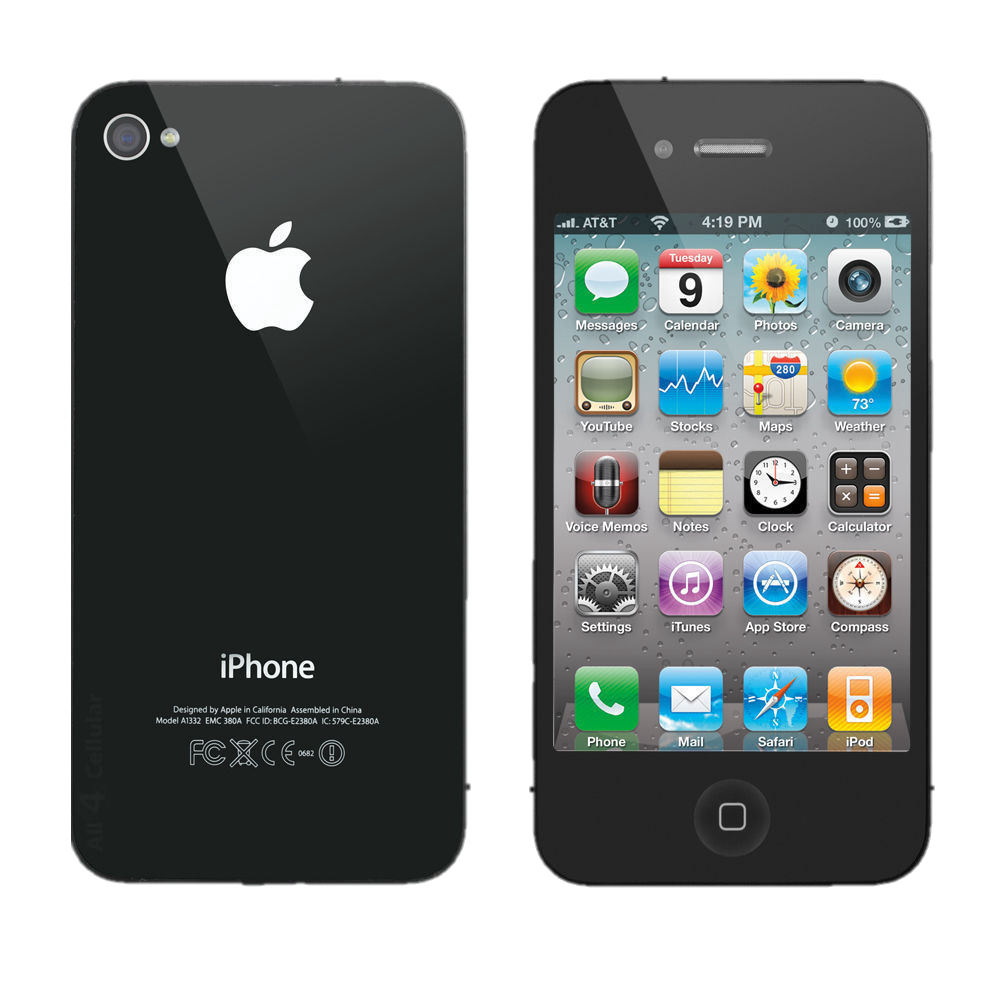 iPhone 4模拟器
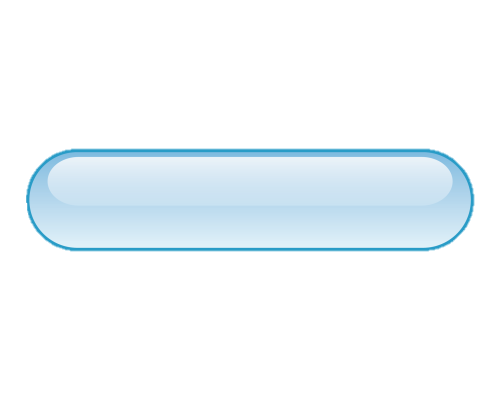 立即启动
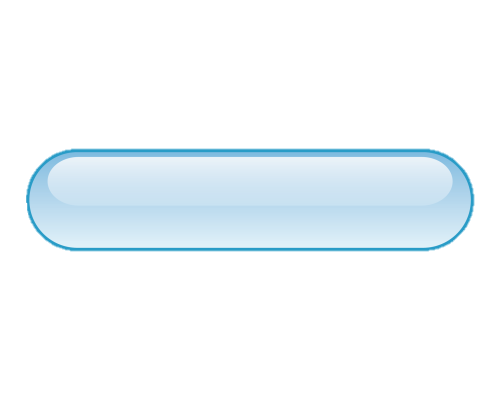 退出
[Speaker Notes: 你个傻逼]
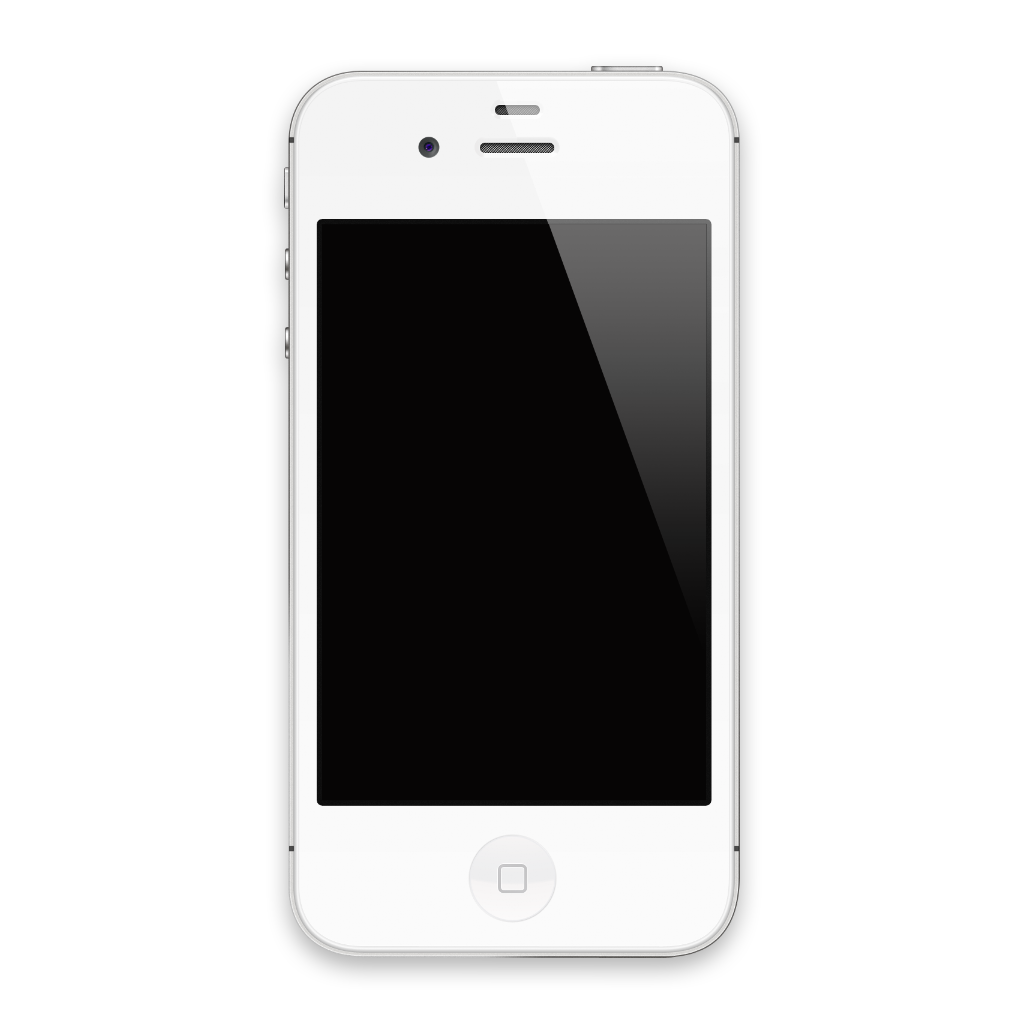 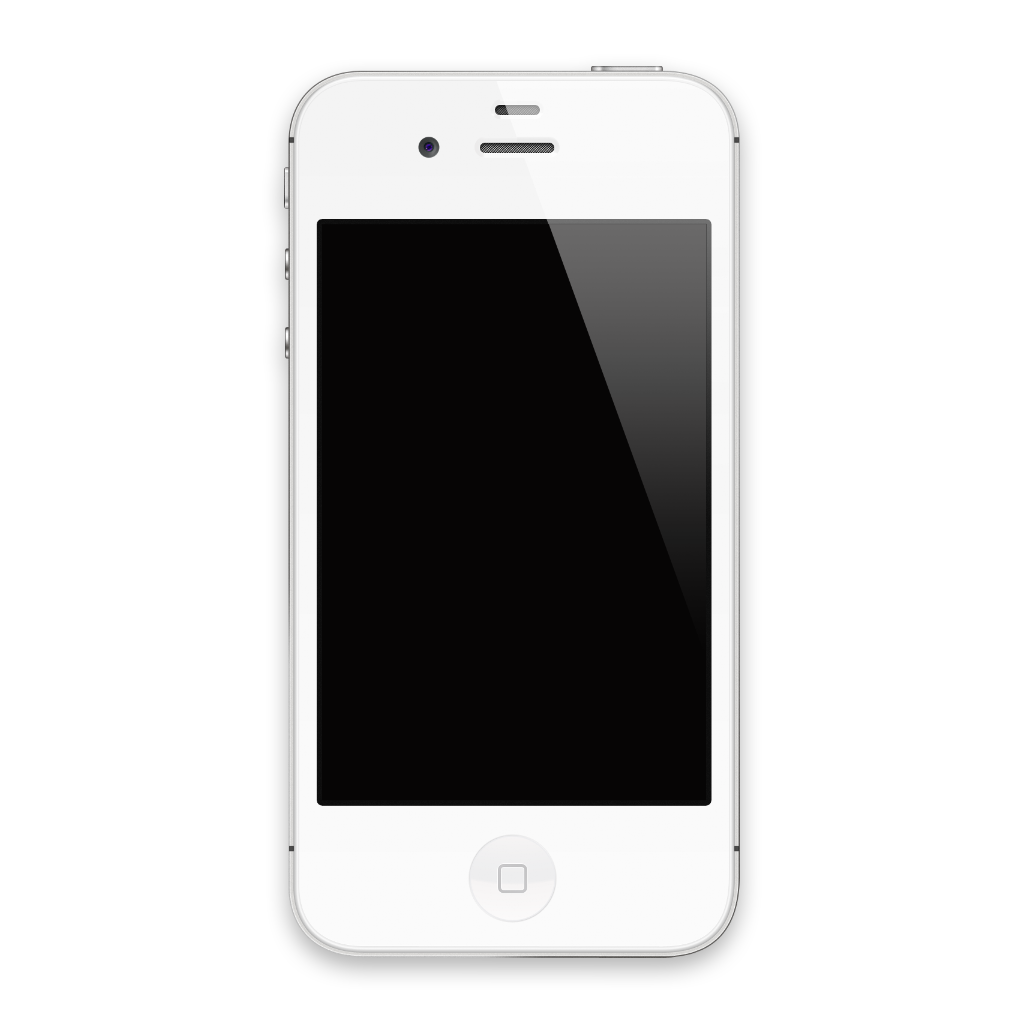 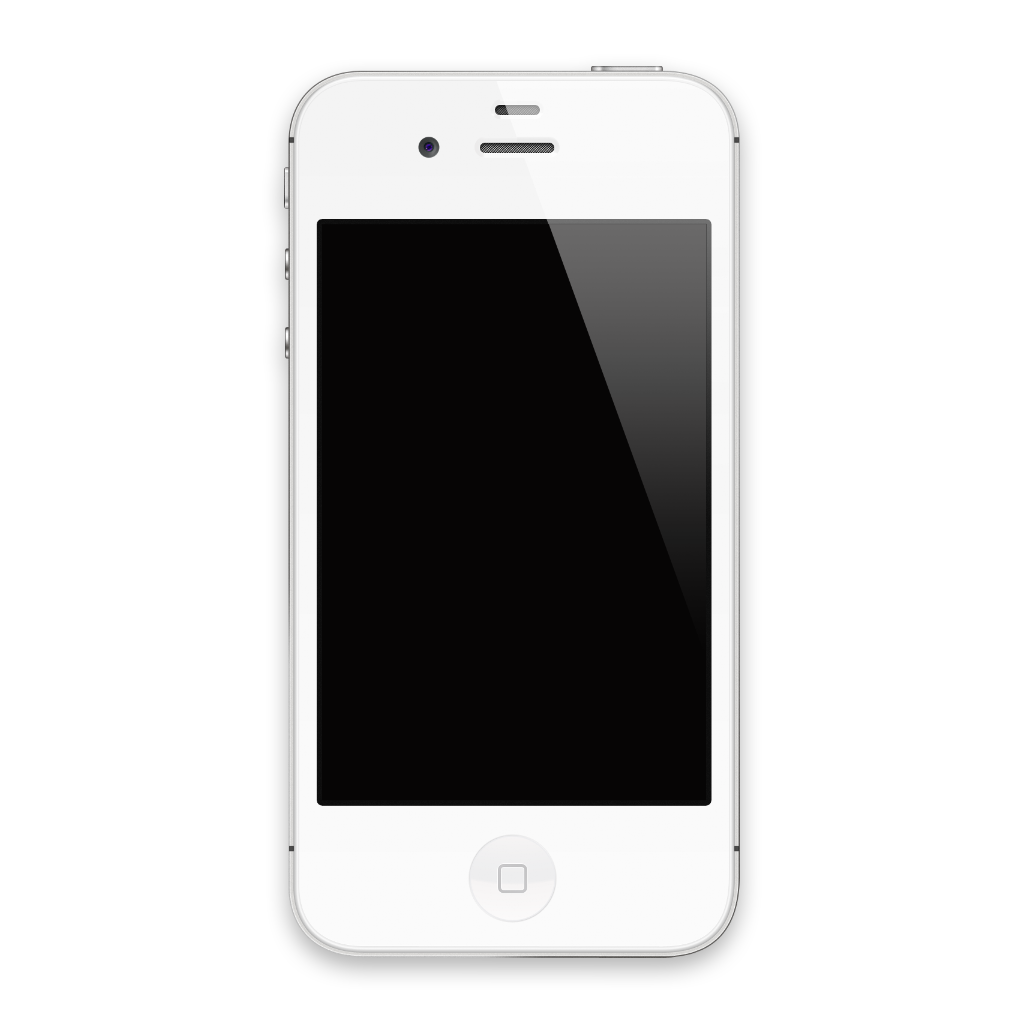 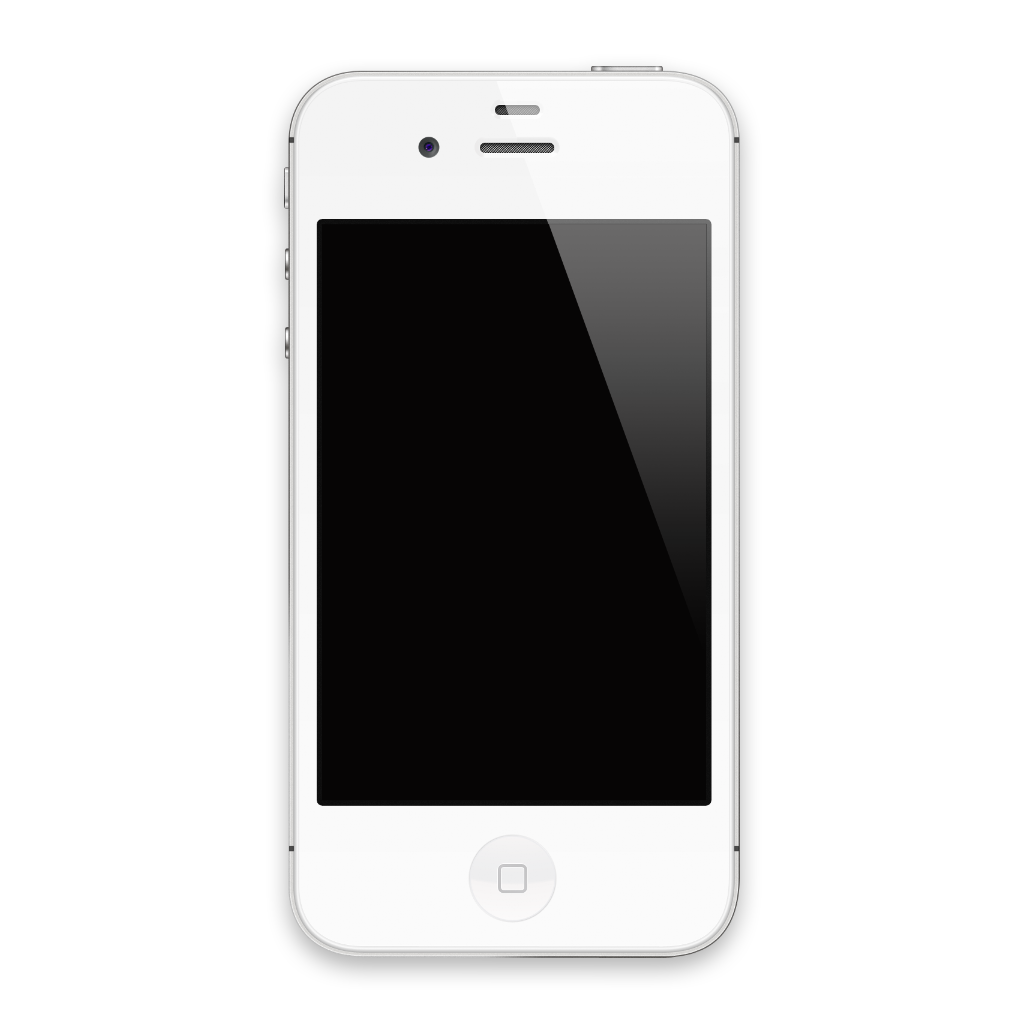 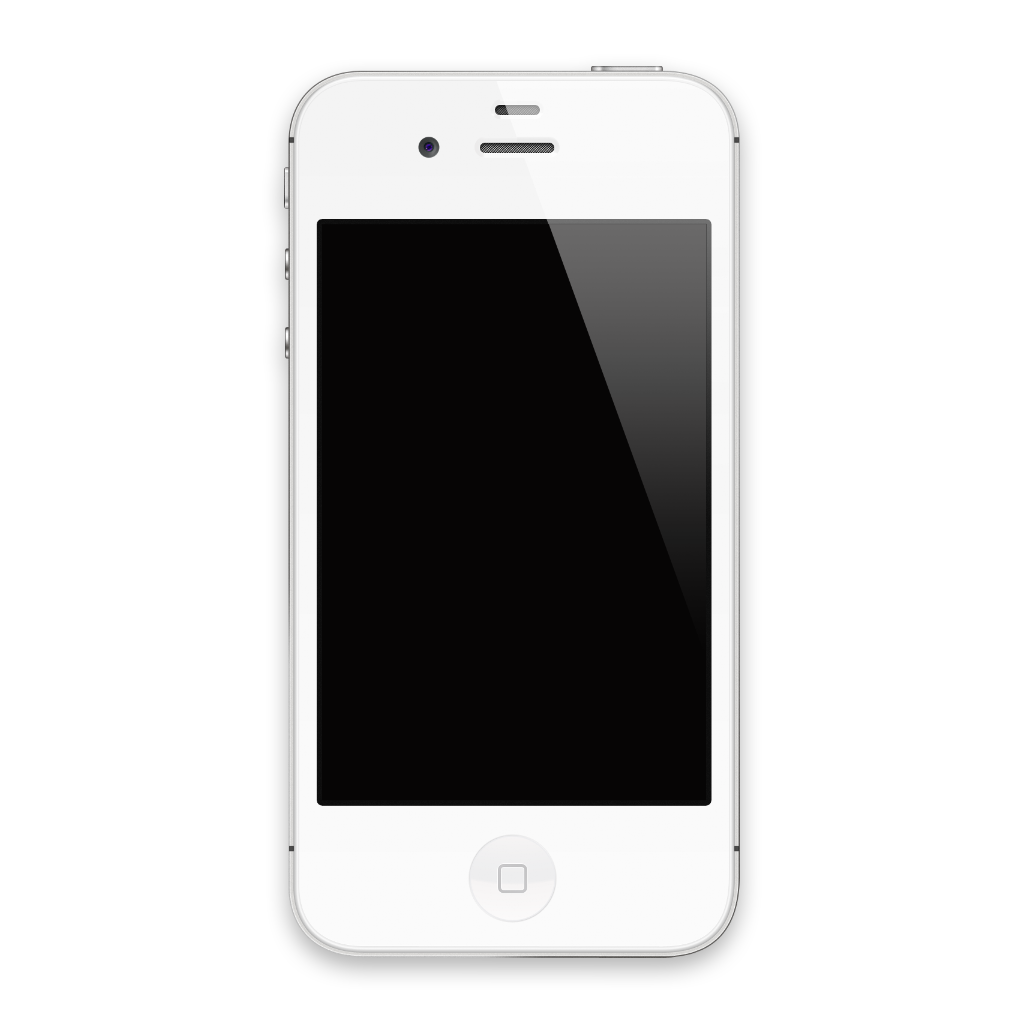 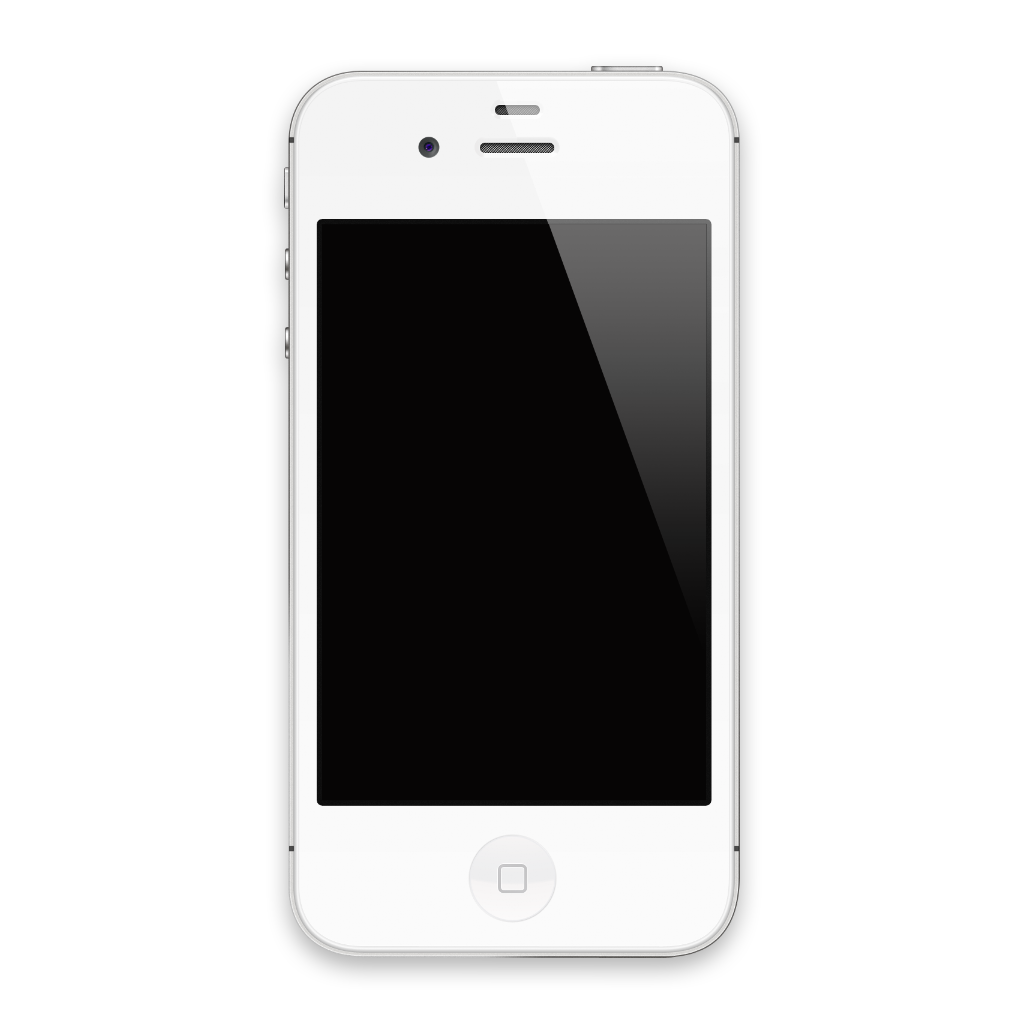 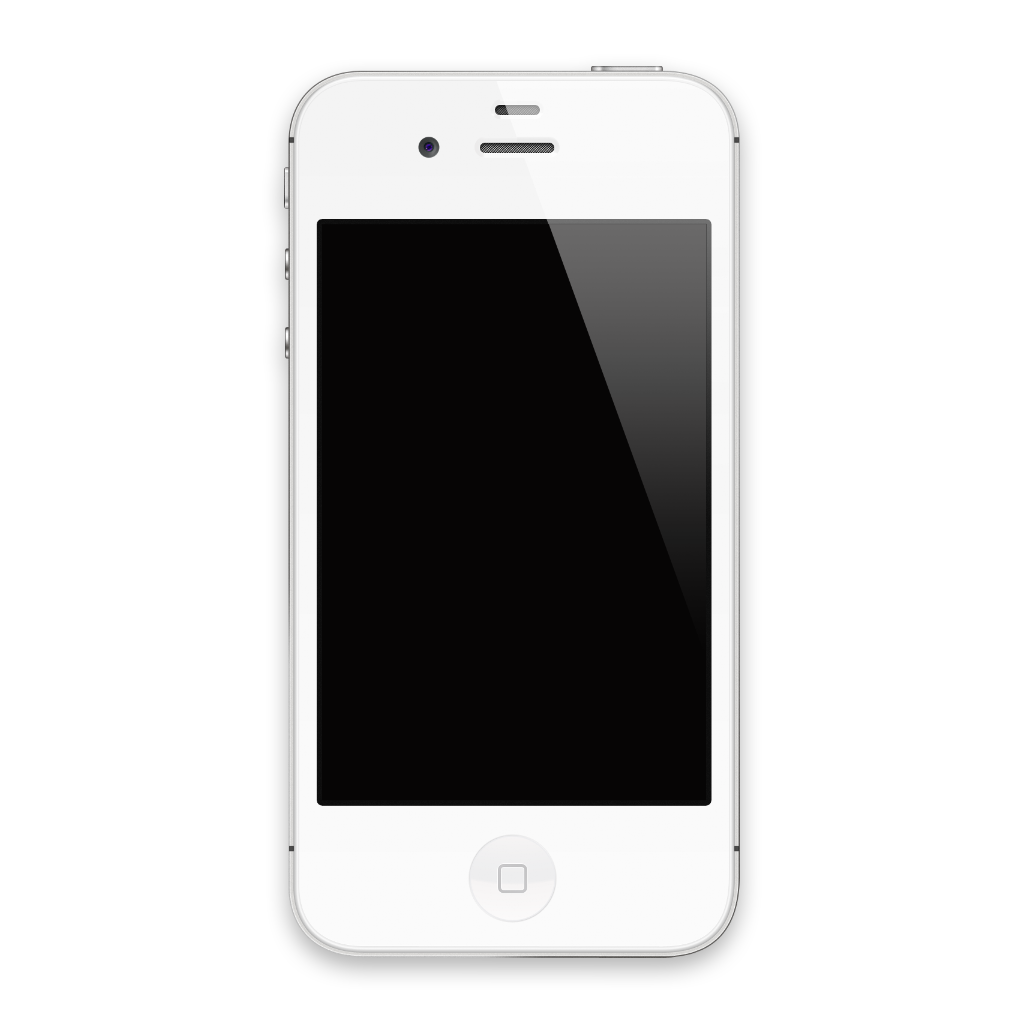 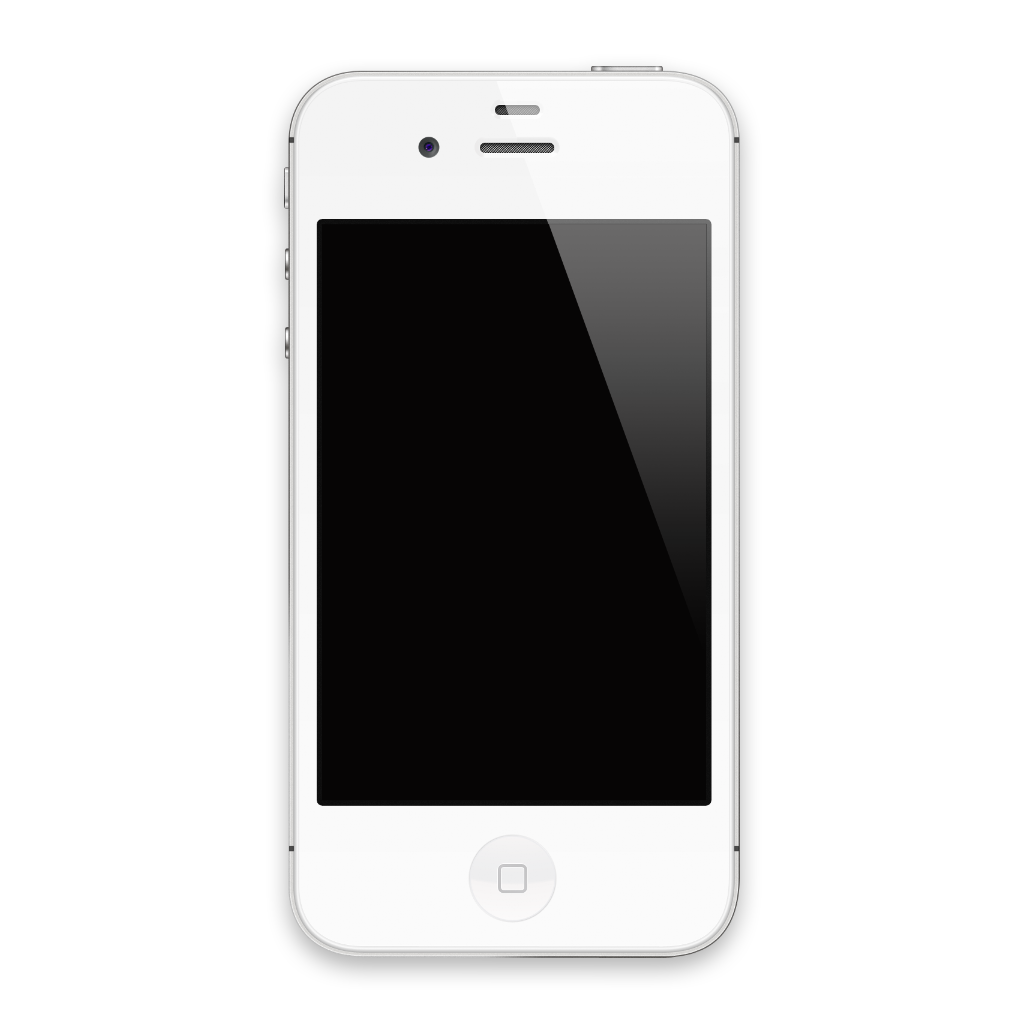 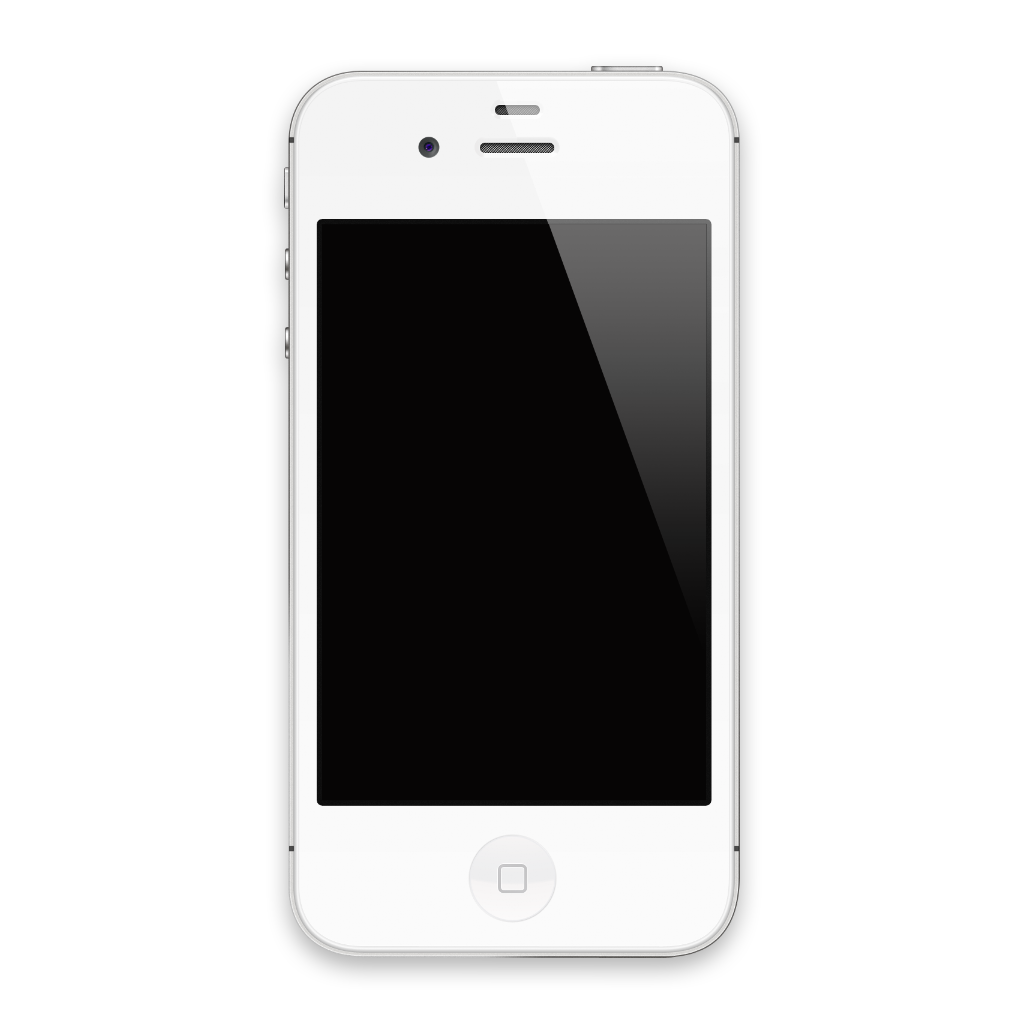 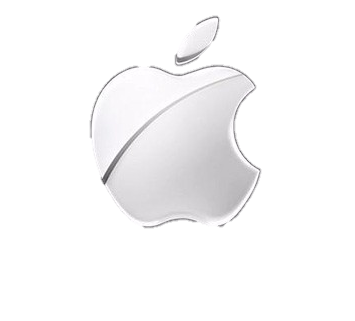 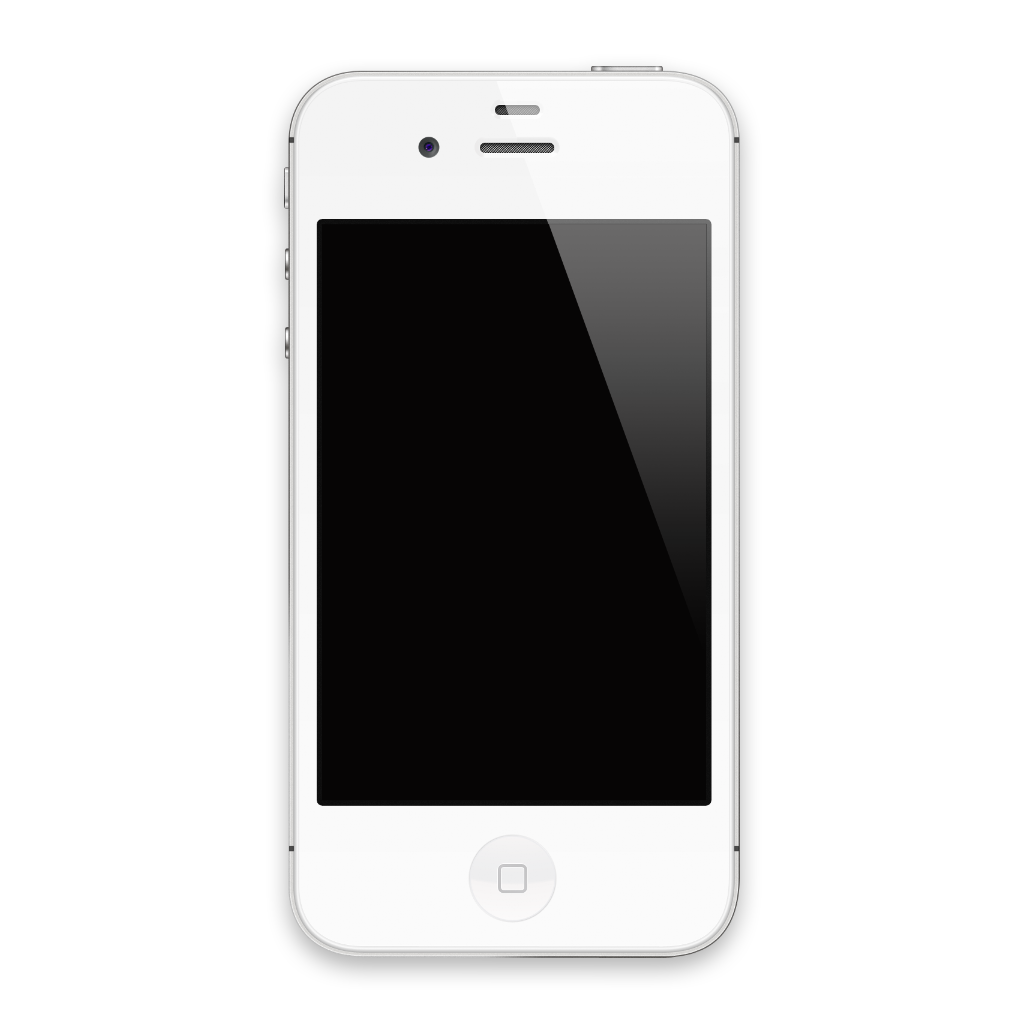 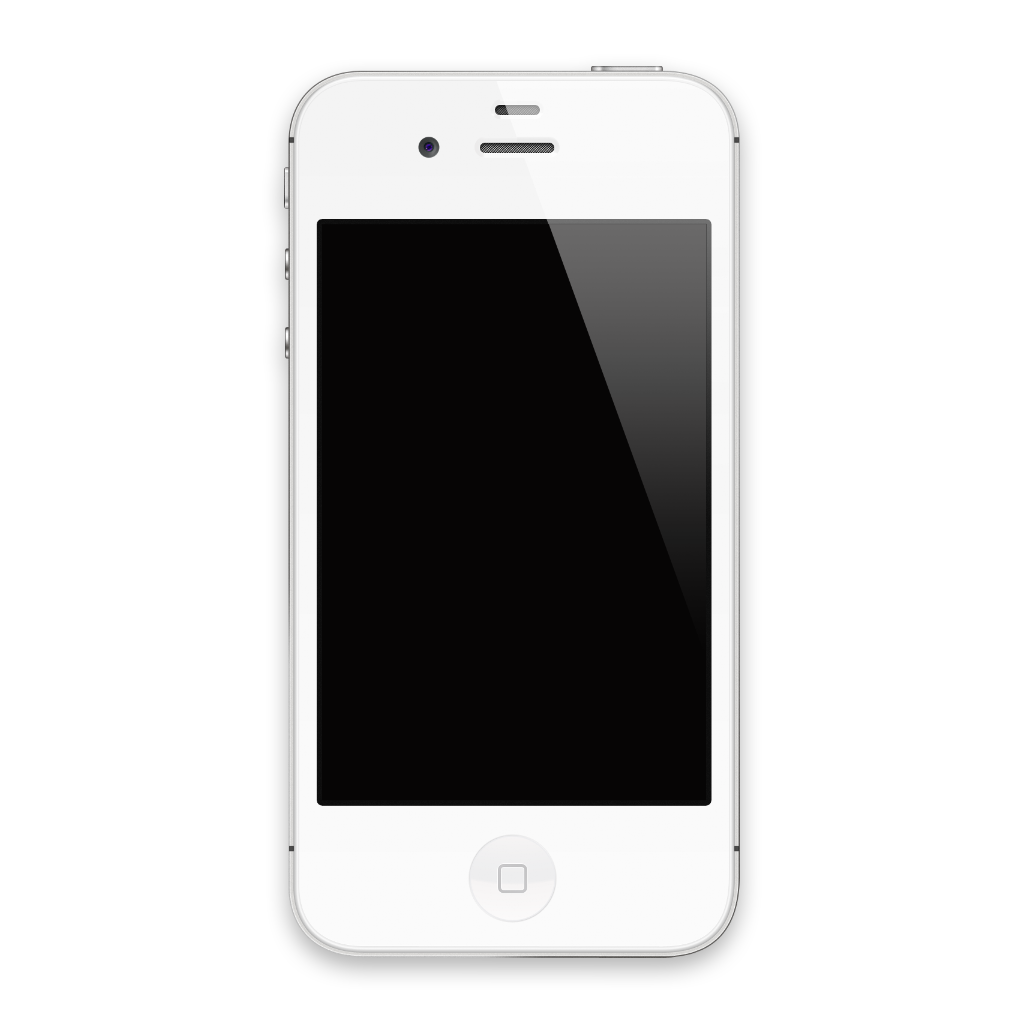 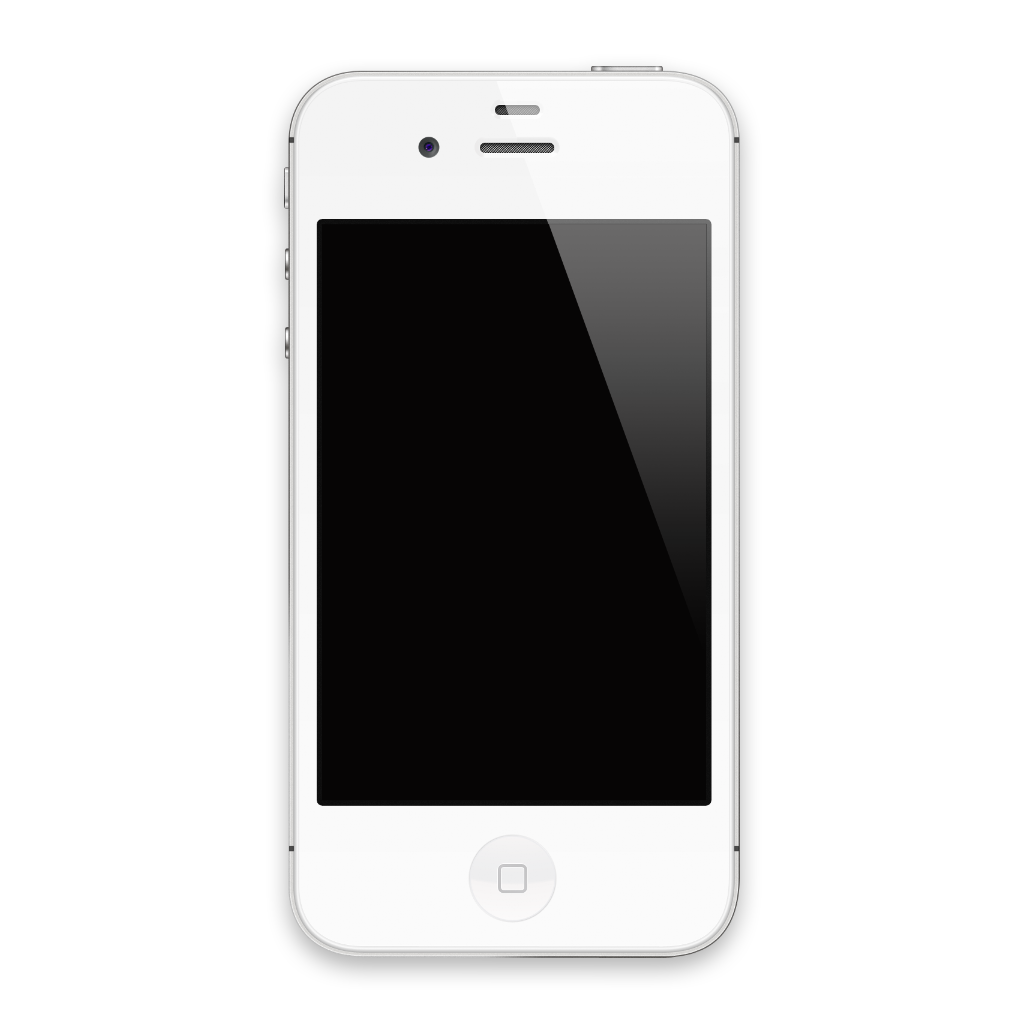 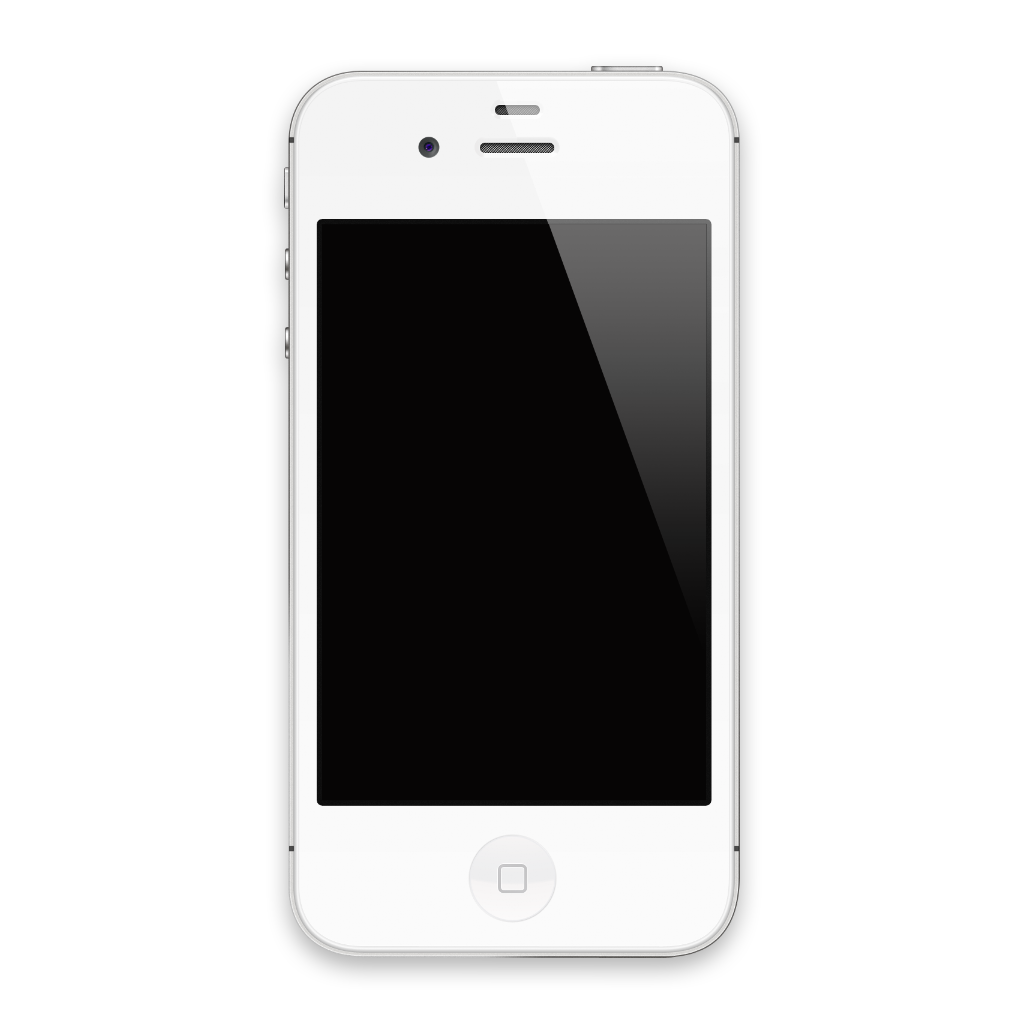 相机
真·iPod
图片
信息
100%
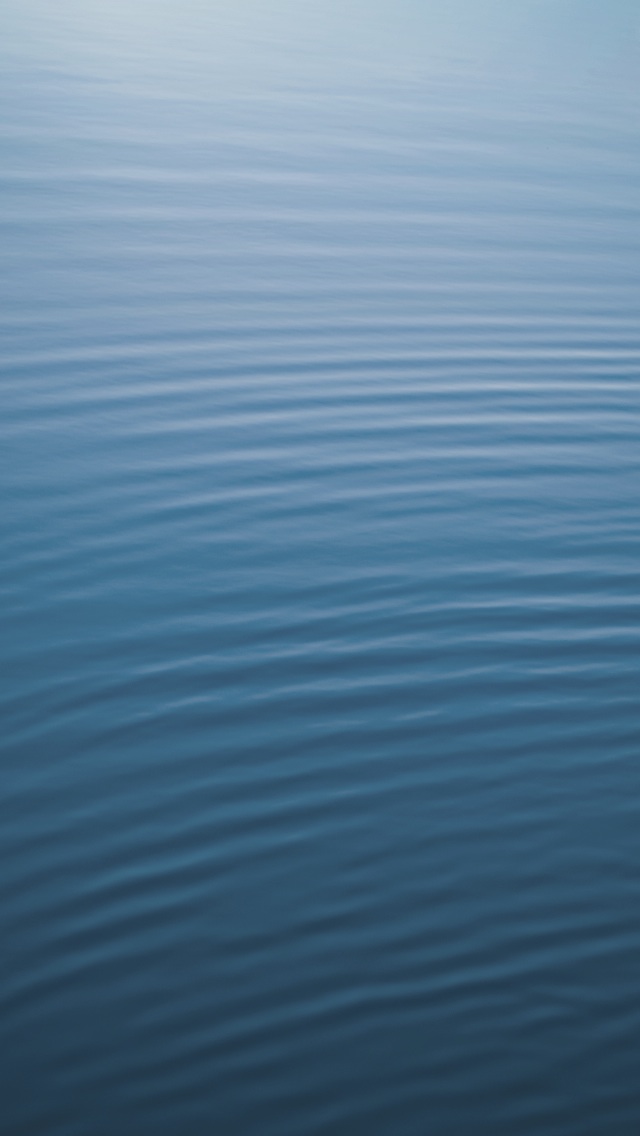 9:41
计算器
youbili
通讯录
备忘录
8月13日星期日
滑动来解锁
设置
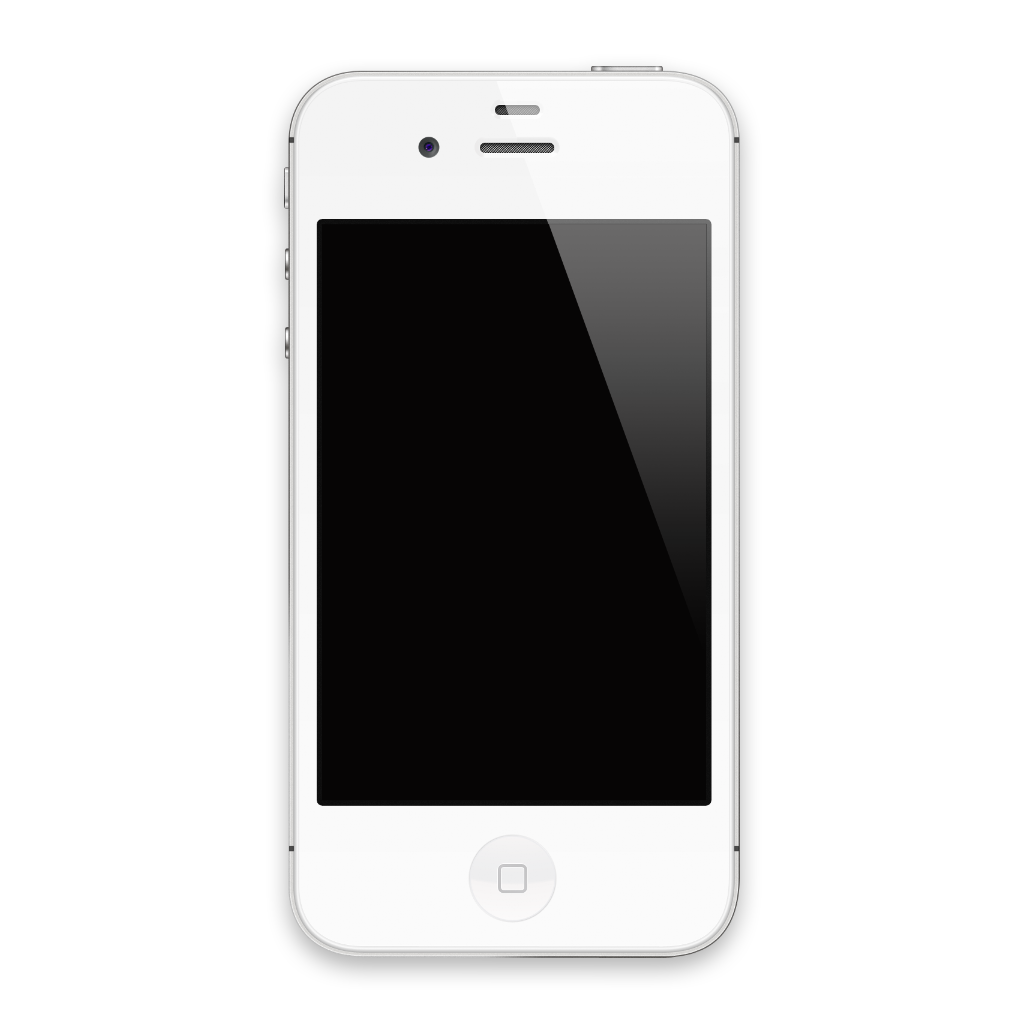 拨号
邮件
iPod
Safari
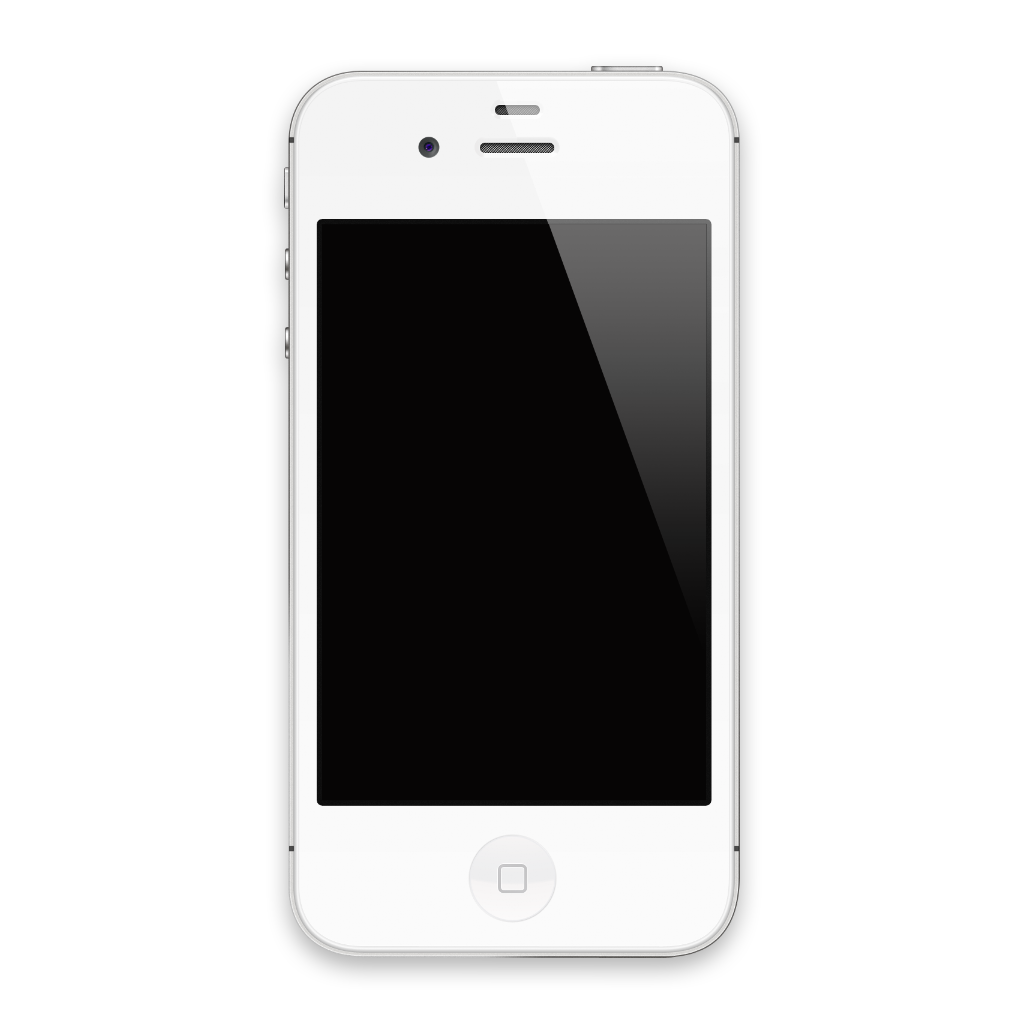 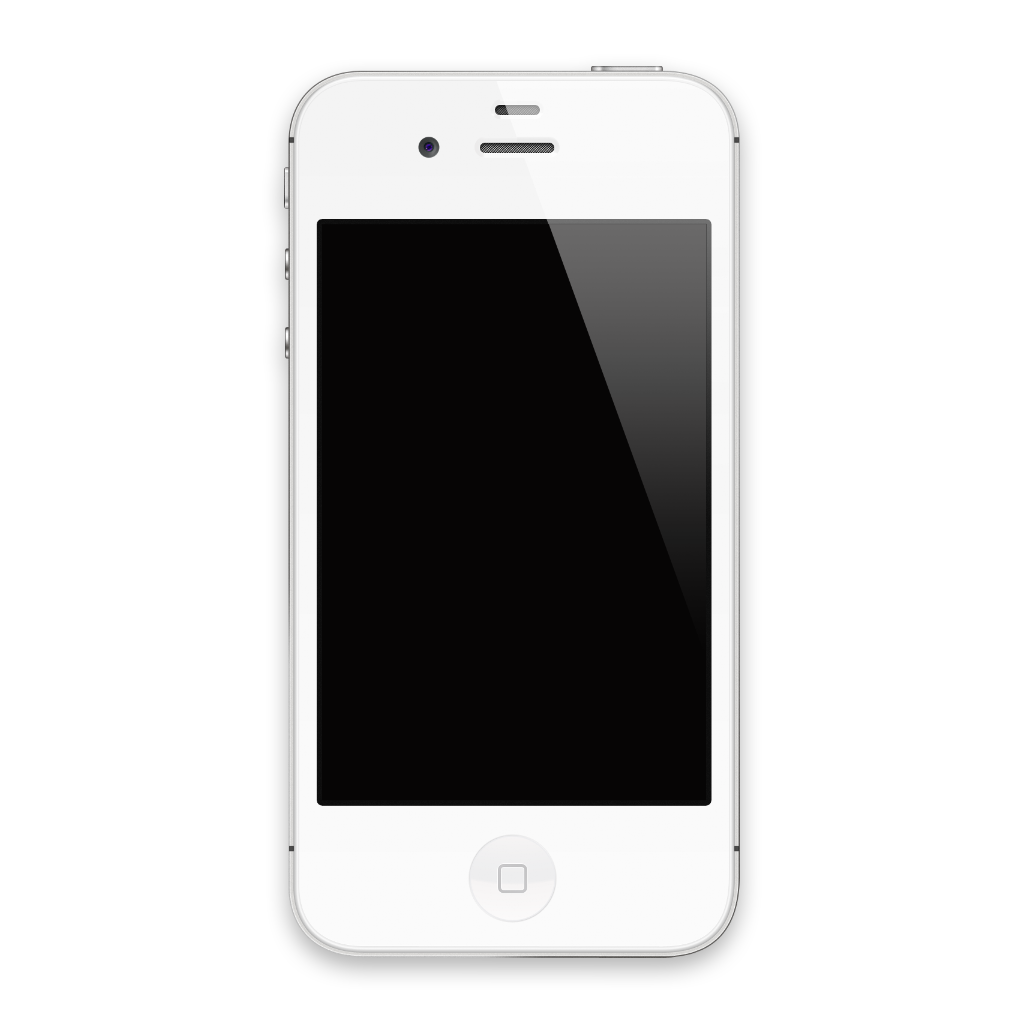 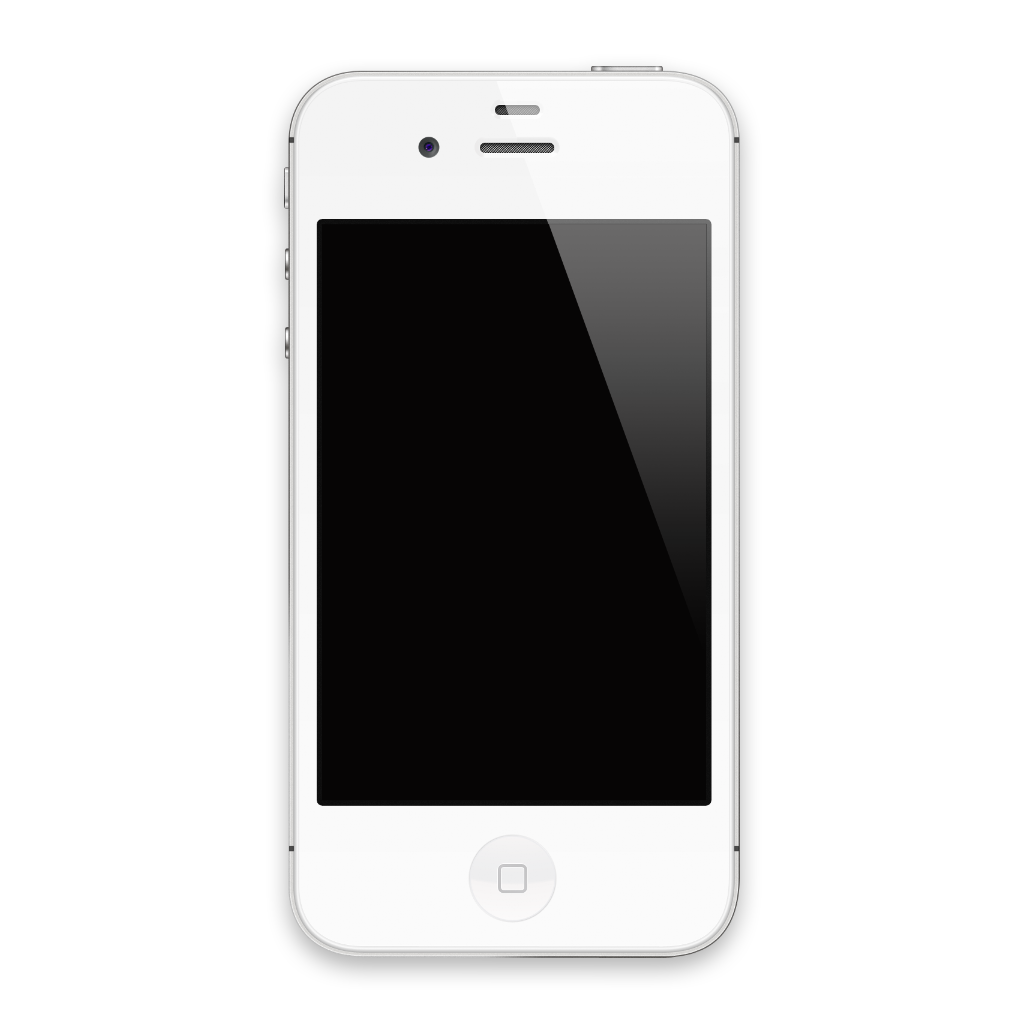 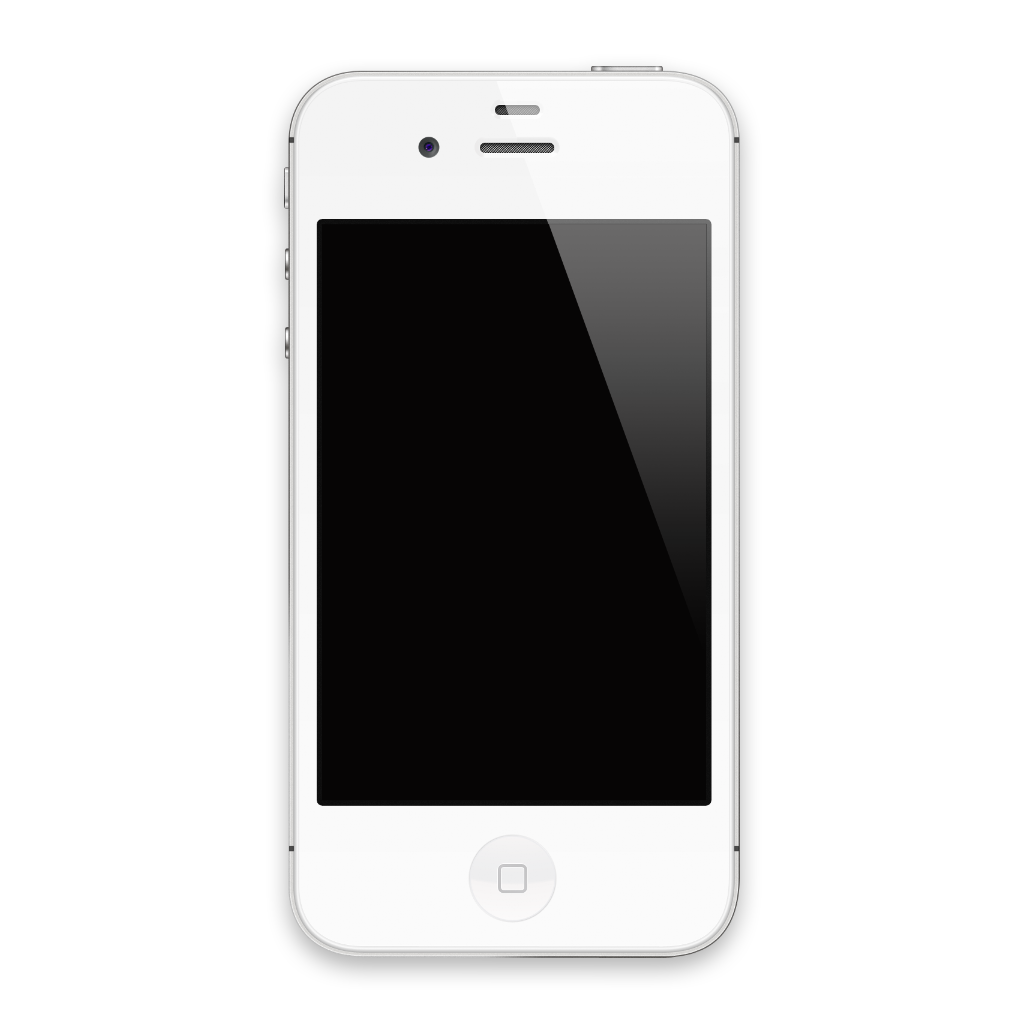 相机
真·iPod
图片
信息
100%
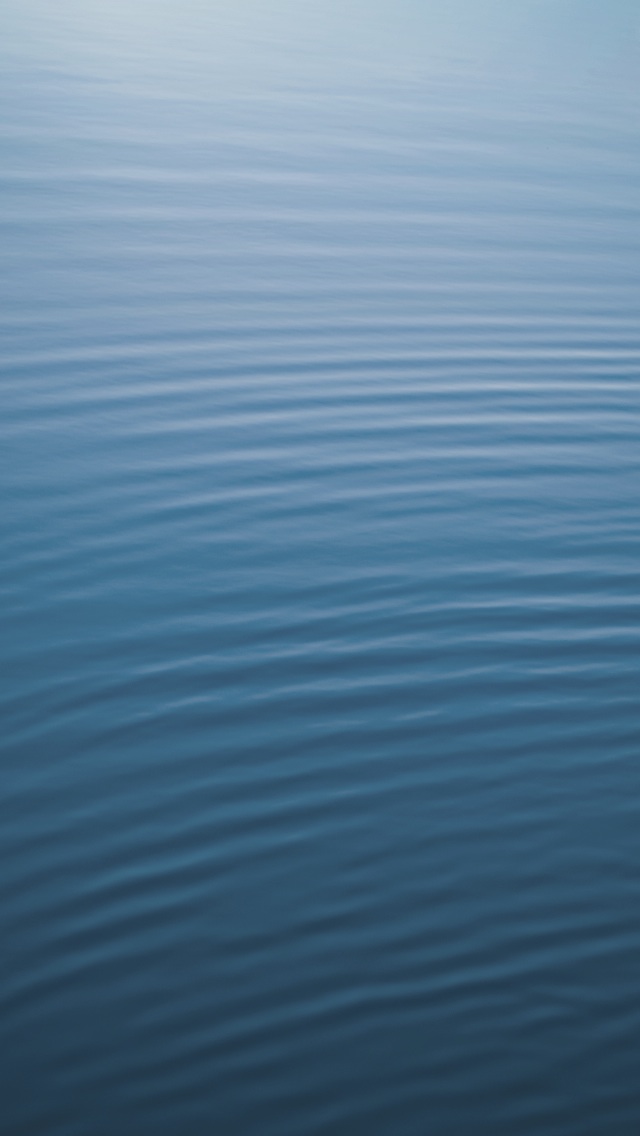 9:41
计算器
youbili
通讯录
备忘录
8月13日星期日
滑动来解锁
设置
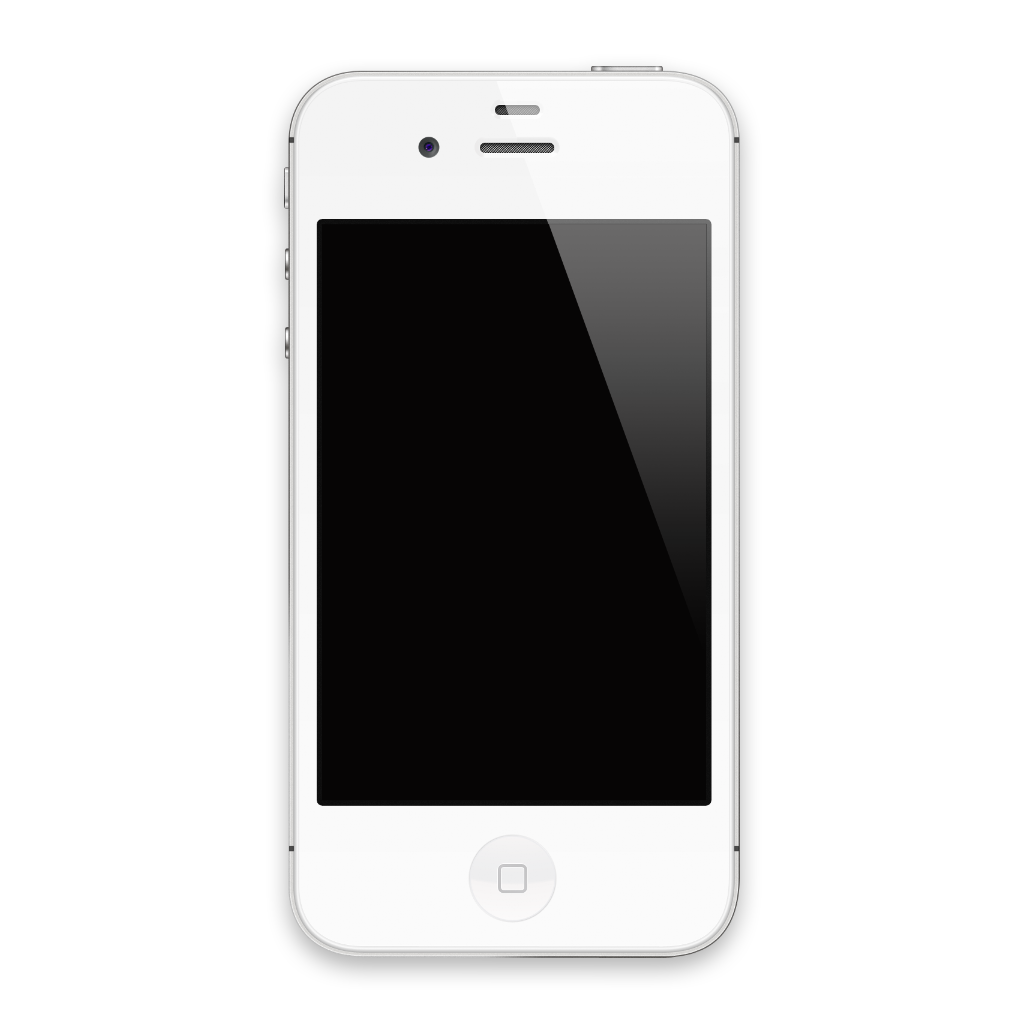 拨号
邮件
iPod
Safari
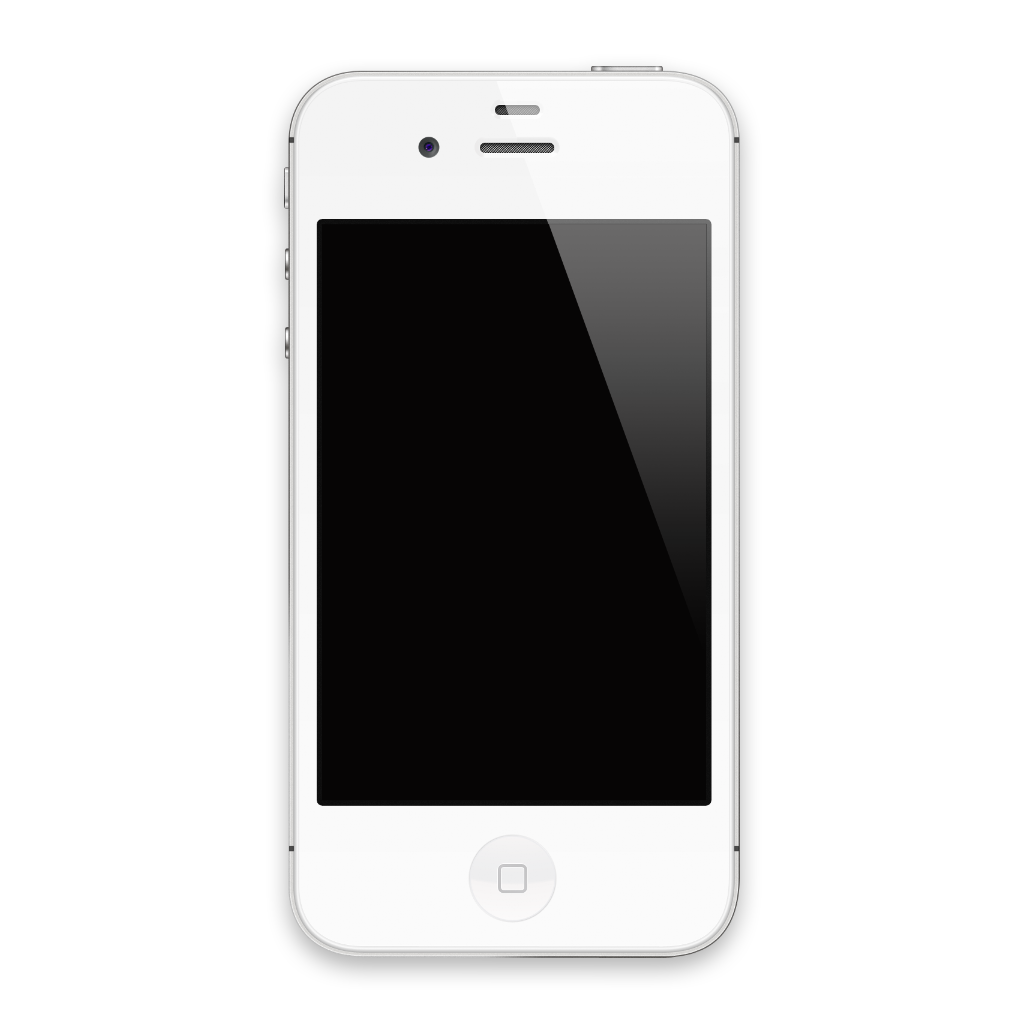 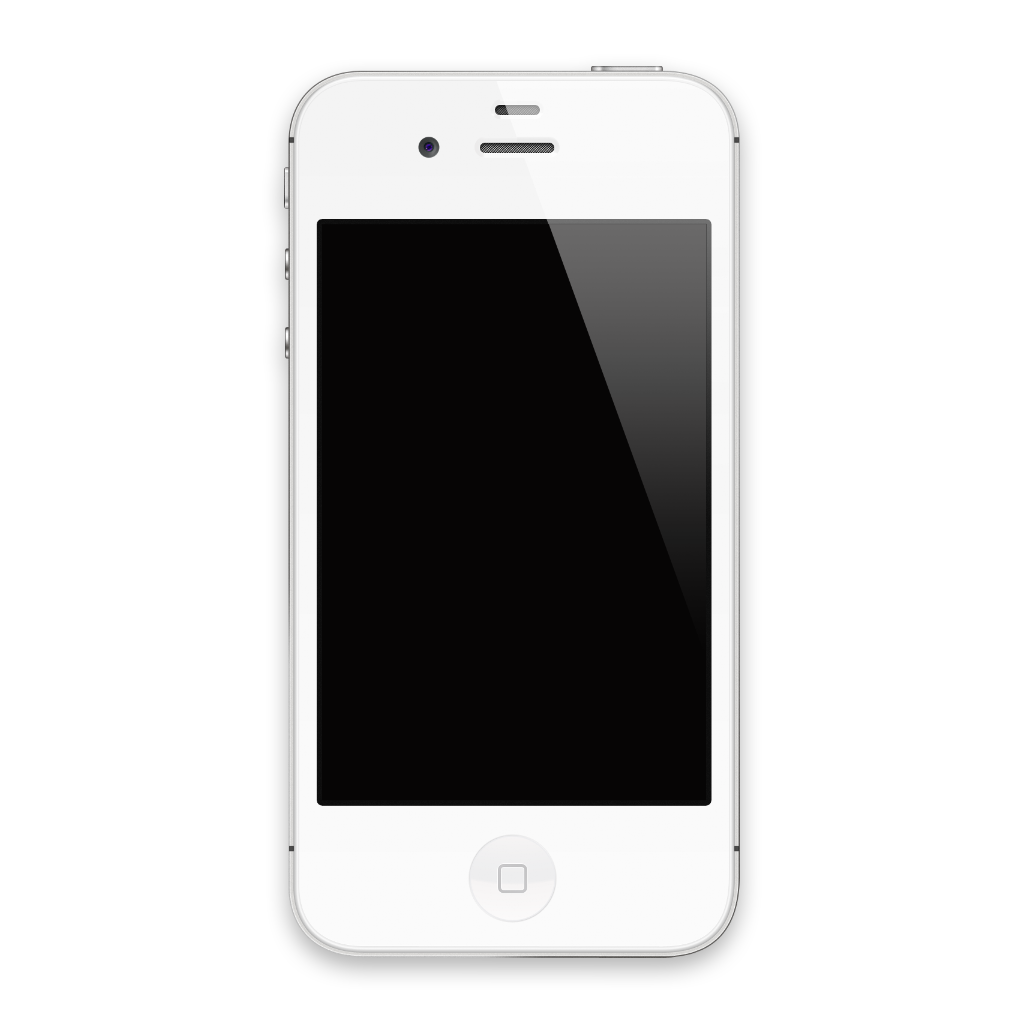 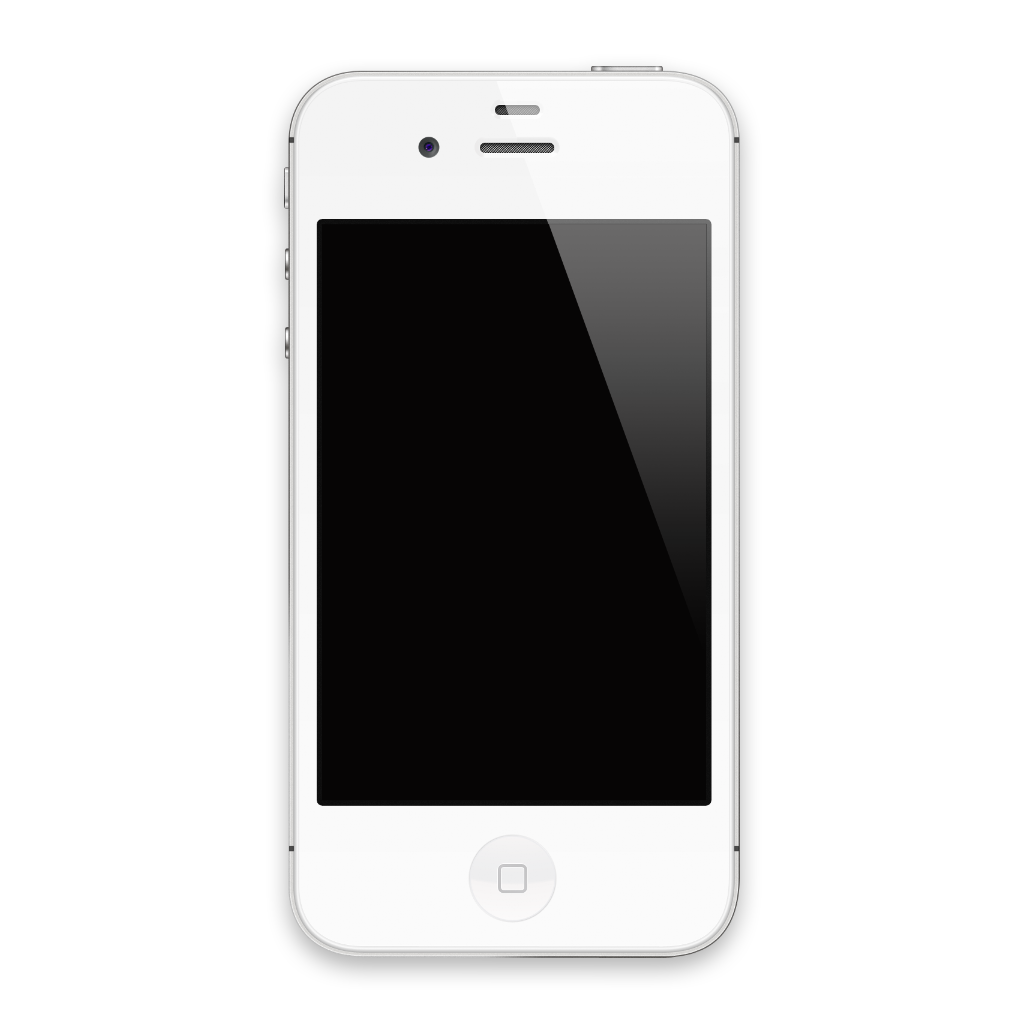 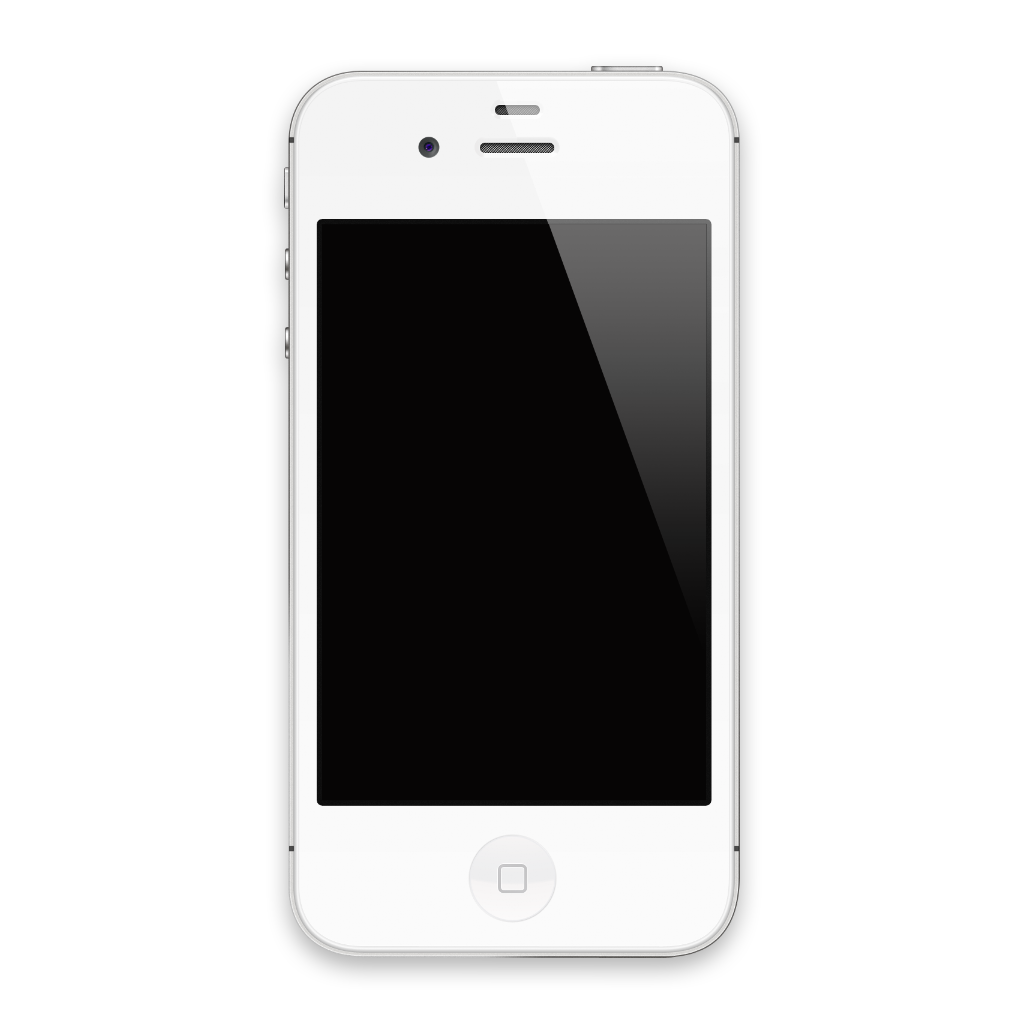 9:41
8月13日星期日
9:41
100%
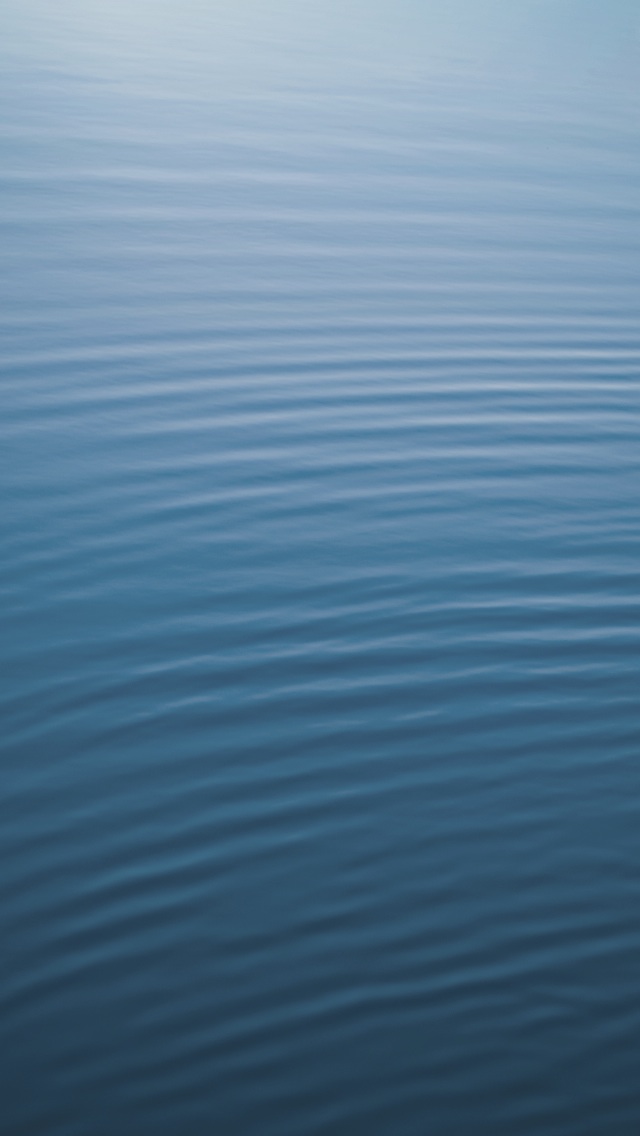 无标题
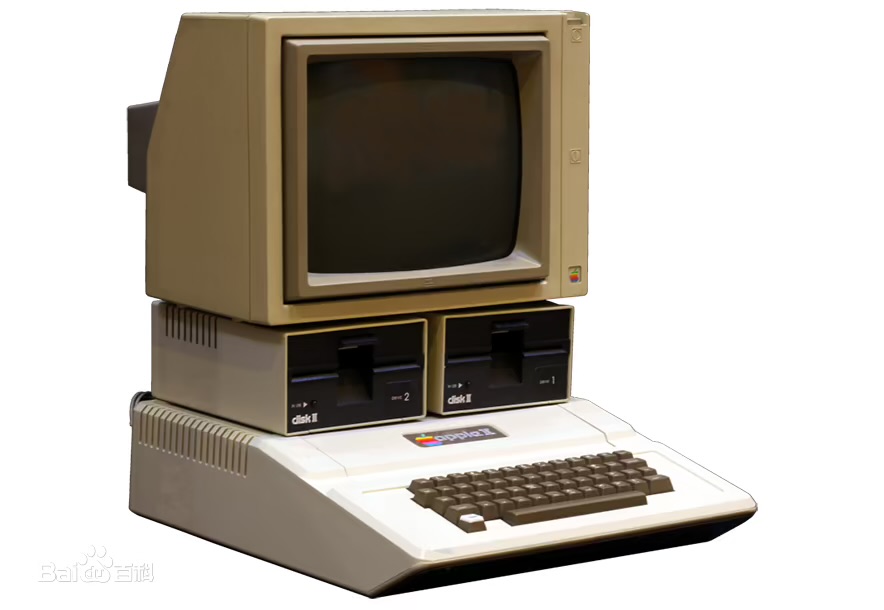 选项
自动
搜索（不是Google）
前往此地址
欢迎使用“邮件”
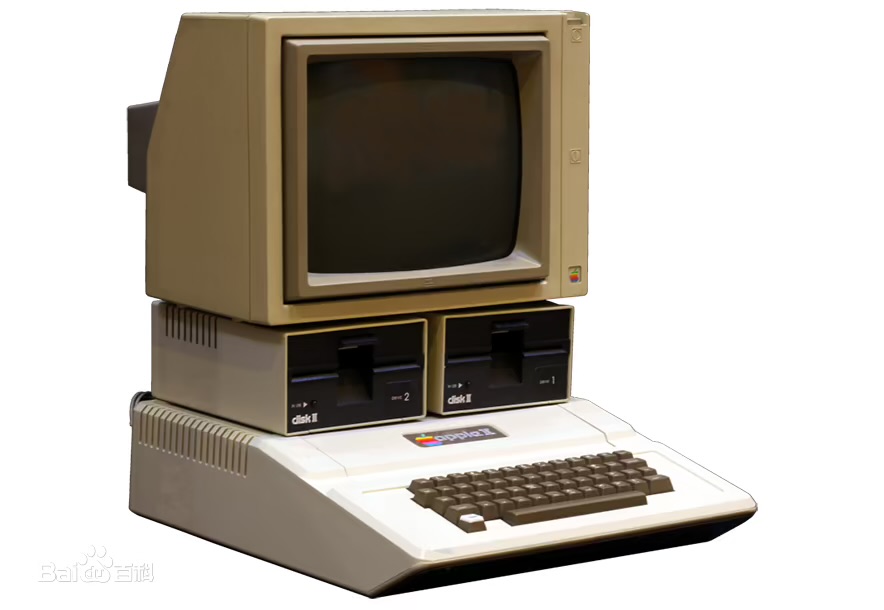 信息
备忘录
备忘录
相机
图片
信息
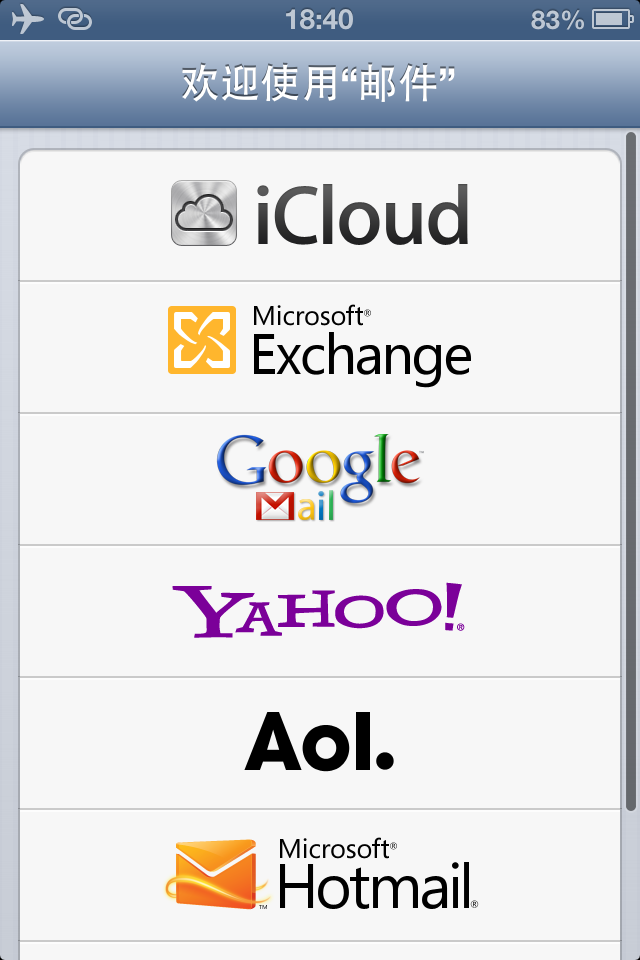 2
ABC
3
DEF
1
m+
m-
mc
mr
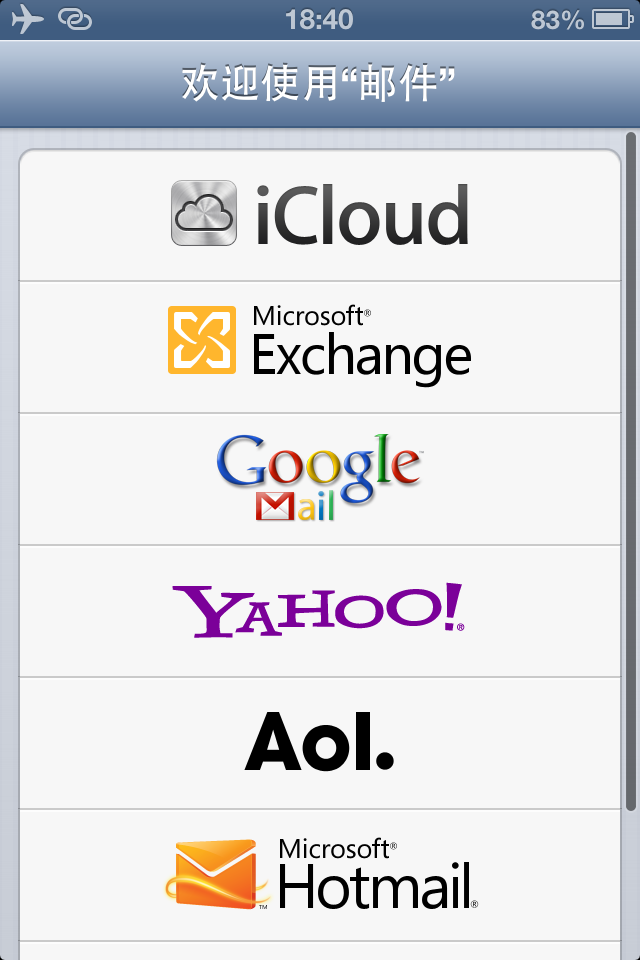 5
JKL
6
 MNO
4
GHI
YouTube
设置
计算器
通讯录
+/-
/
c
*
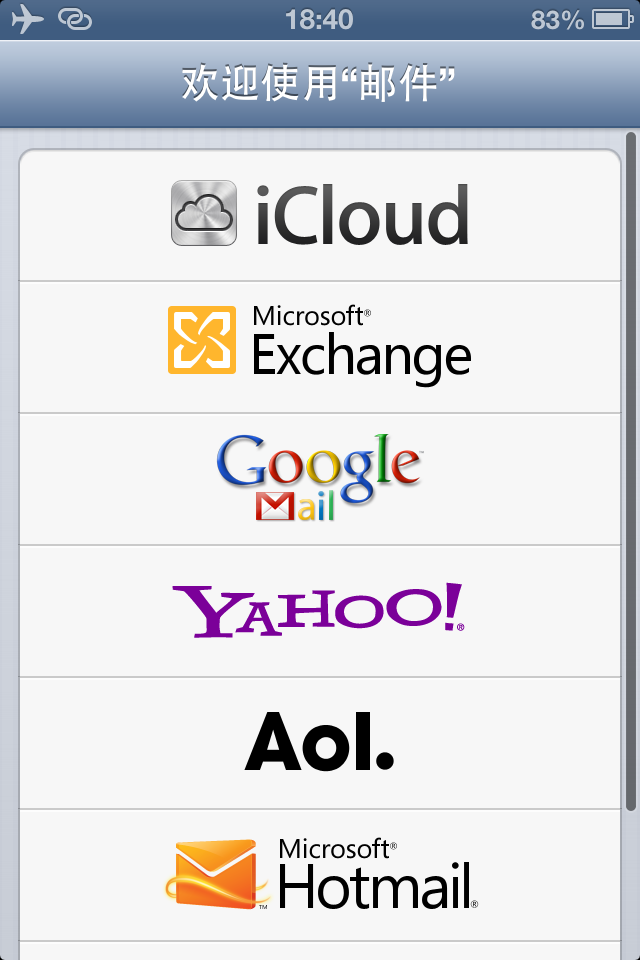 8
TUV
9
WXYZ
7
PQRS
8
9
-
7
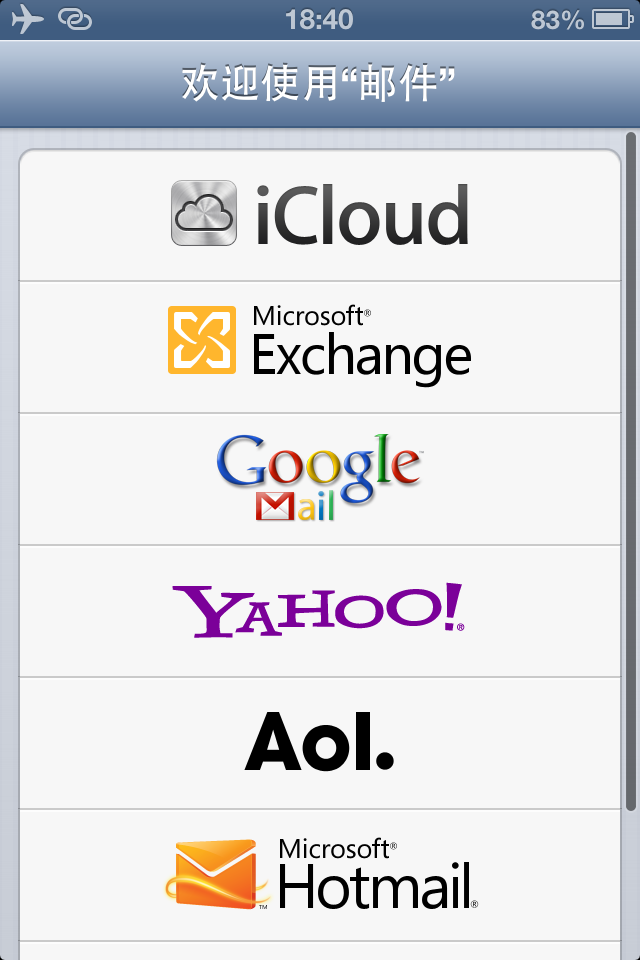 0
+
#
*
5
6
+
4
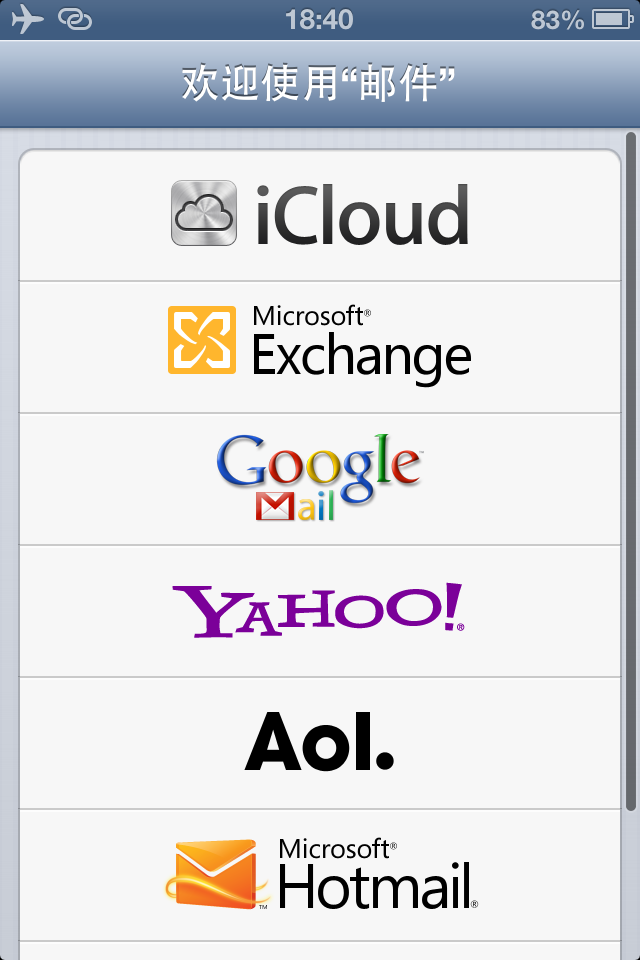 呼叫
2
3
1
=
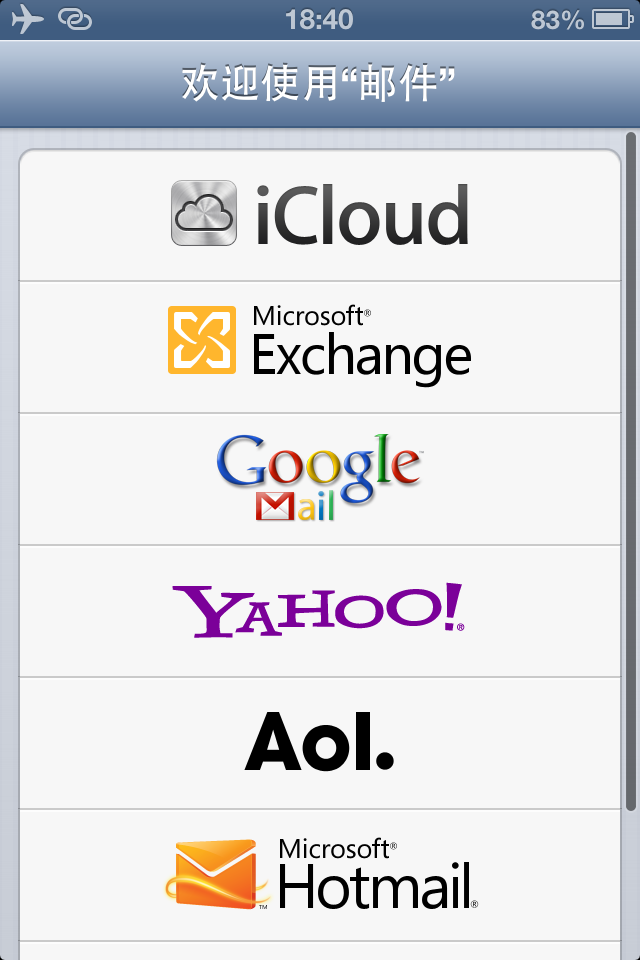 .
0
拨号键盘
联系人
语音留言
个人收藏
历史记录
iPod
Safari
拨号
邮件
1
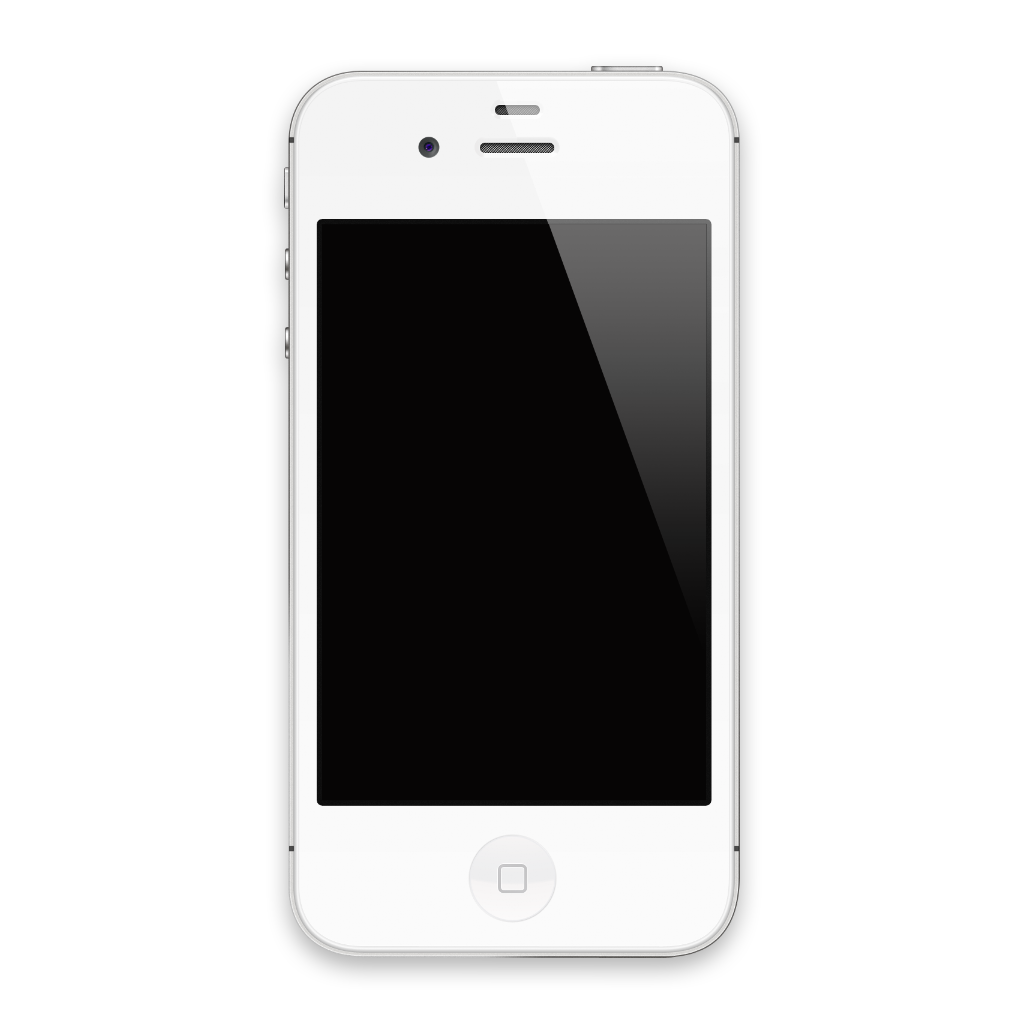 滑动来解锁
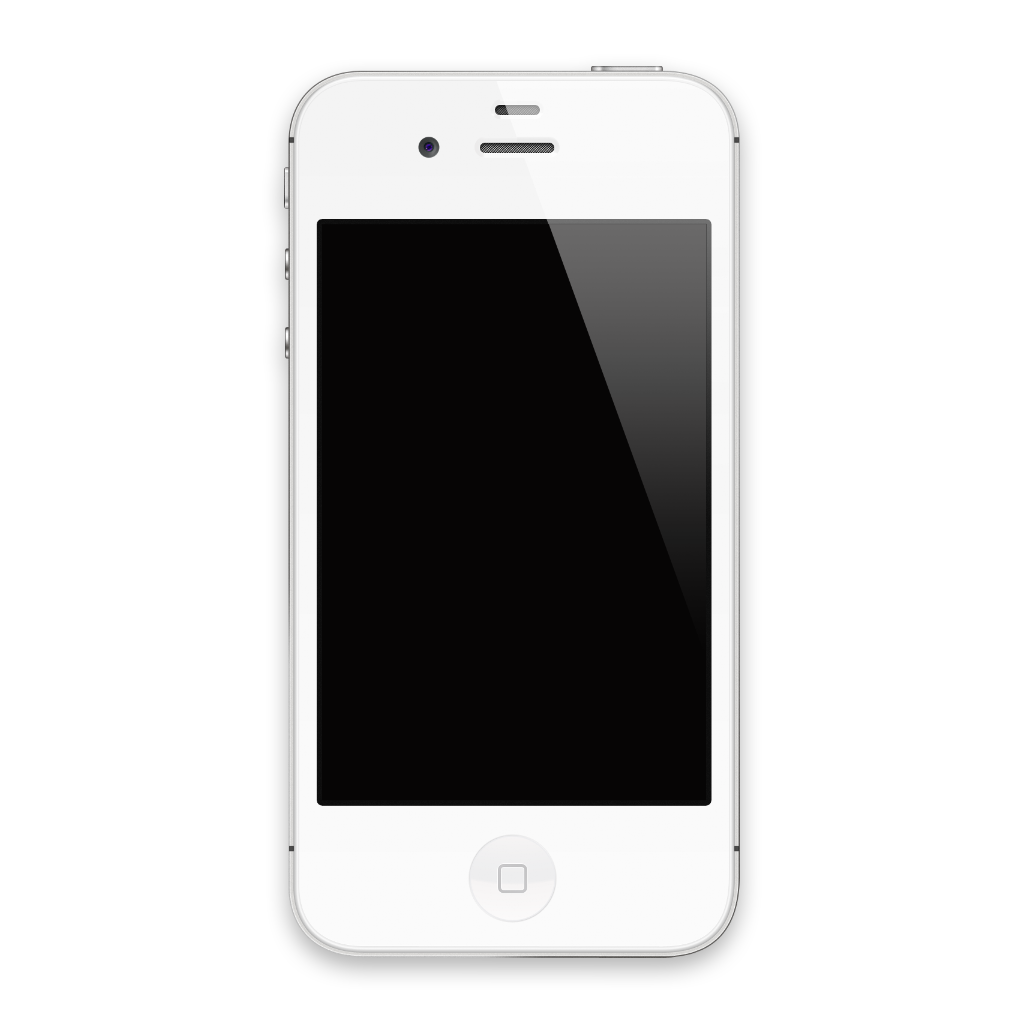 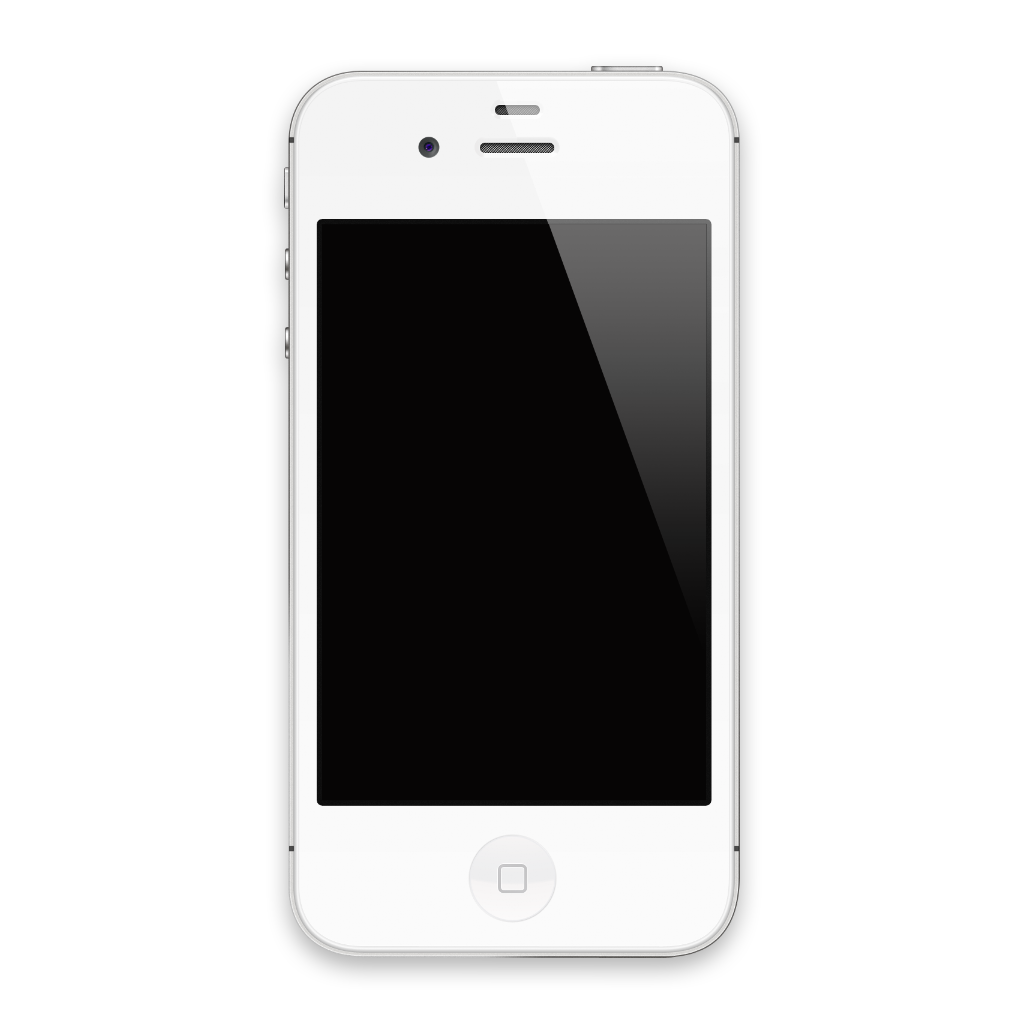 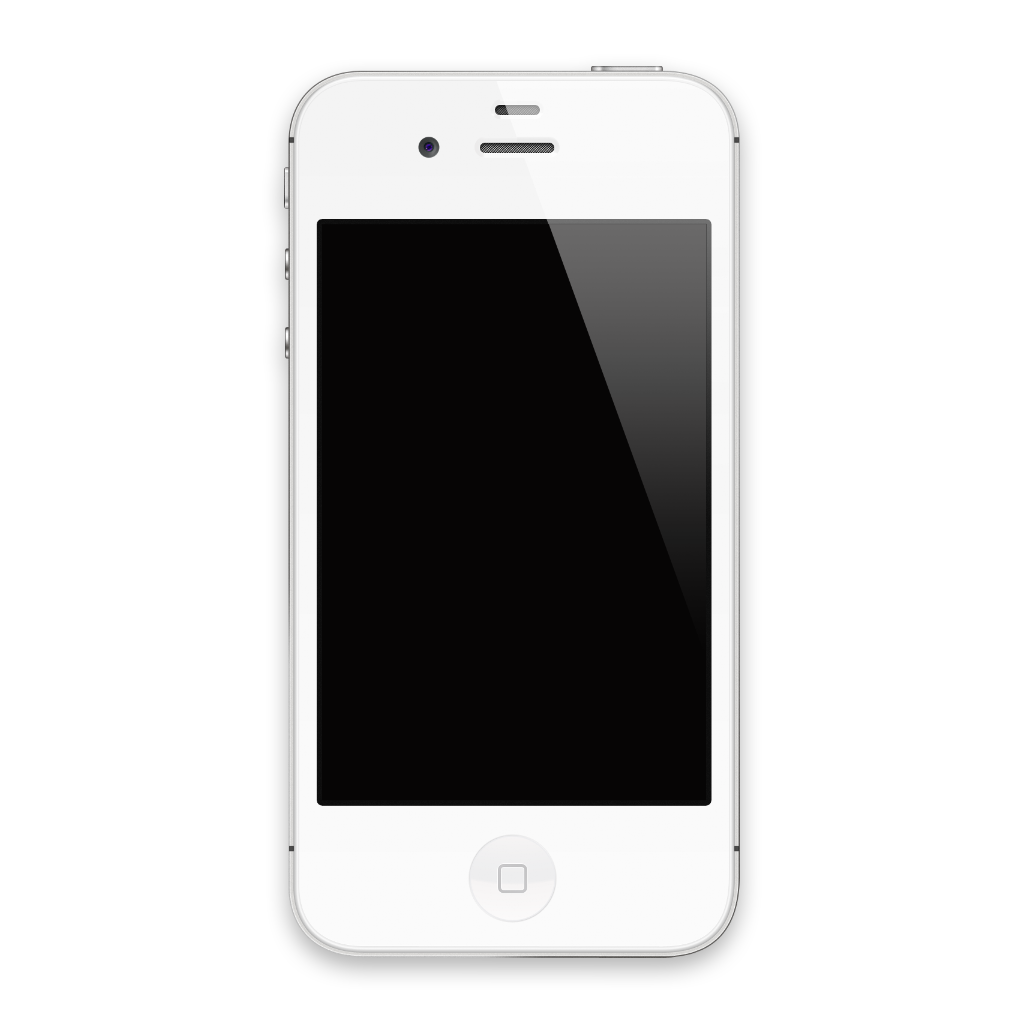 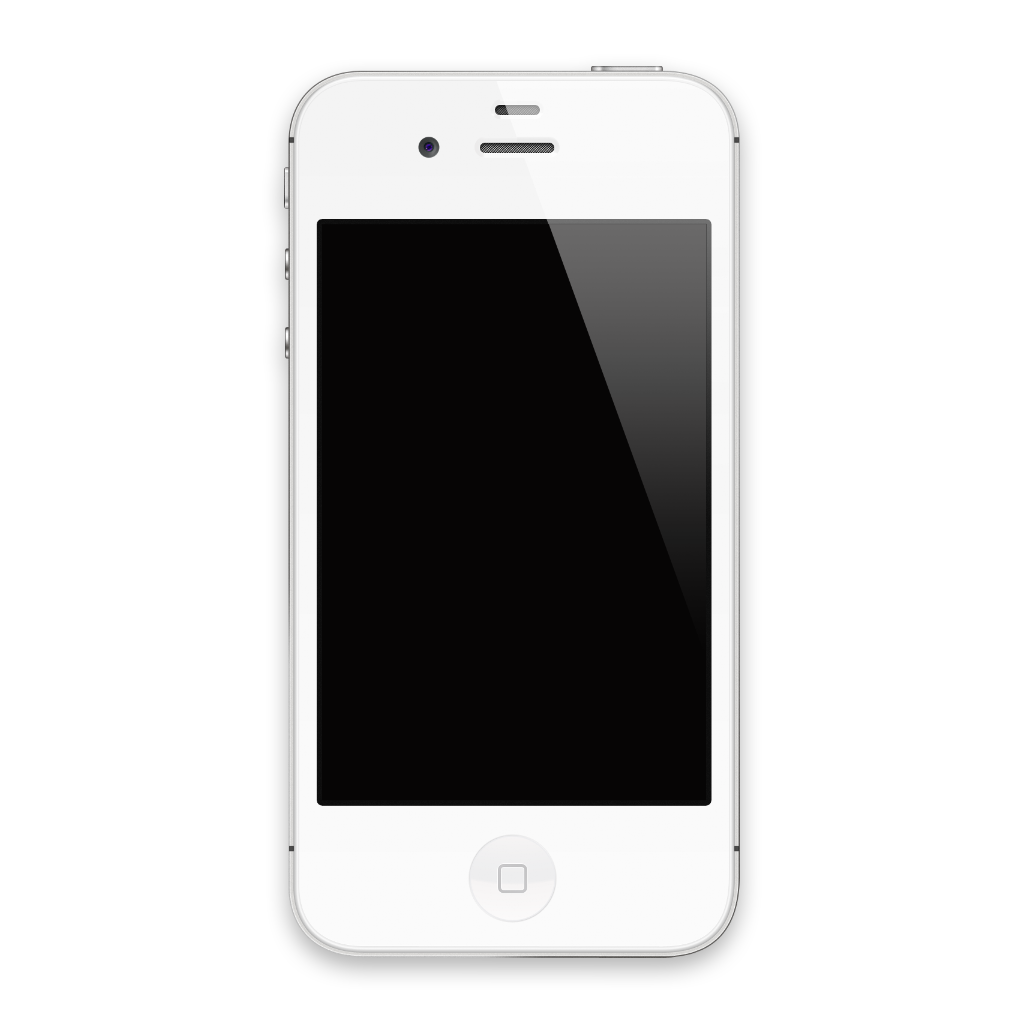 9:41
相机
真·iPod
图片
信息
8月13日星期日
9:41
100%
信息
计算器
youbili
通讯录
备忘录
设置
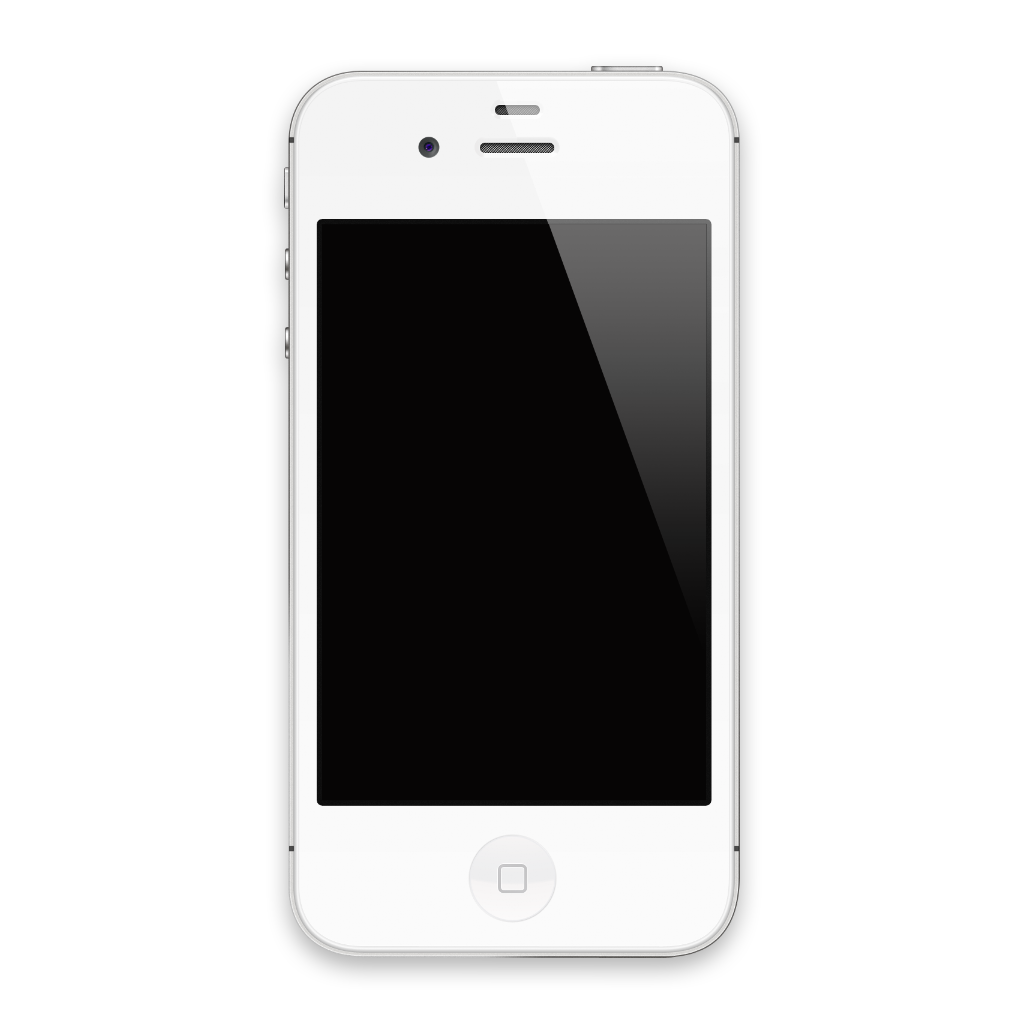 滑动来解锁
拨号
邮件
iPod
Safari
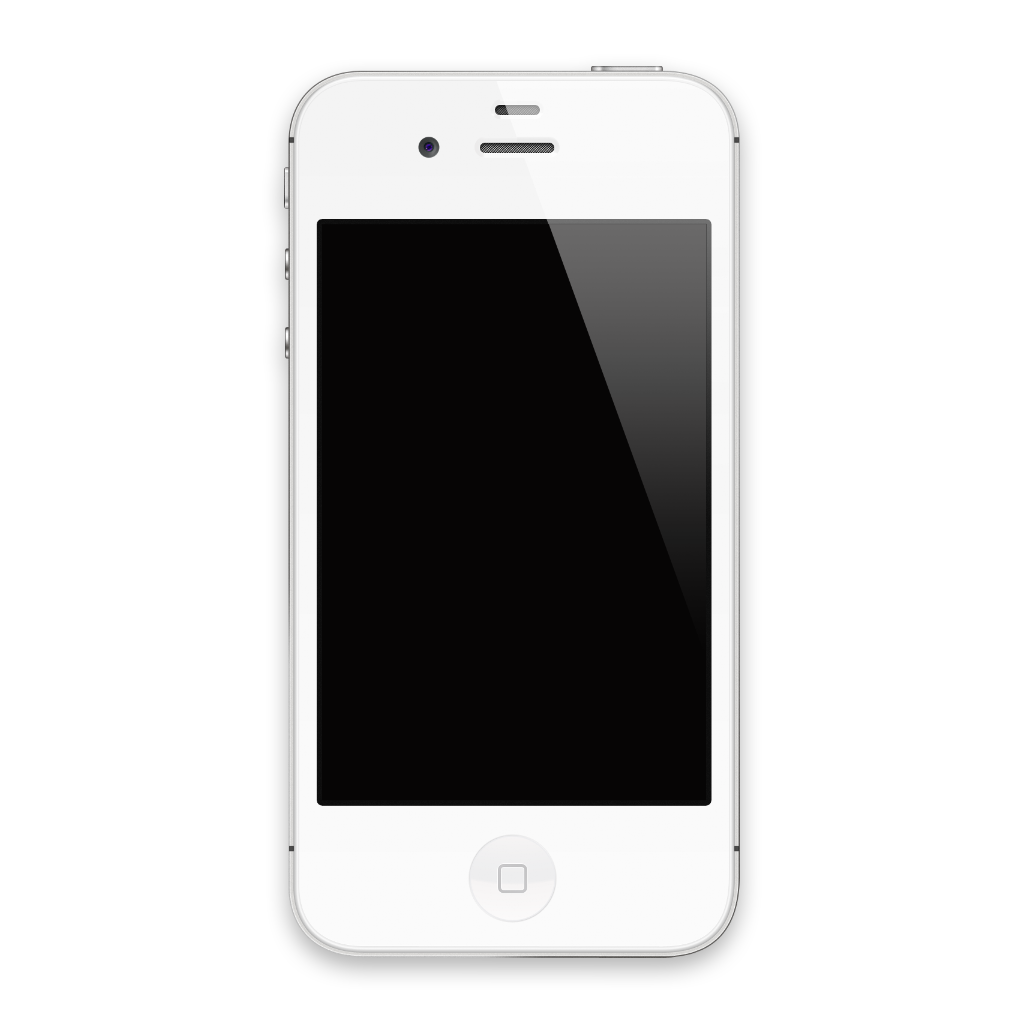 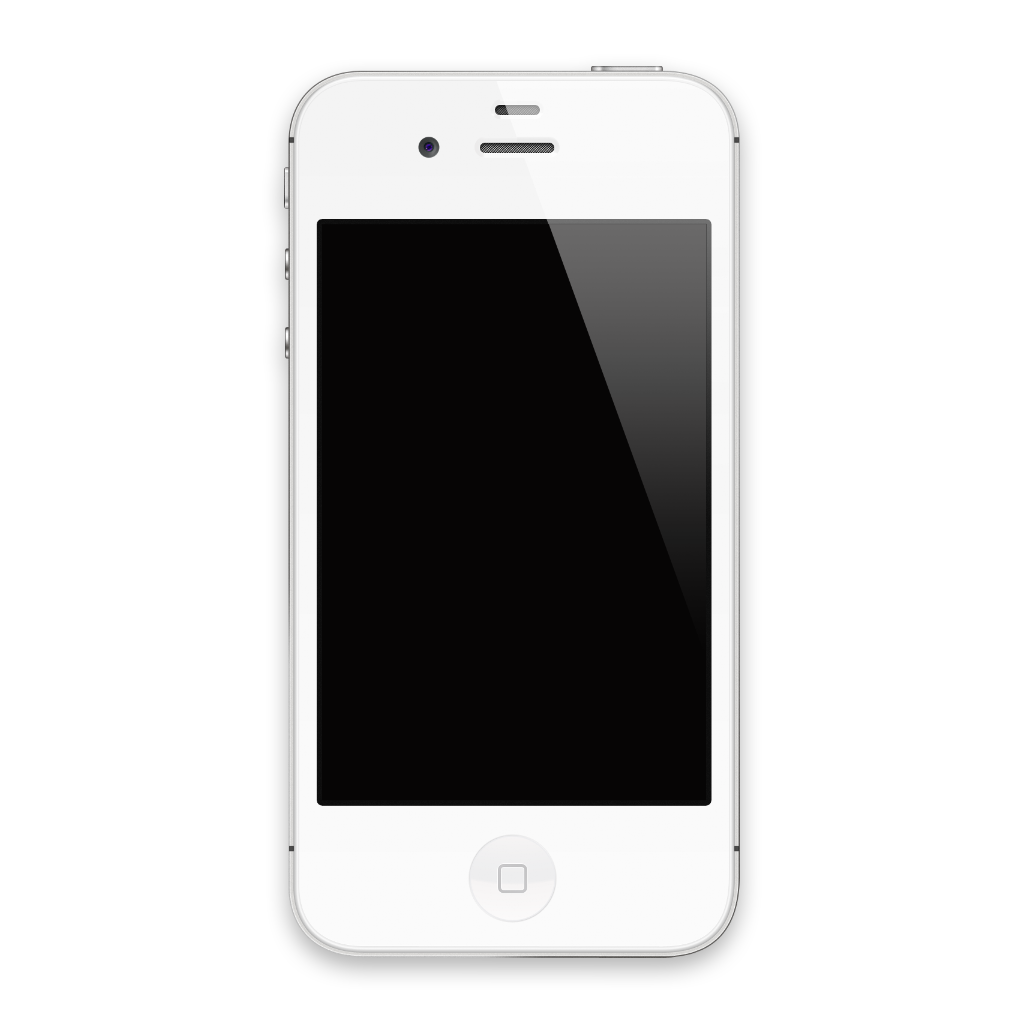 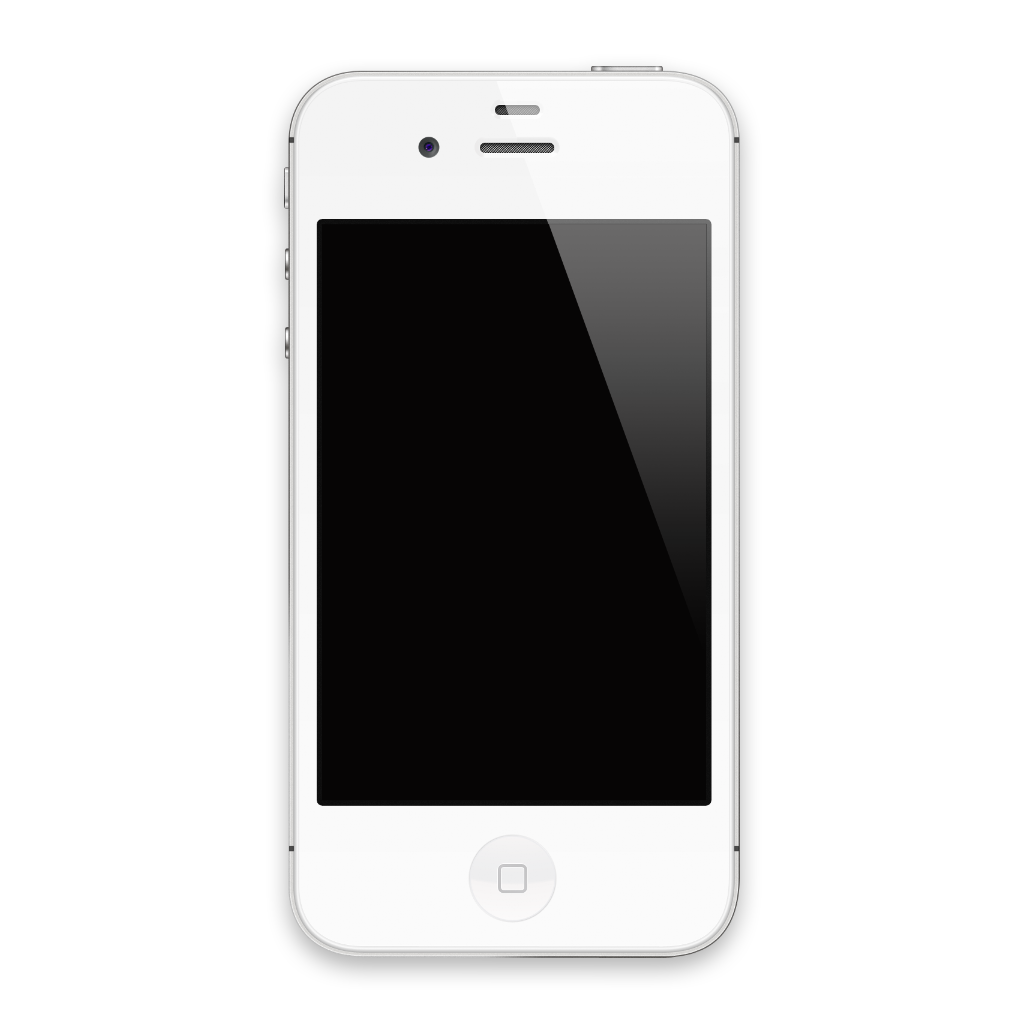 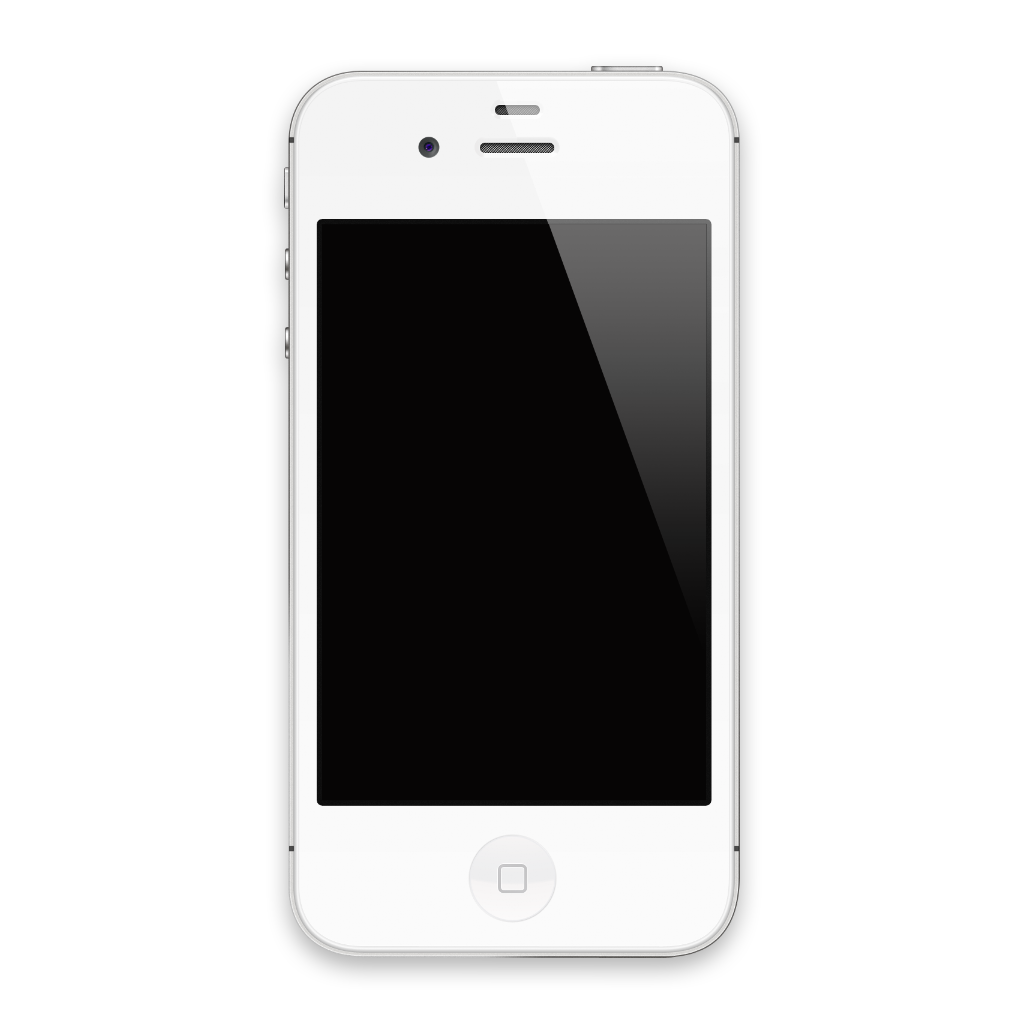 9:41
相机
真·iPod
图片
信息
8月13日星期日
9:41
100%
备忘录
计算器
youbili
通讯录
备忘录
设置
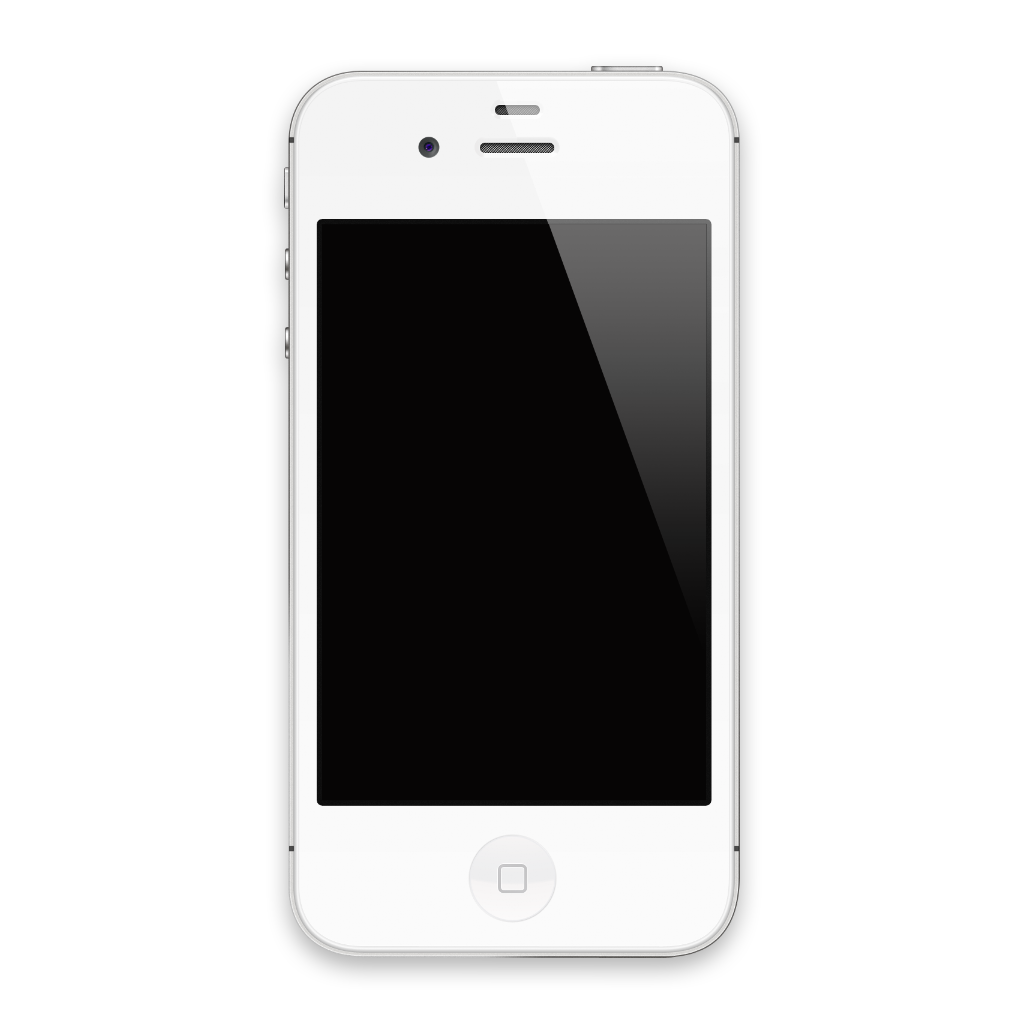 滑动来解锁
拨号
邮件
iPod
Safari
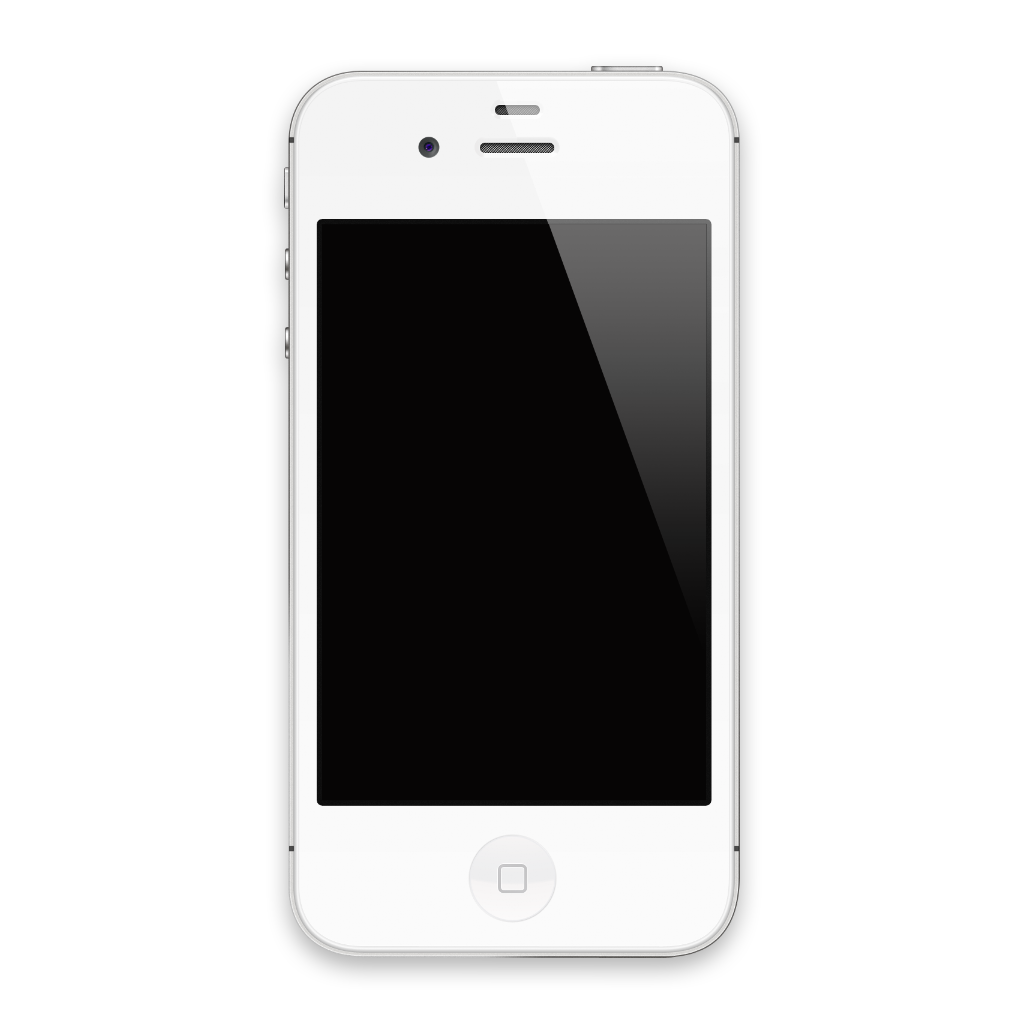 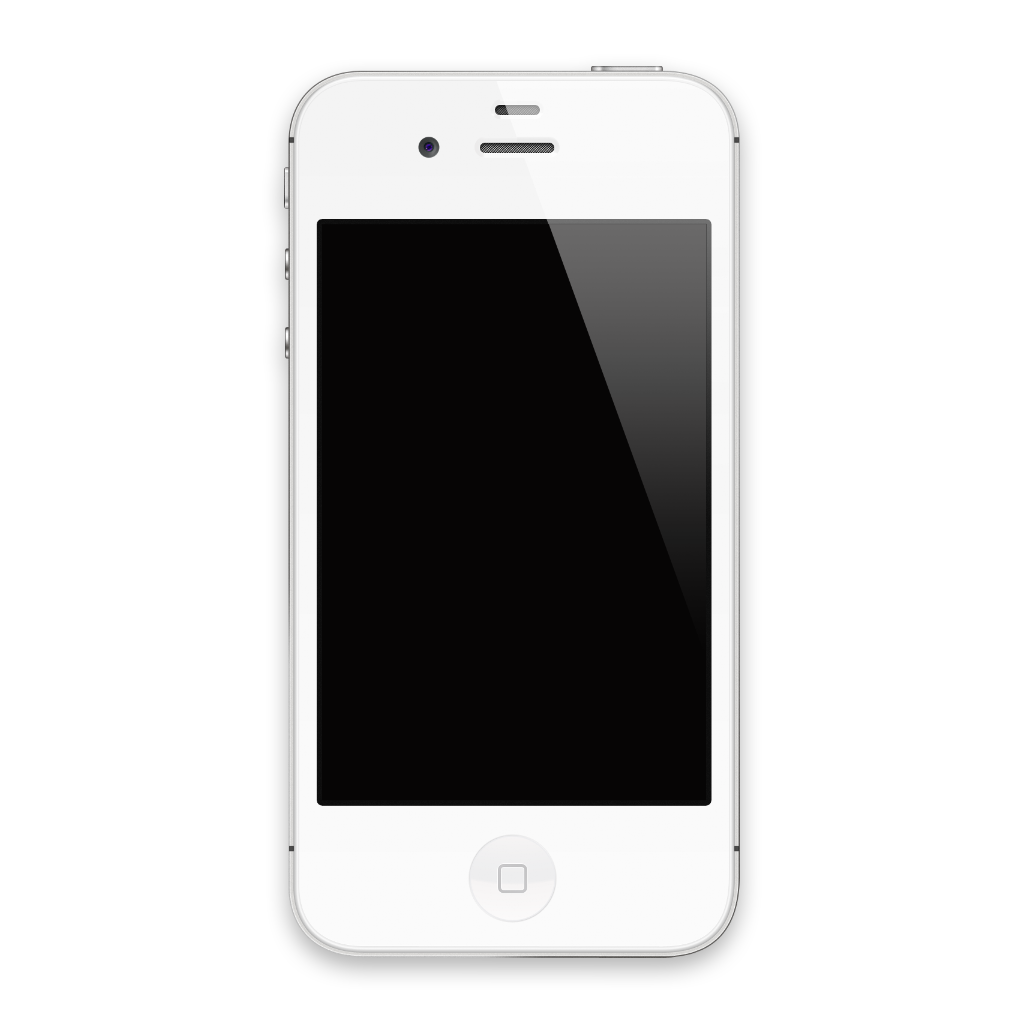 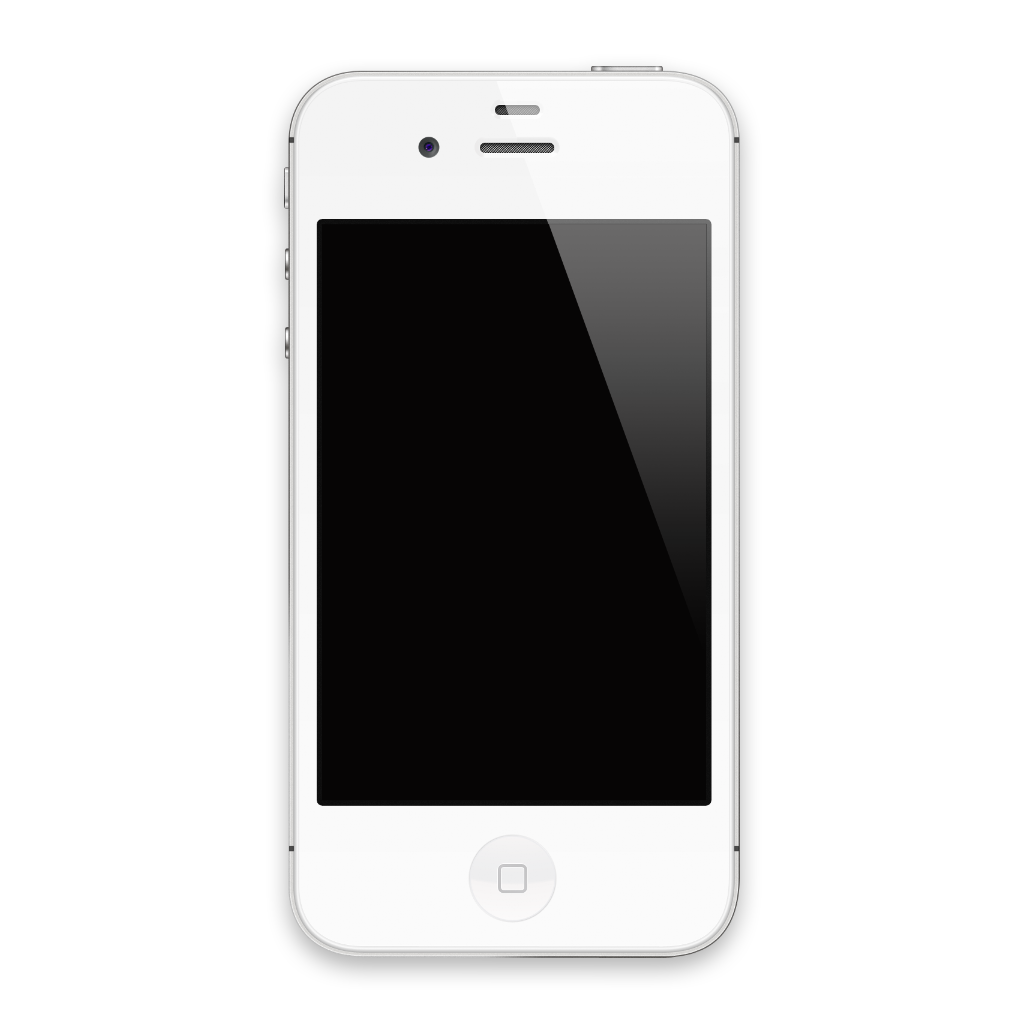 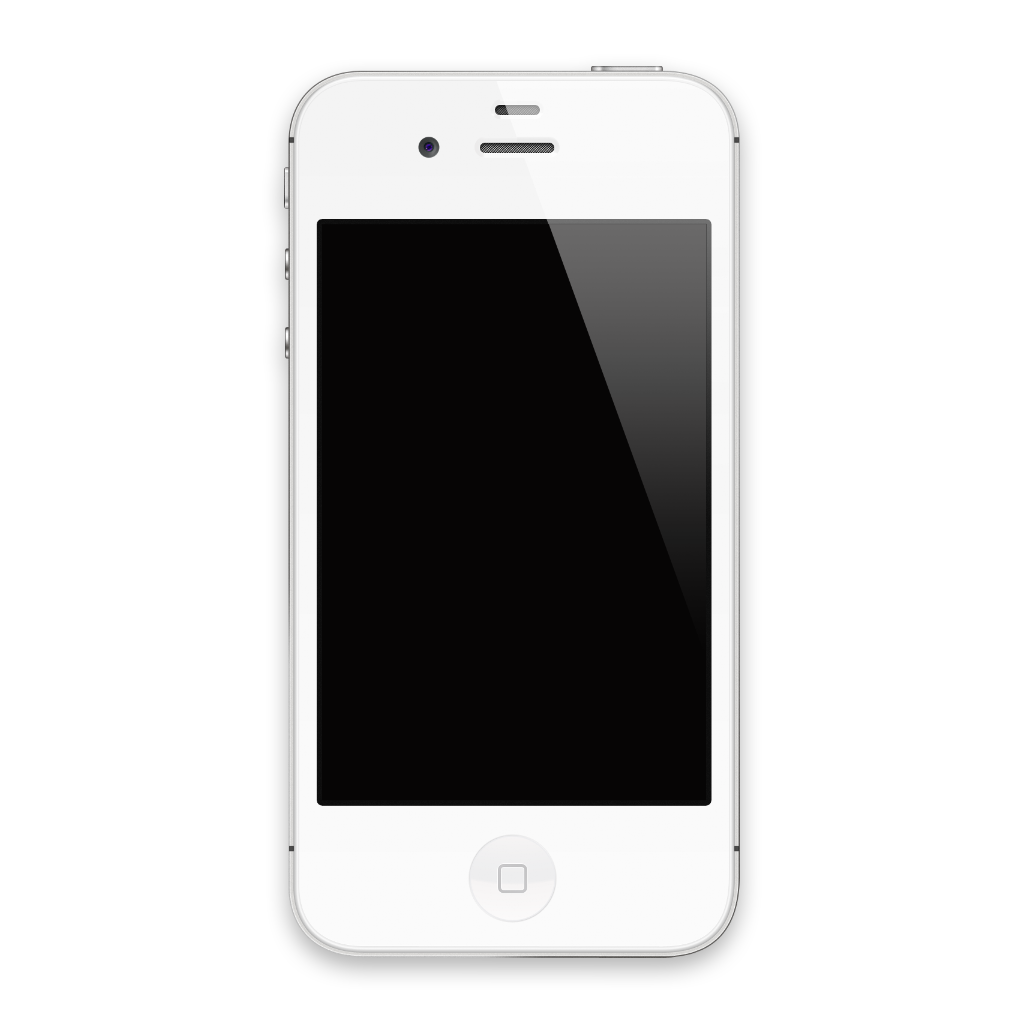 9:41
相机
真·iPod
图片
信息
8月13日星期日
9:41
100%
鼻屎
删除
计算器
youbili
通讯录
备忘录
设置
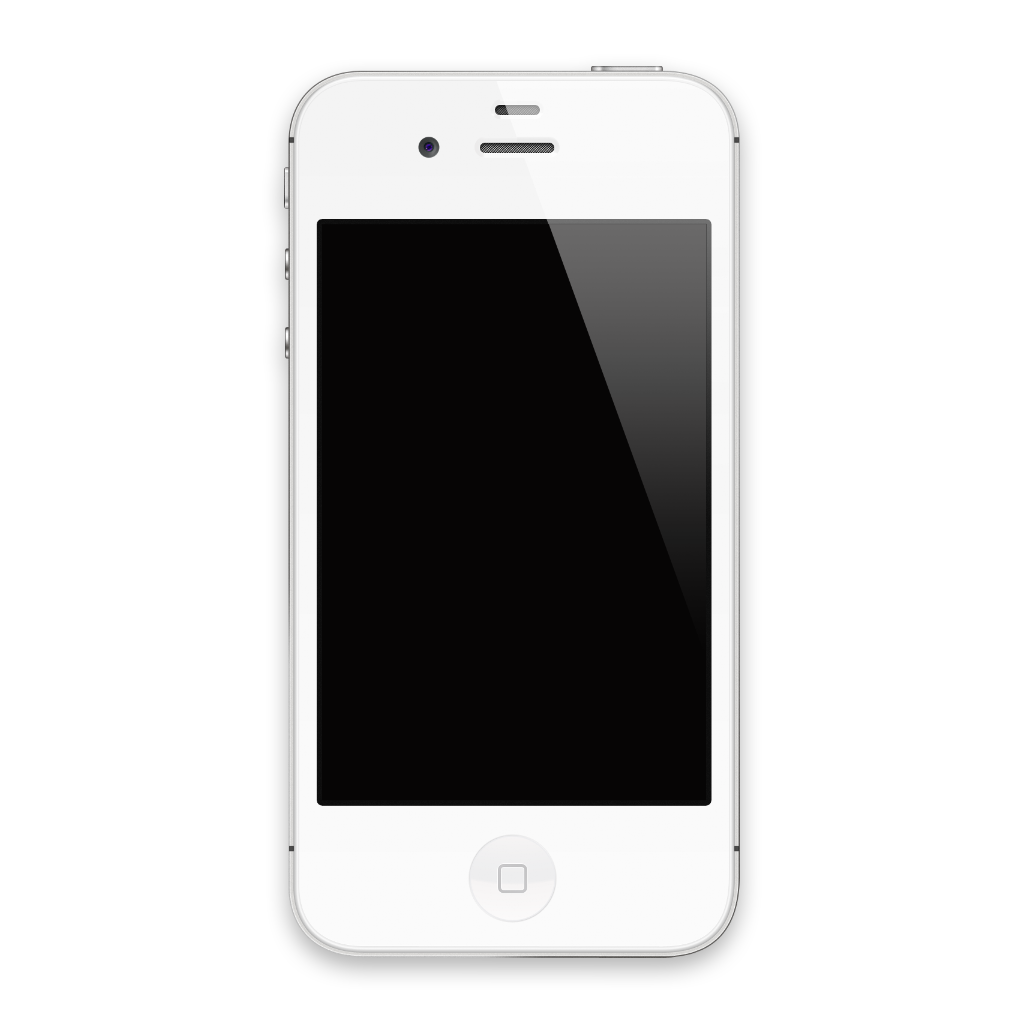 滑动来解锁
拨号
邮件
iPod
Safari
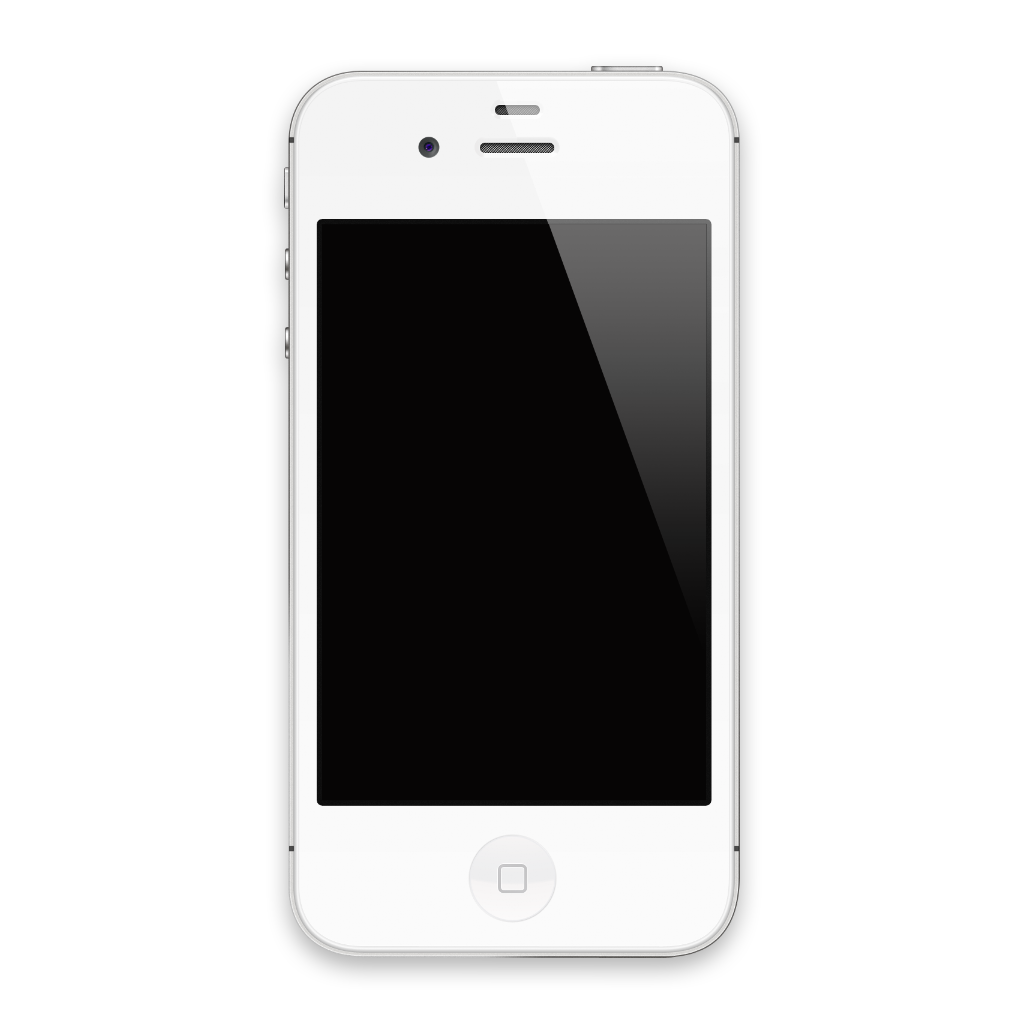 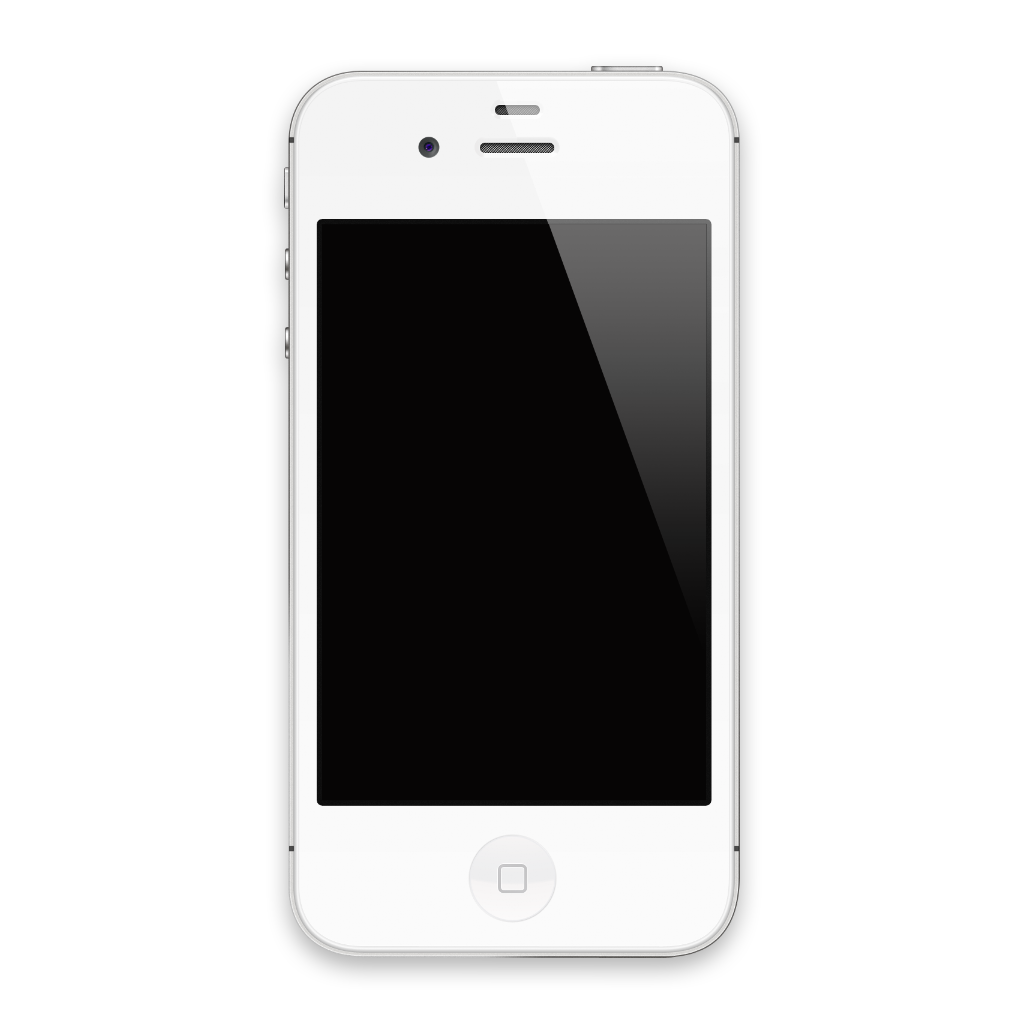 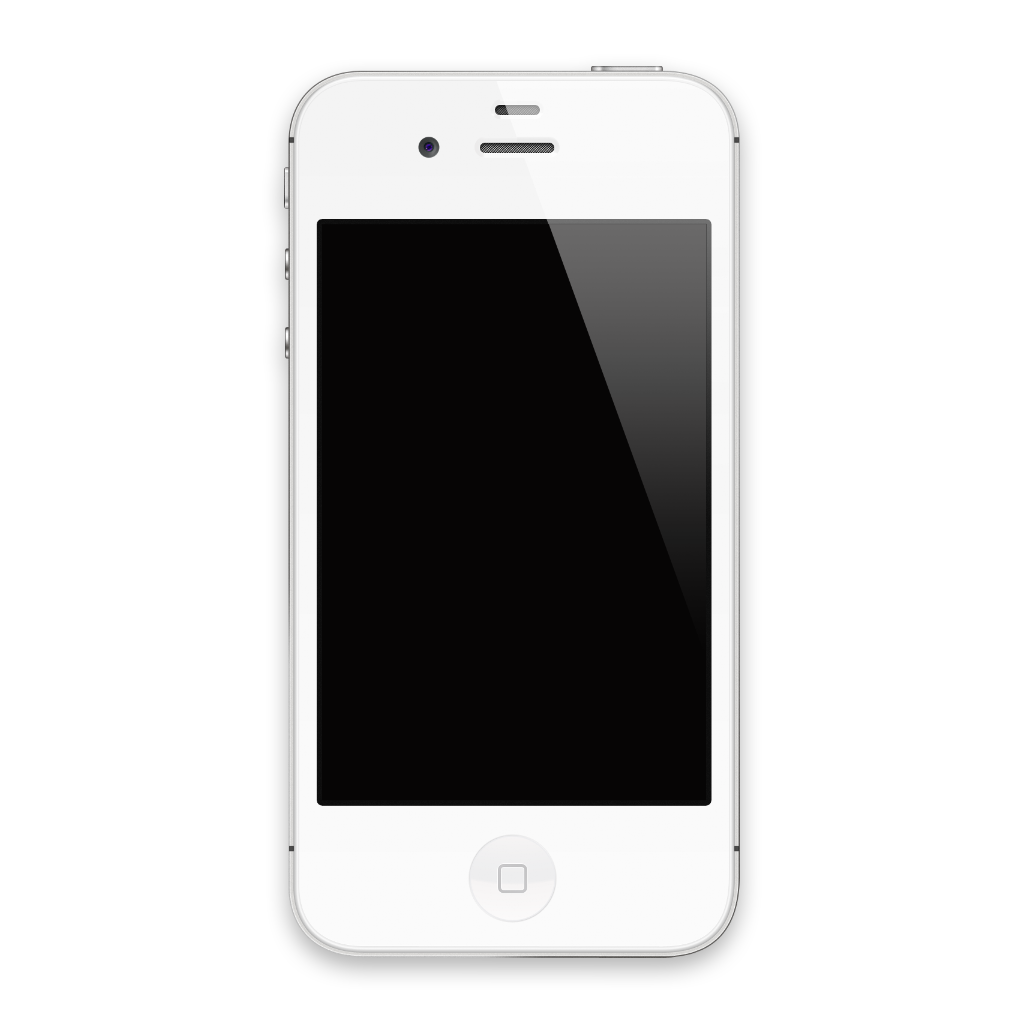 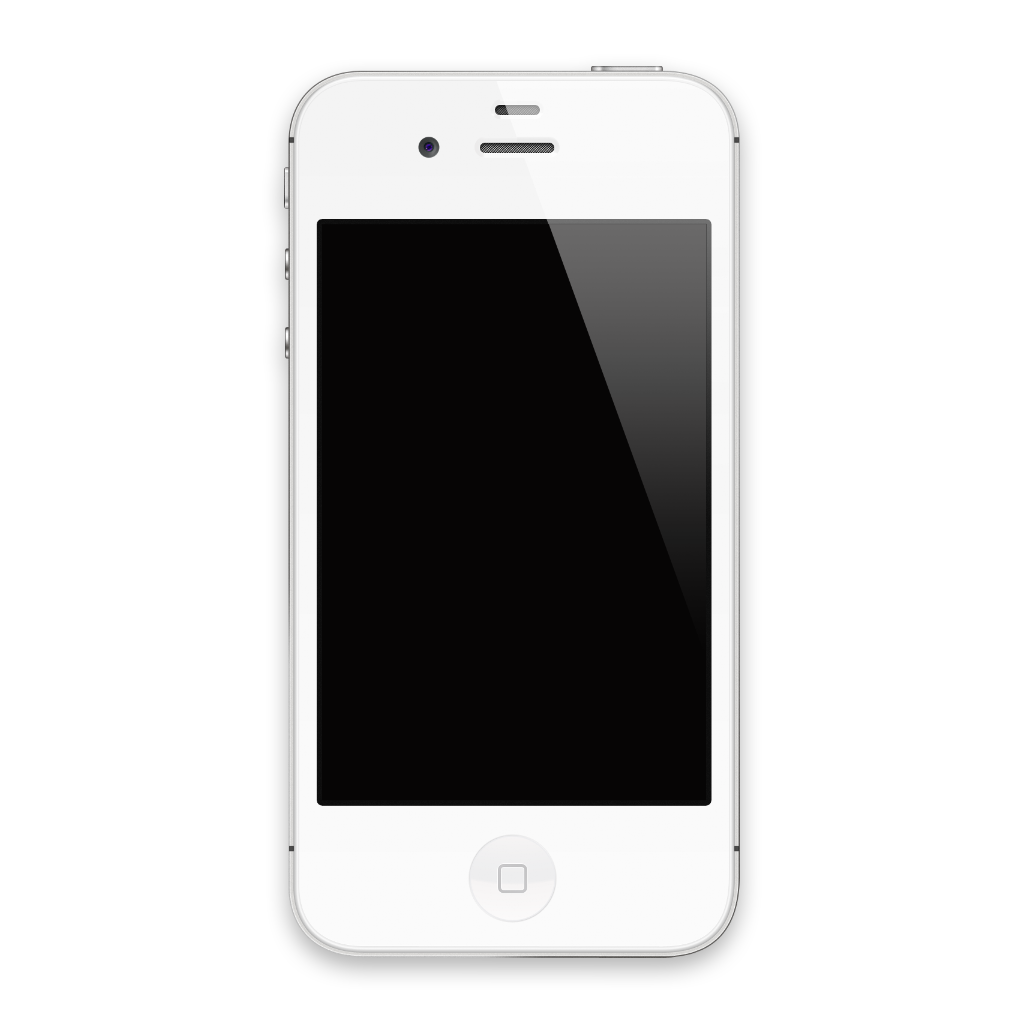 9:41
相机
真·iPod
图片
信息
8月13日星期日
9:41
100%
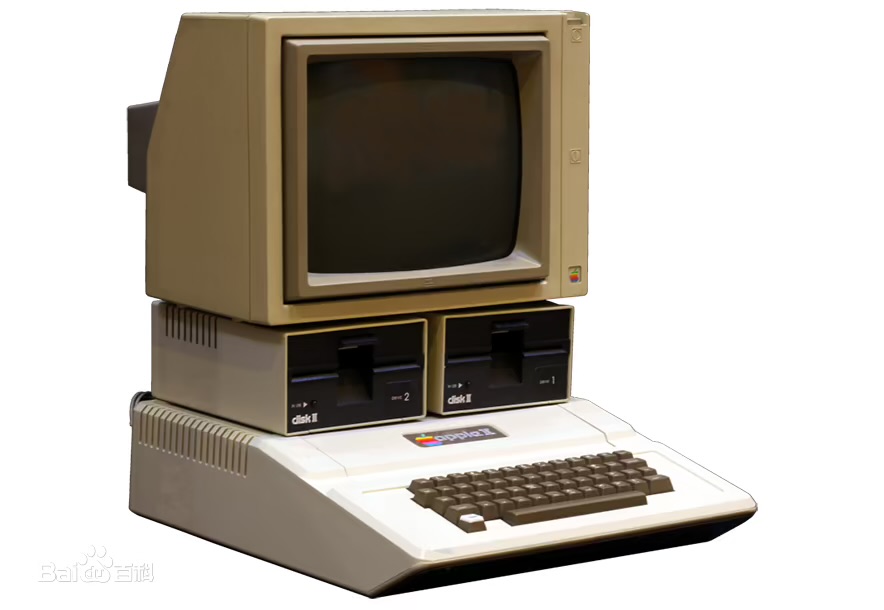 选项
自动
计算器
youbili
通讯录
备忘录
设置
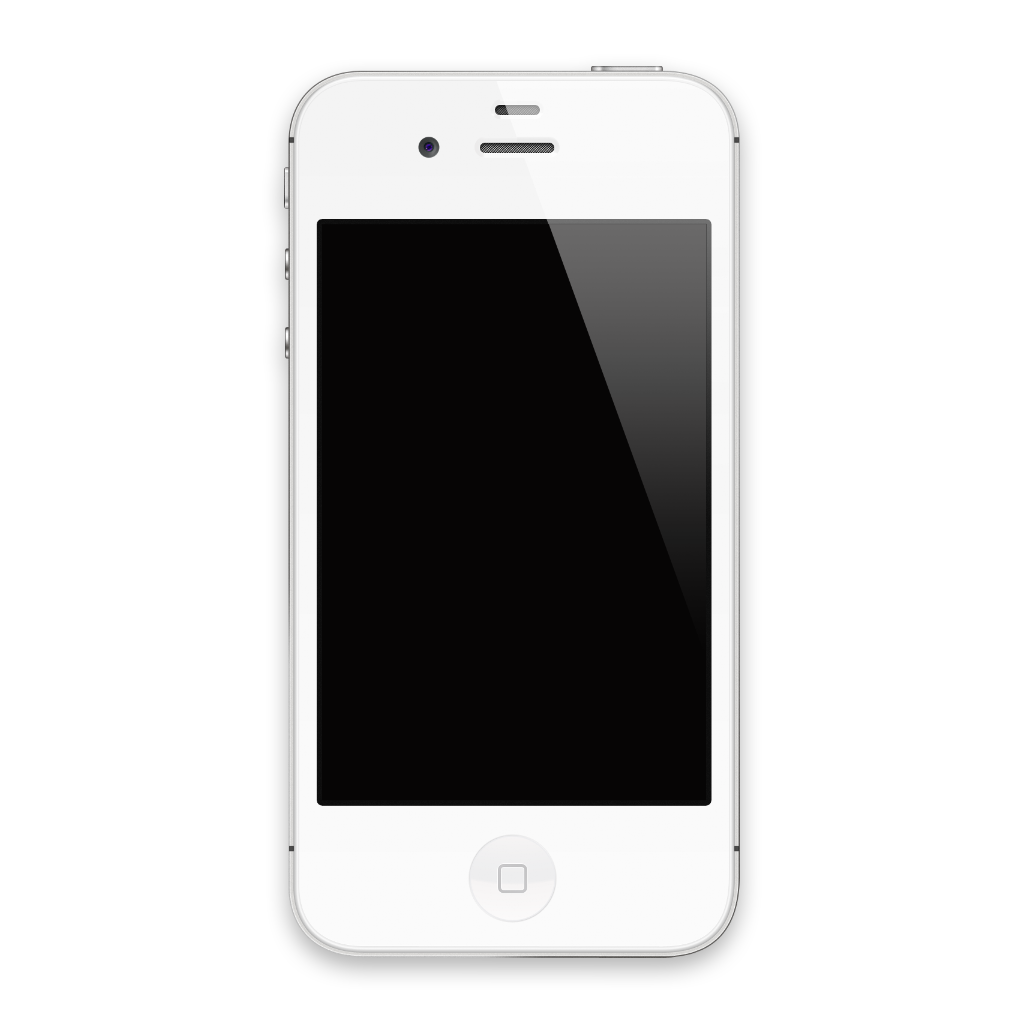 滑动来解锁
拨号
邮件
iPod
Safari
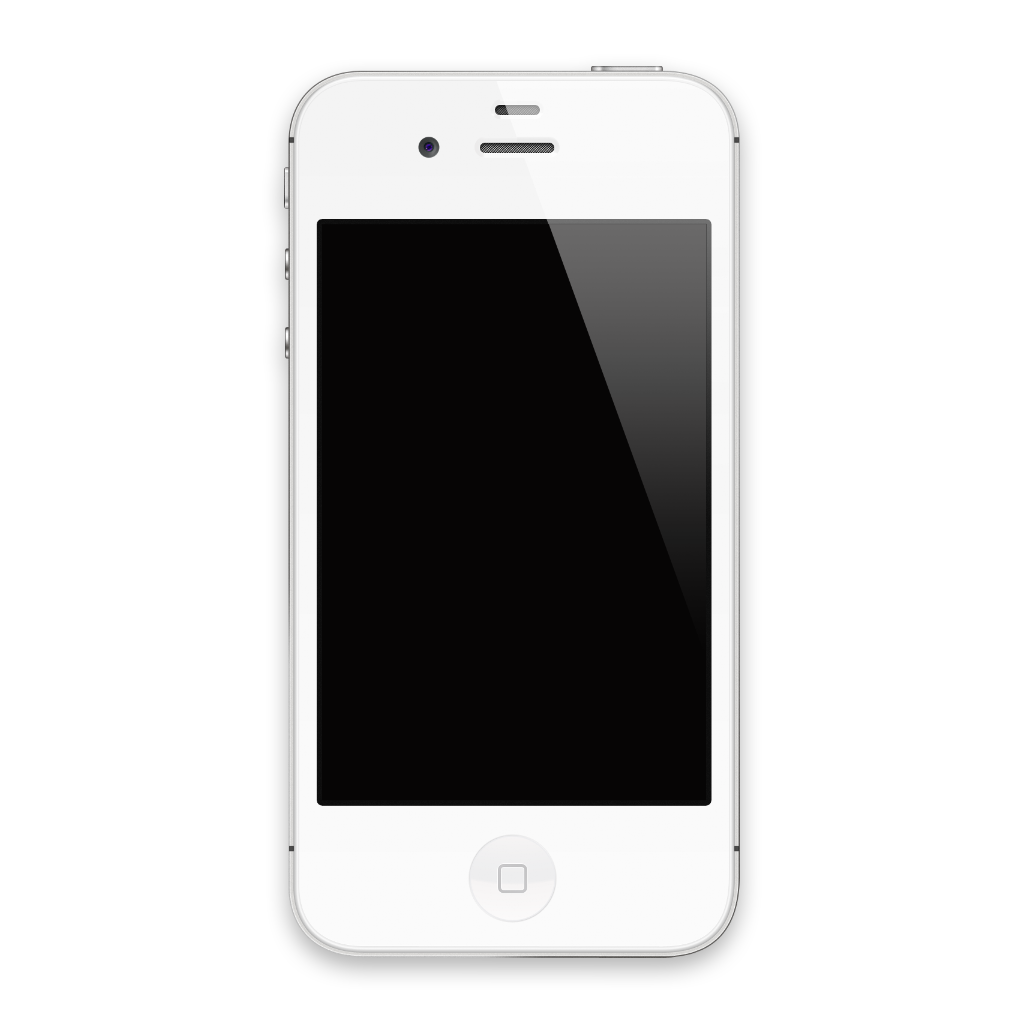 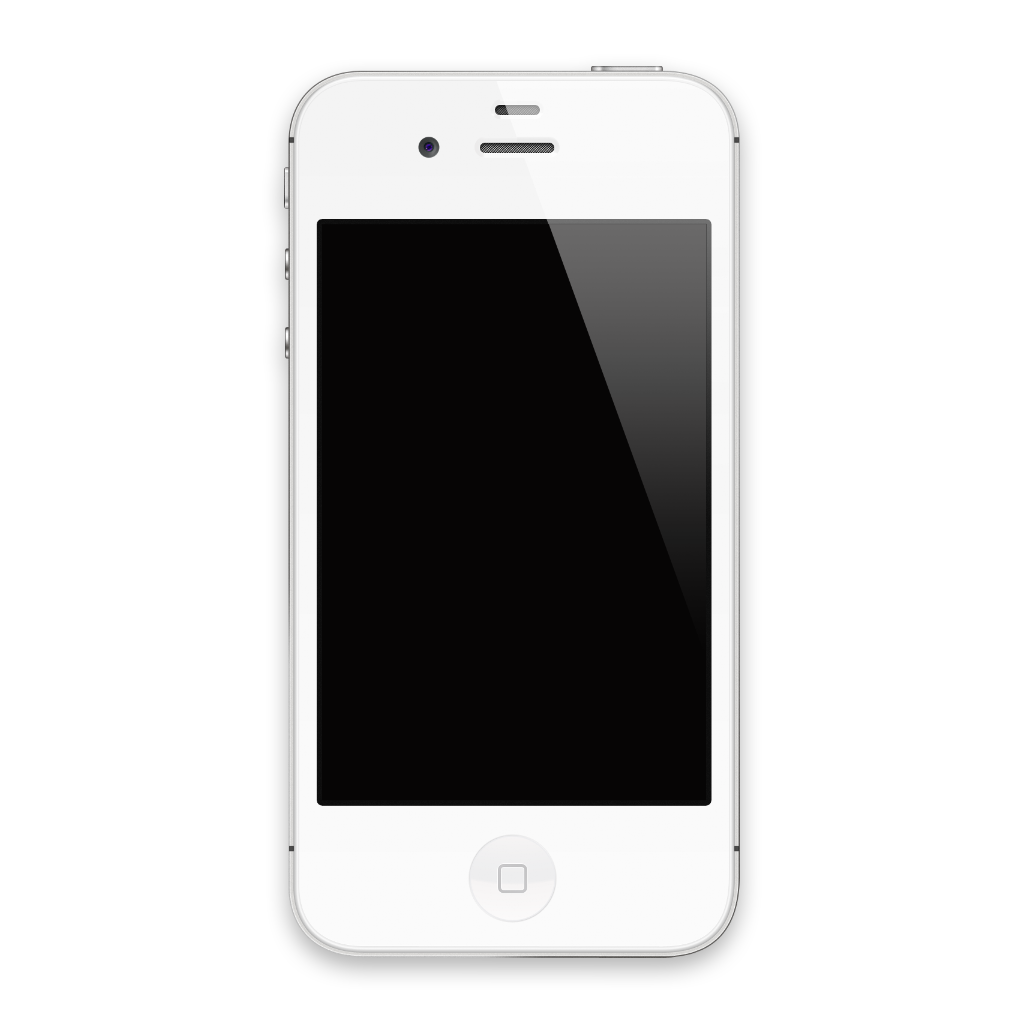 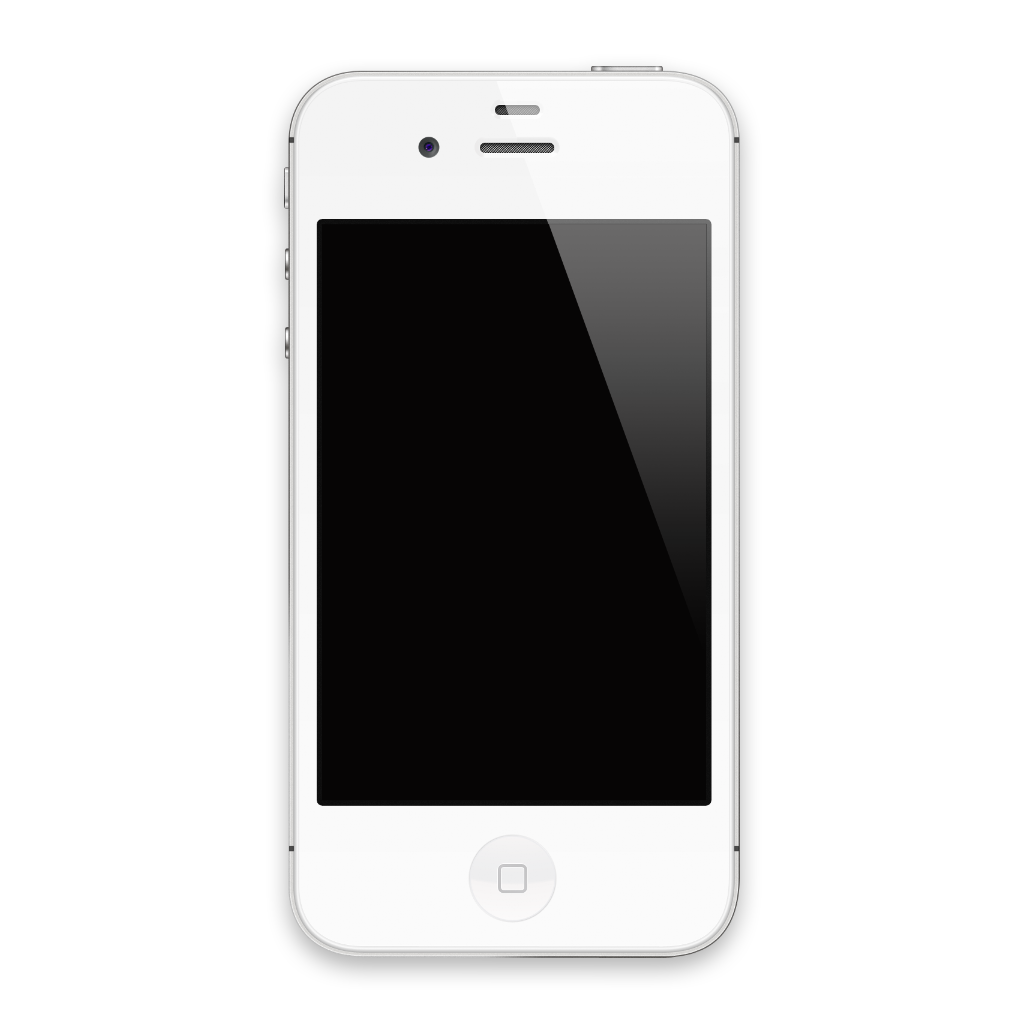 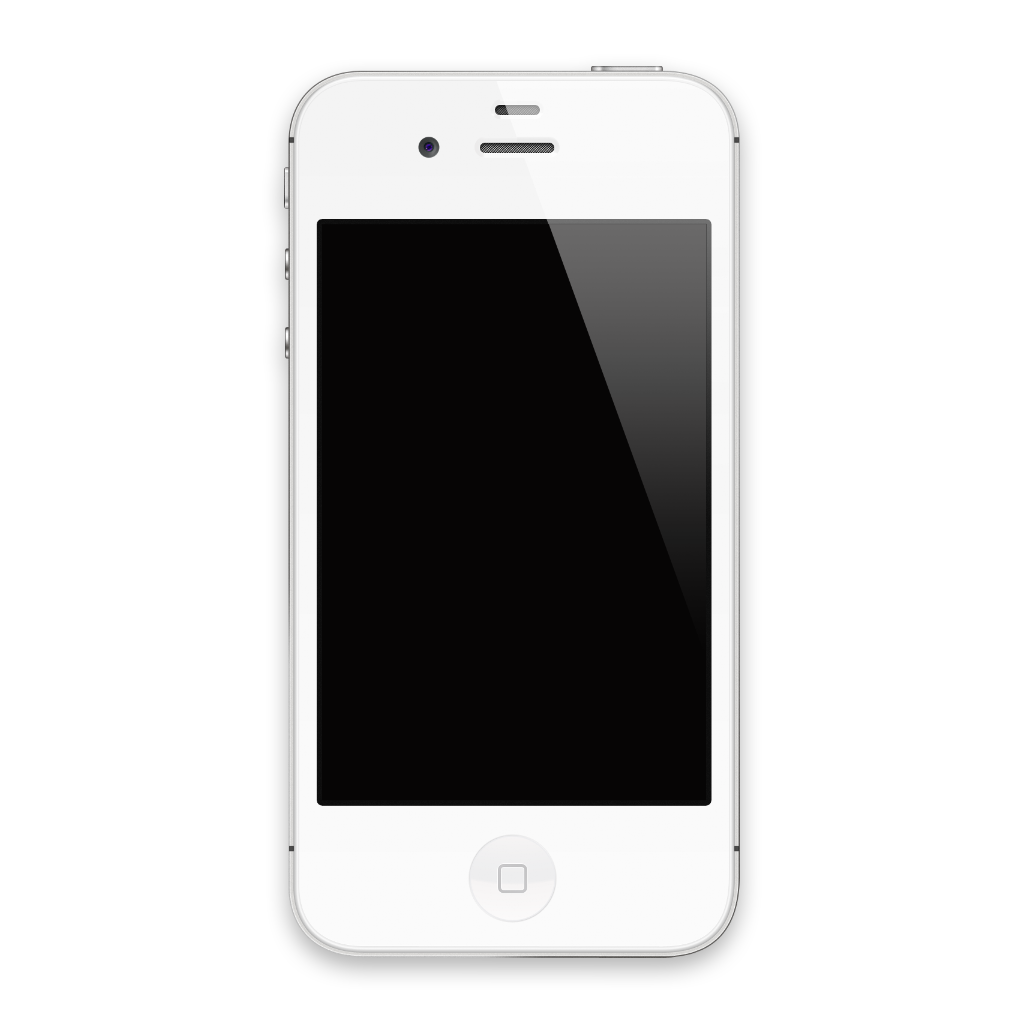 9:41
相机
真·iPod
图片
信息
8月13日星期日
9:41
100%
0
计算器
youbili
通讯录
备忘录
m+
m-
mc
mr
+/-
/
c
*
8
9
-
7
5
6
+
4
2
3
=
1
设置
.
0
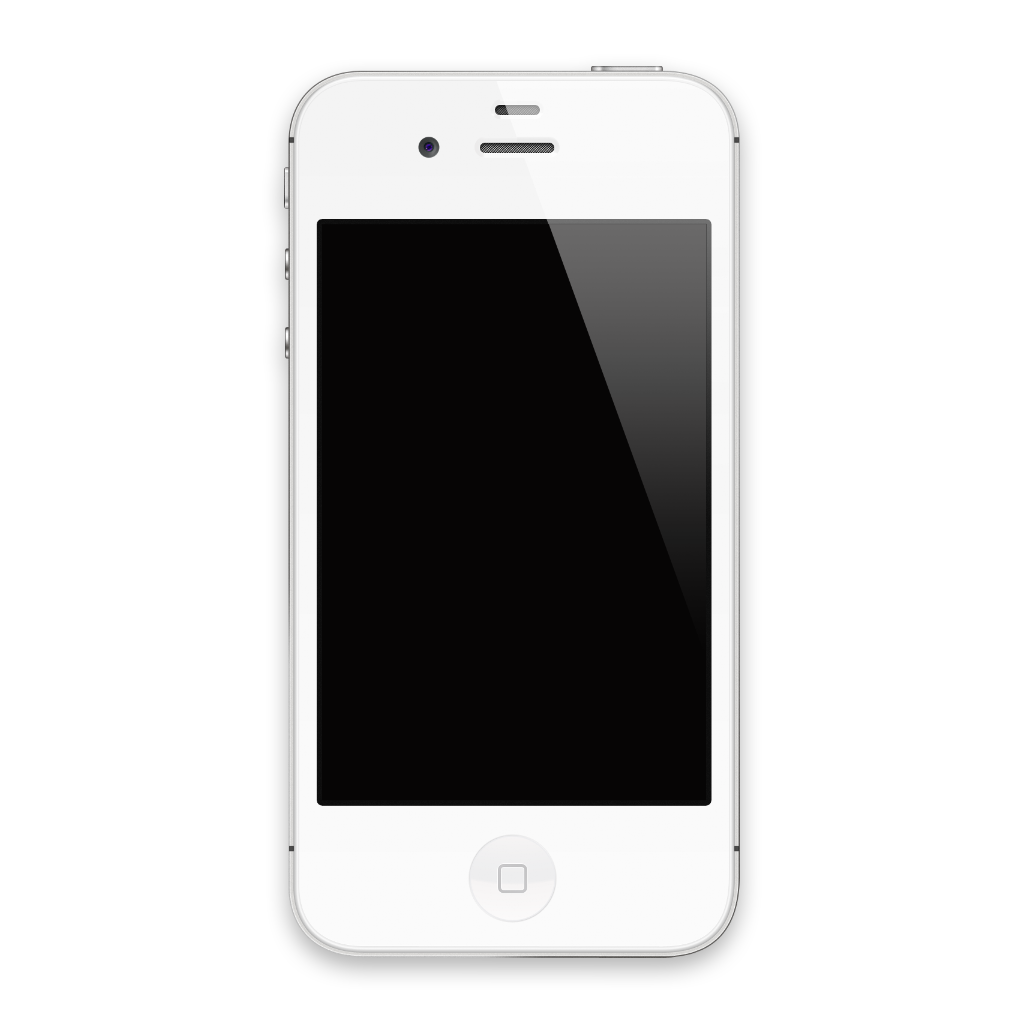 滑动来解锁
拨号
邮件
iPod
Safari
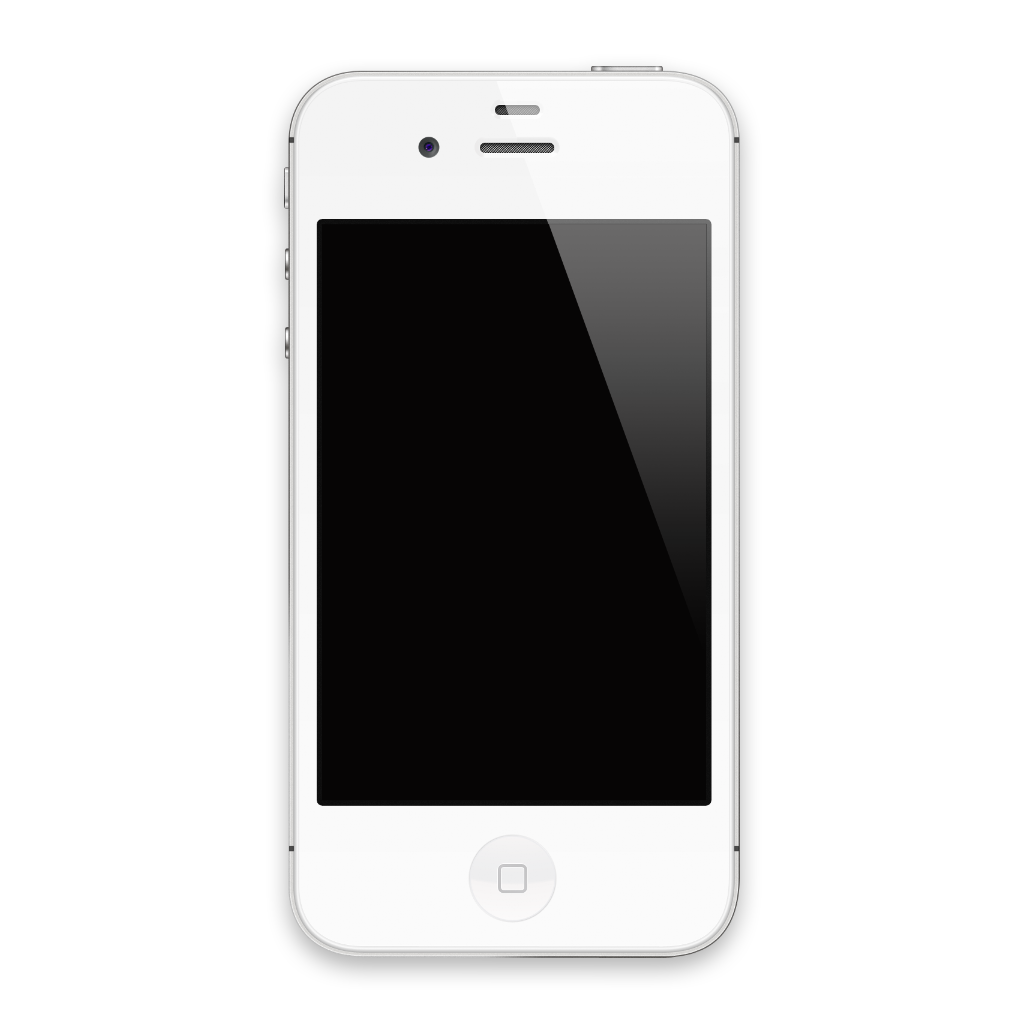 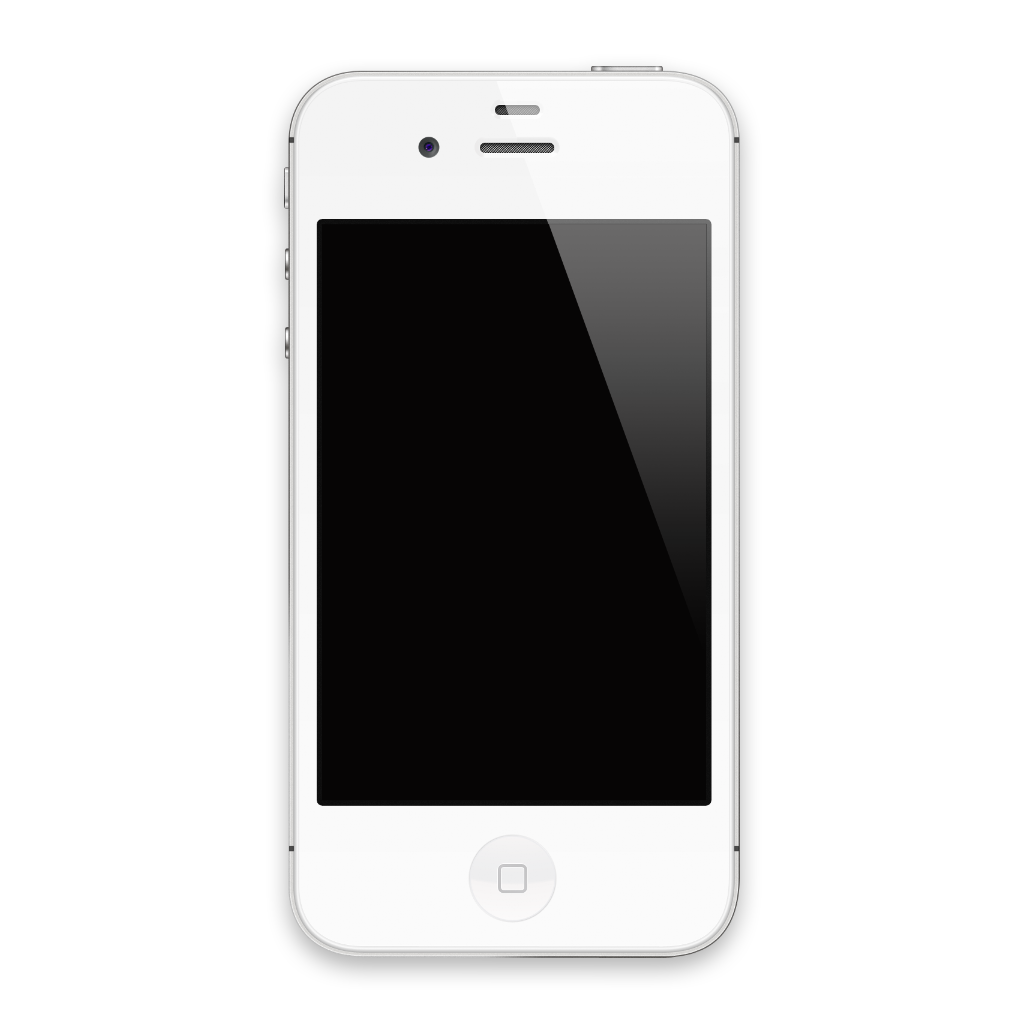 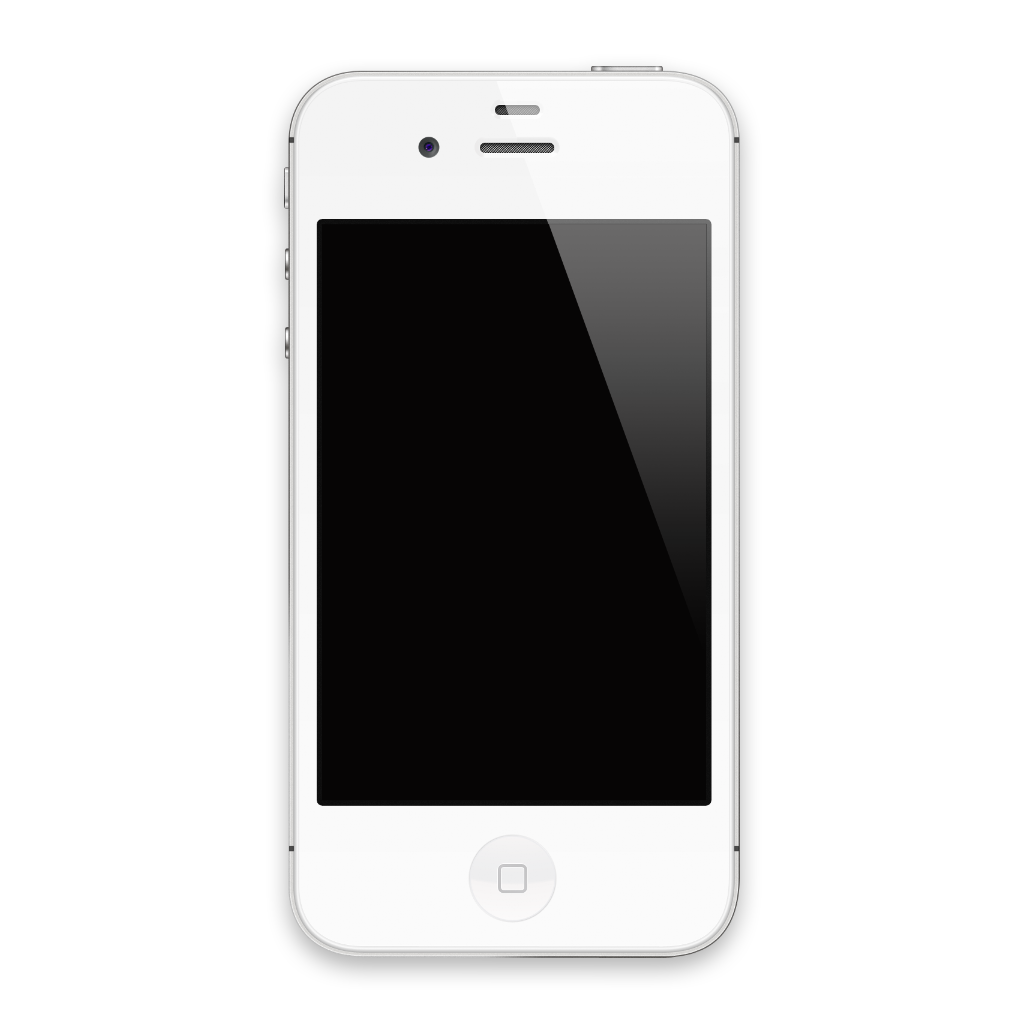 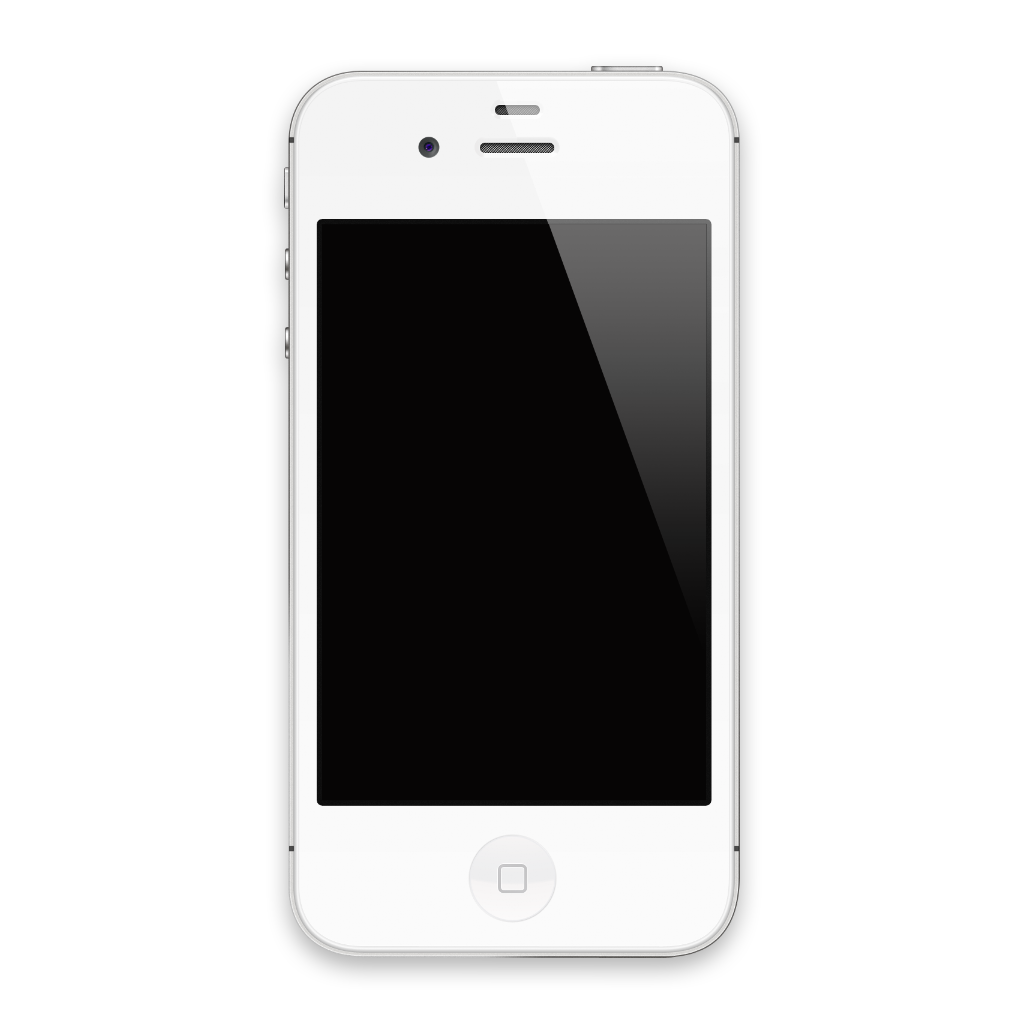 9:41
相机
真·iPod
图片
信息
8月13日星期日
9:41
100%
计算器
youbili
通讯录
备忘录
2
ABC
3
DEF
1
5
JKL
6
 MNO
4
GHI
8
TUV
9
WXYZ
7
PQRS
0
+
#
*
呼叫
设置
拨号键盘
联系人
语音留言
个人收藏
历史记录
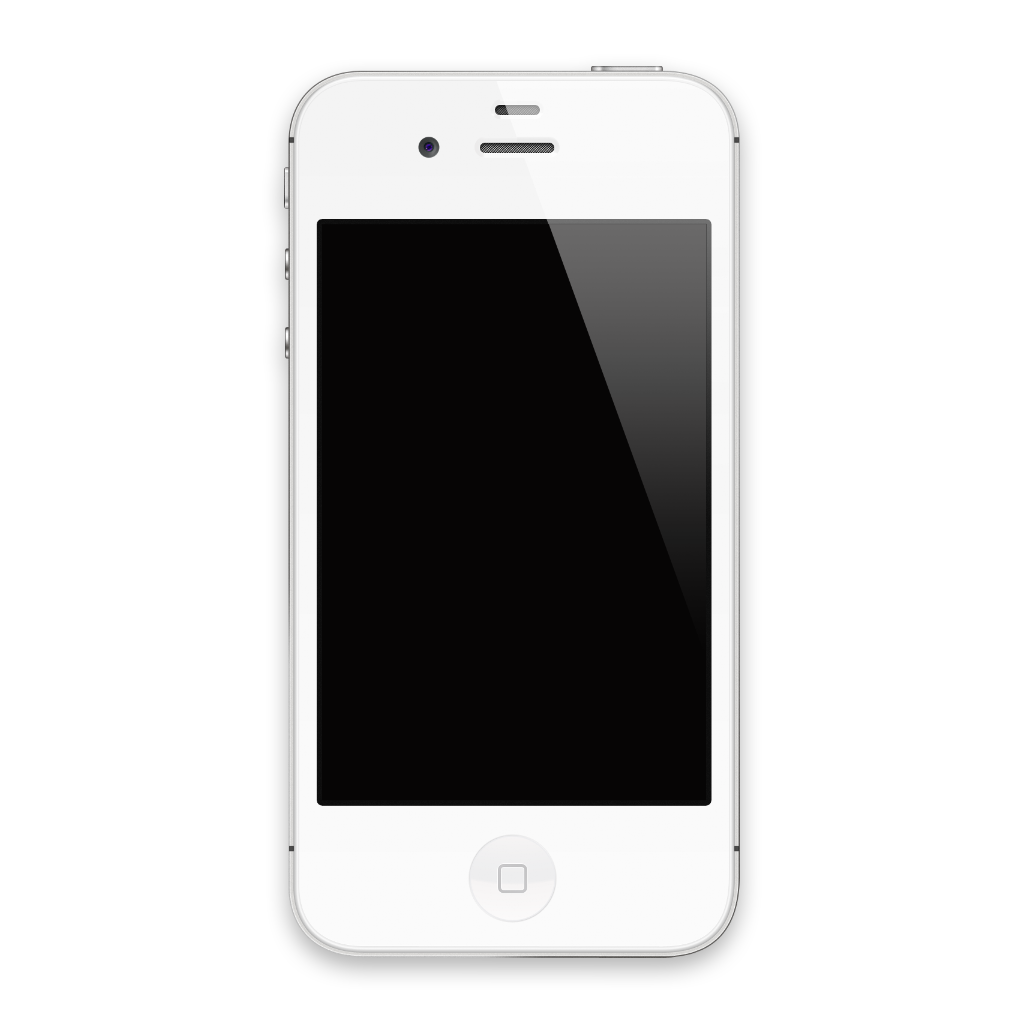 滑动来解锁
拨号
邮件
iPod
Safari
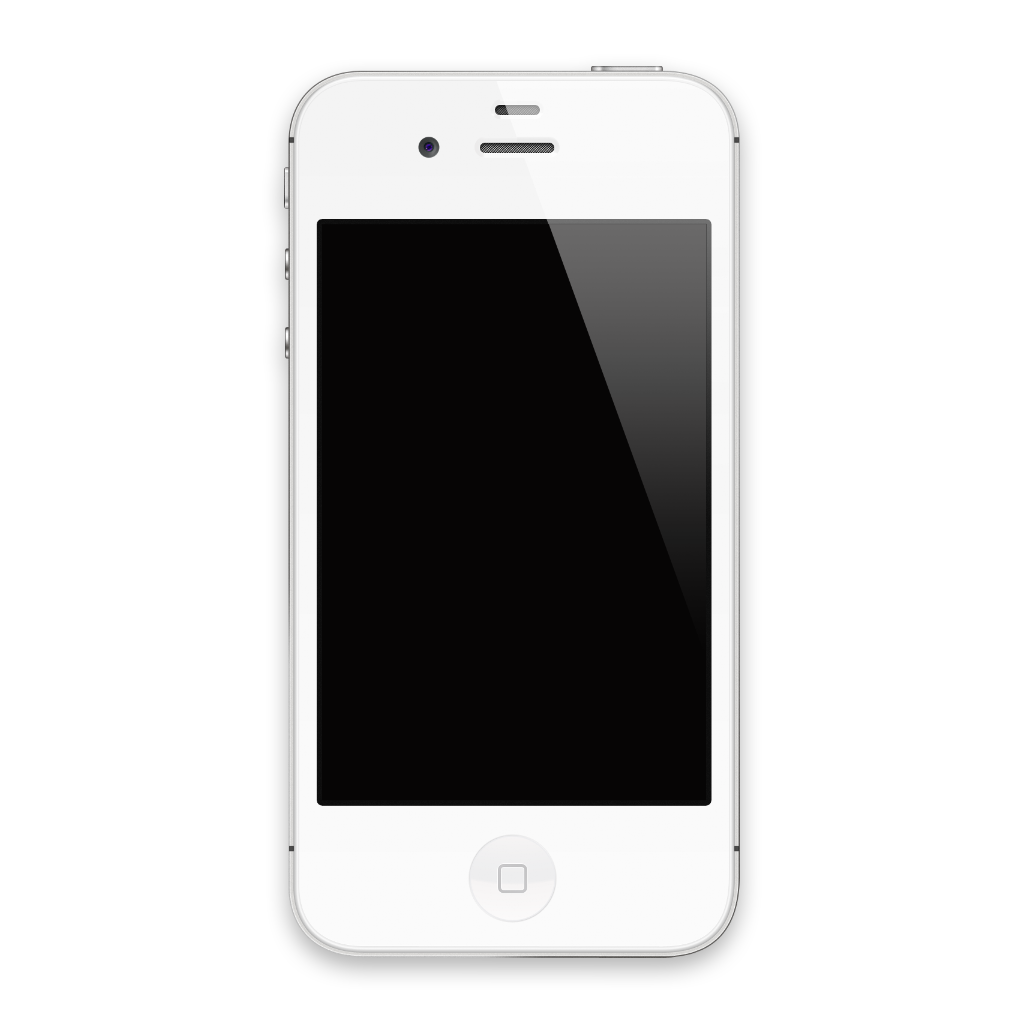 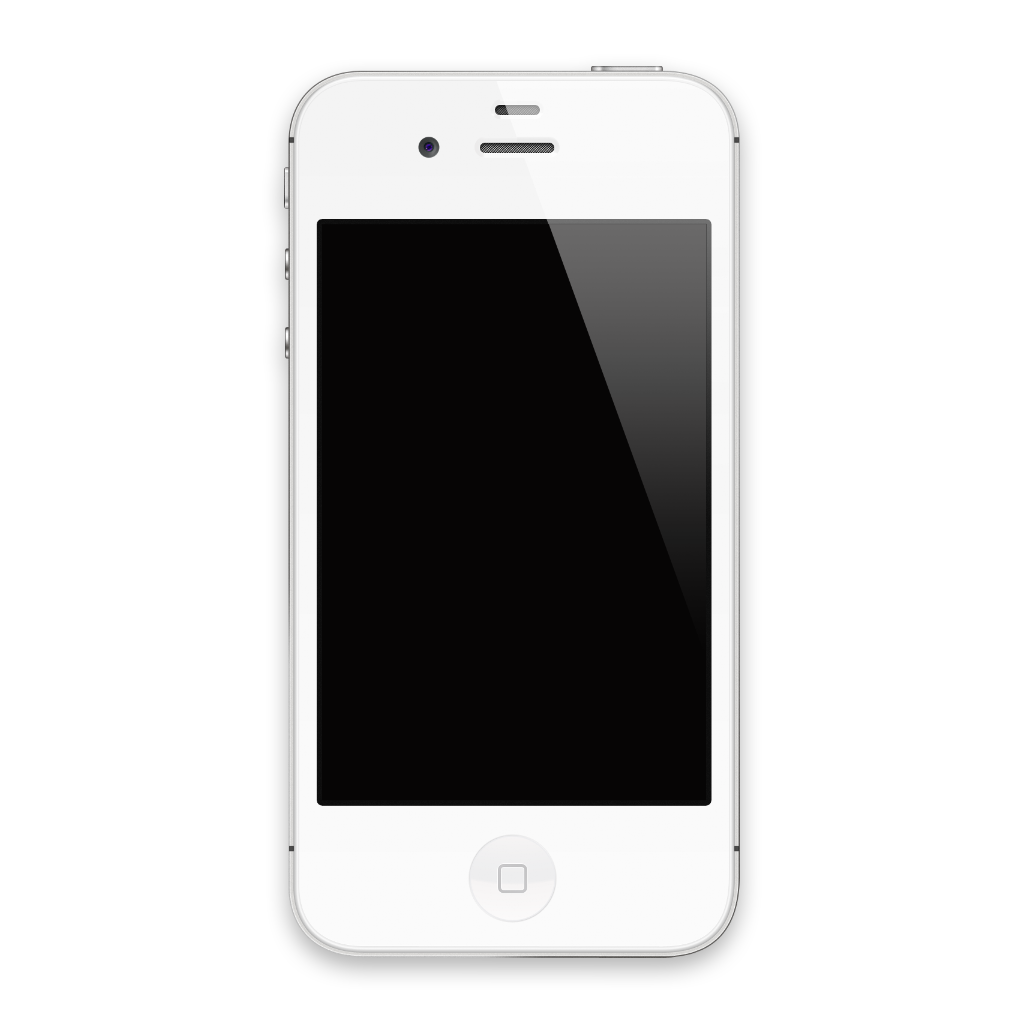 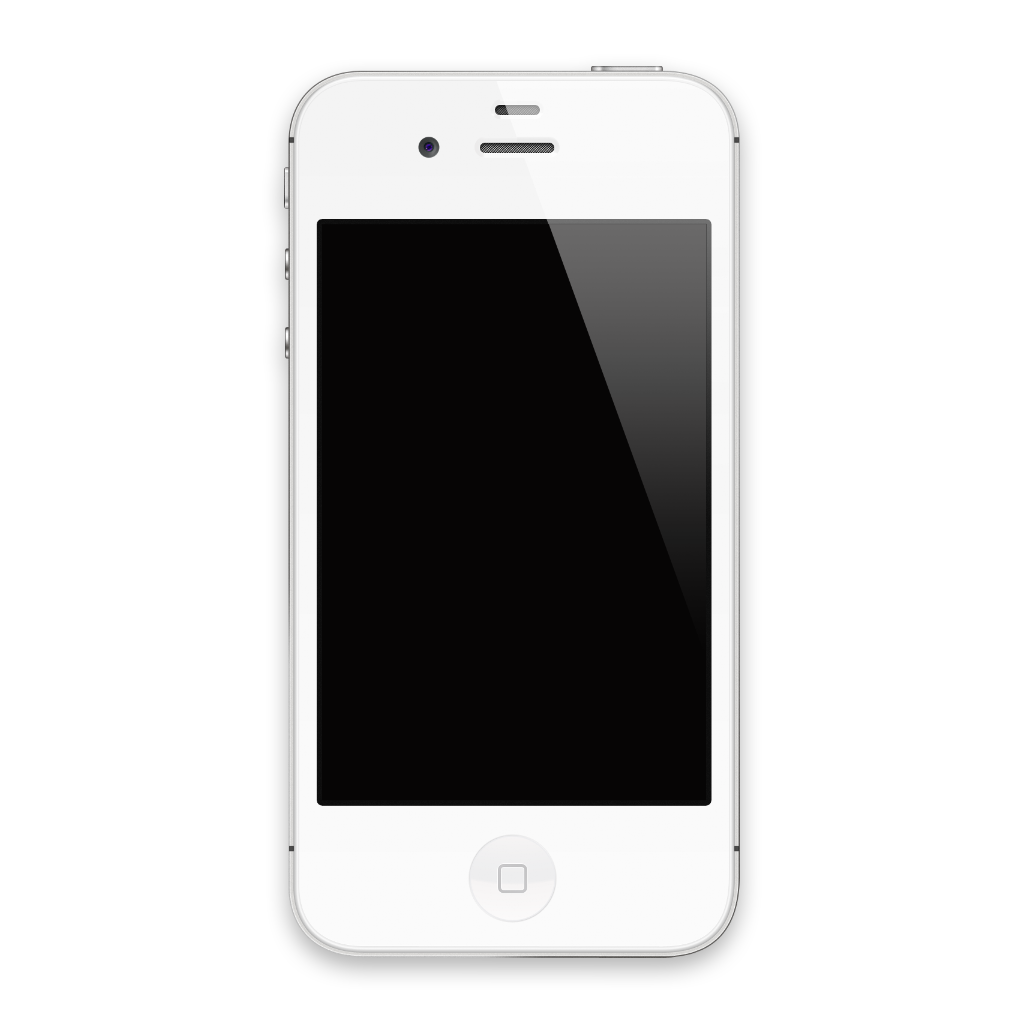 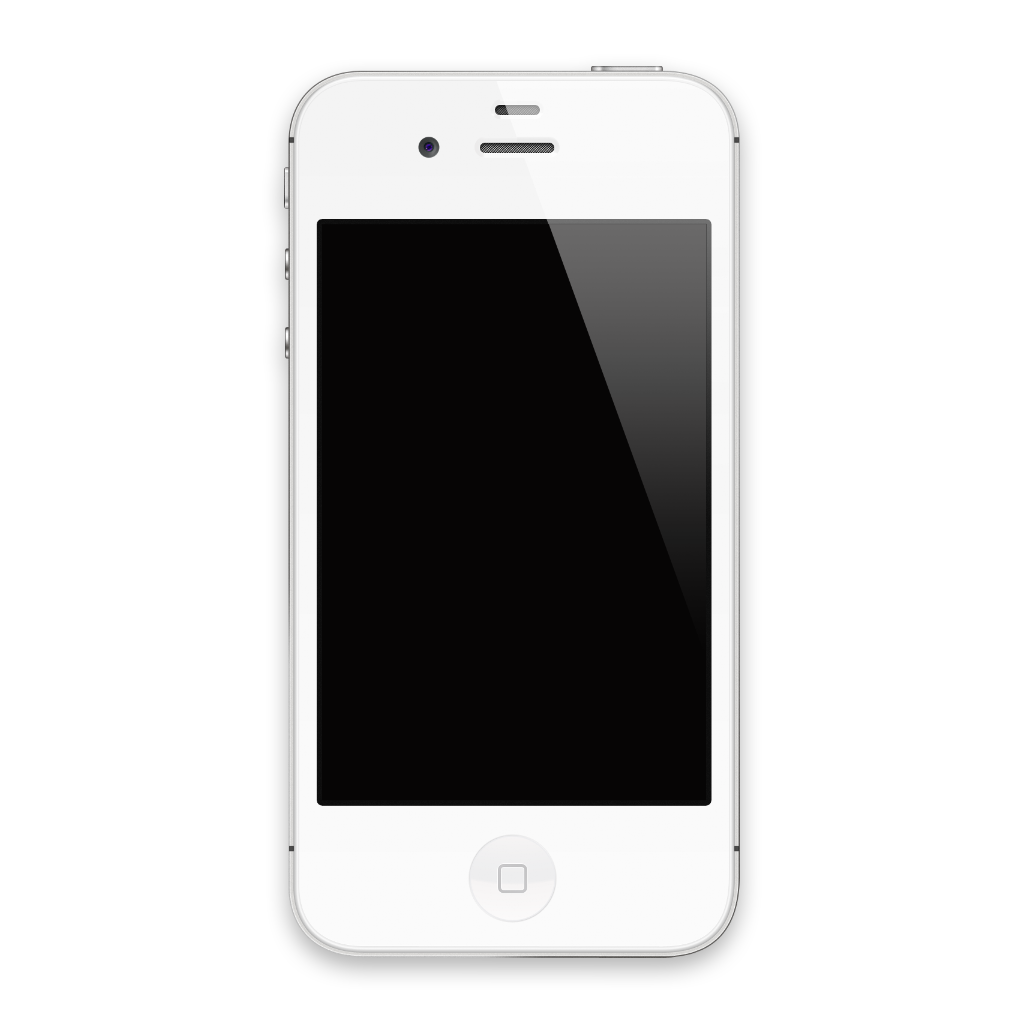 9:41
相机
真·iPod
图片
信息
8月13日星期日
9:41
100%
欢迎使用“邮件”
计算器
youbili
通讯录
备忘录
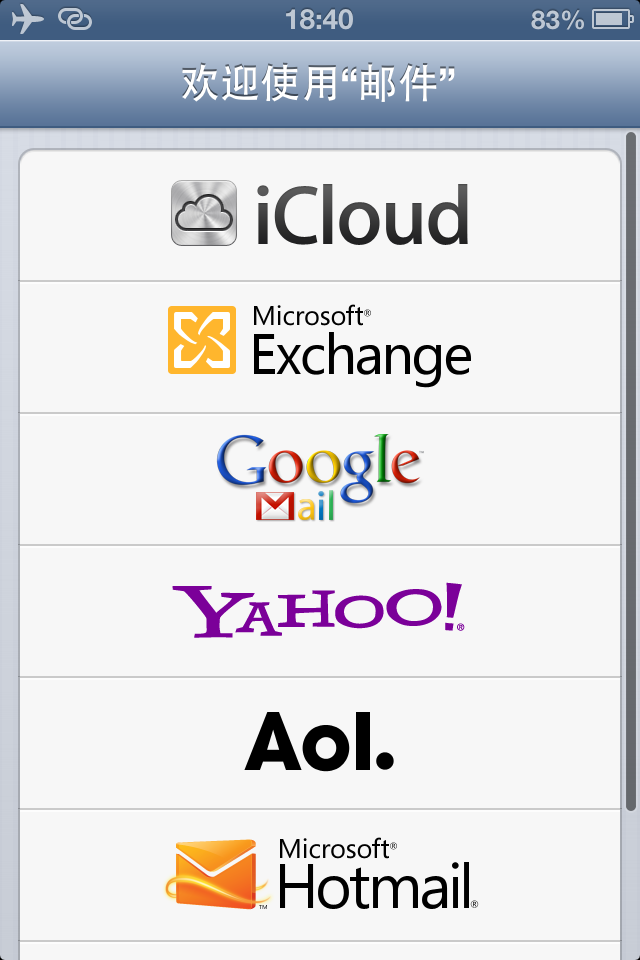 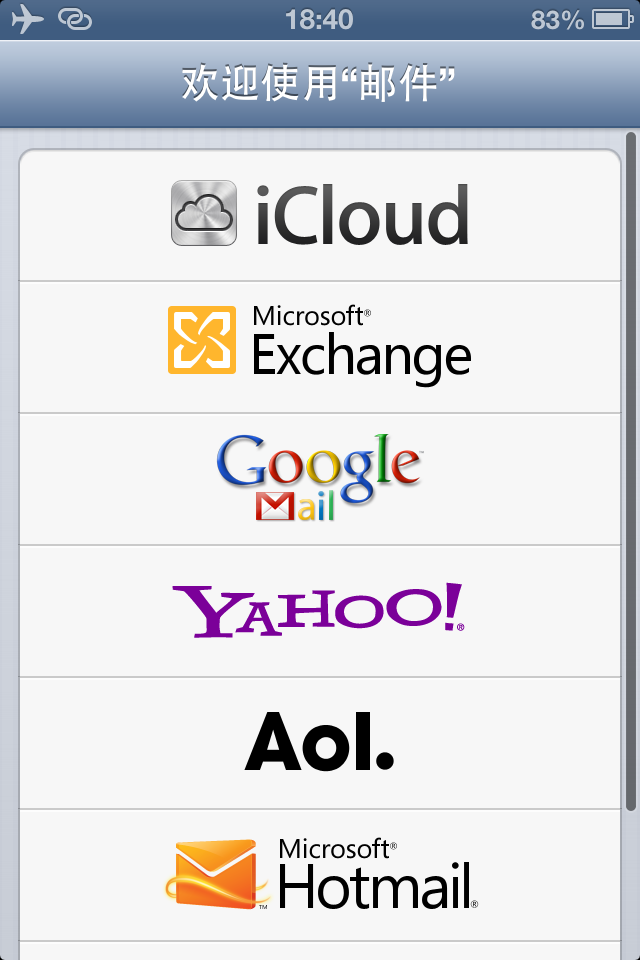 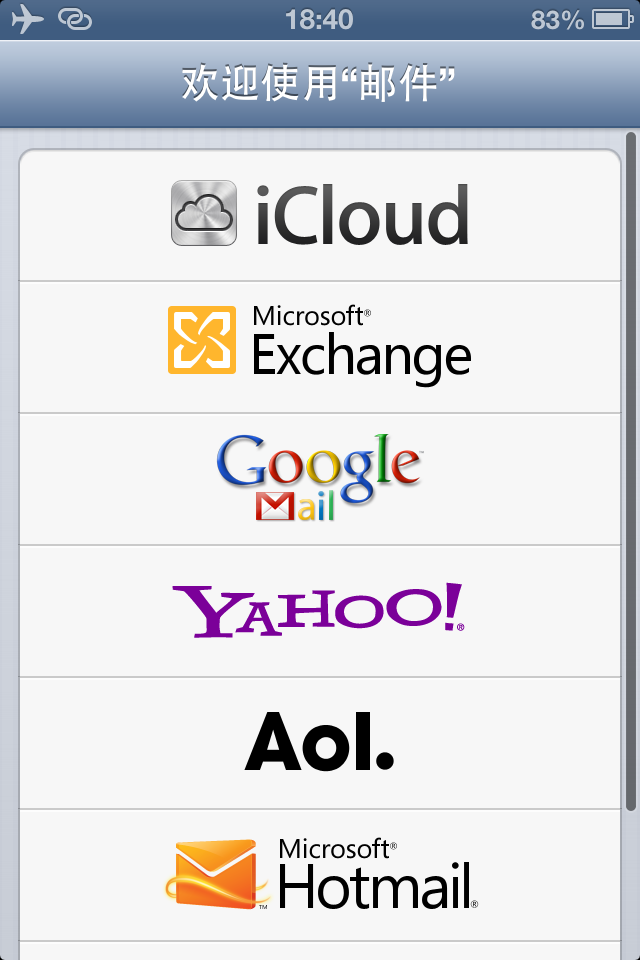 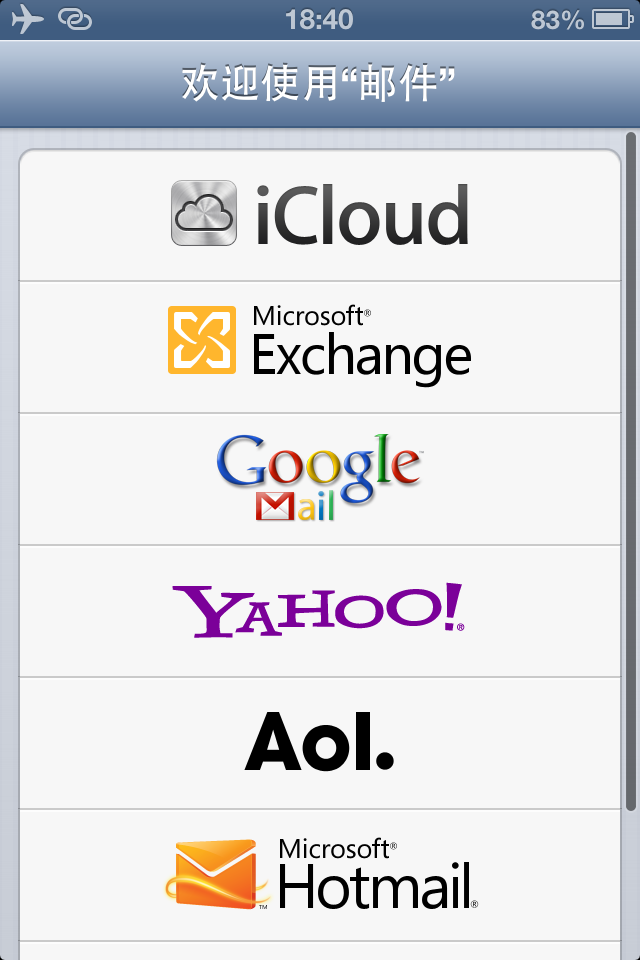 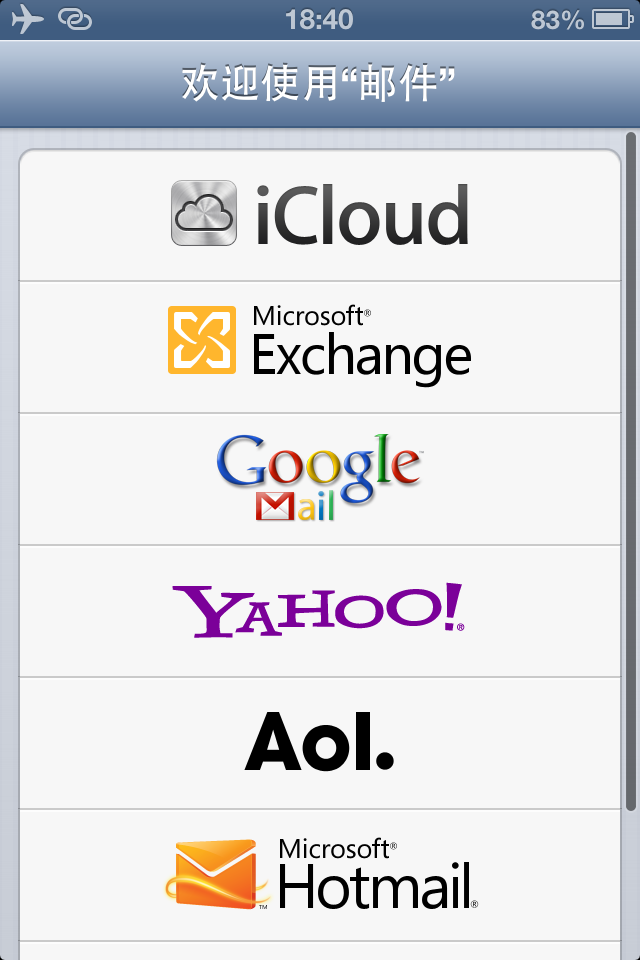 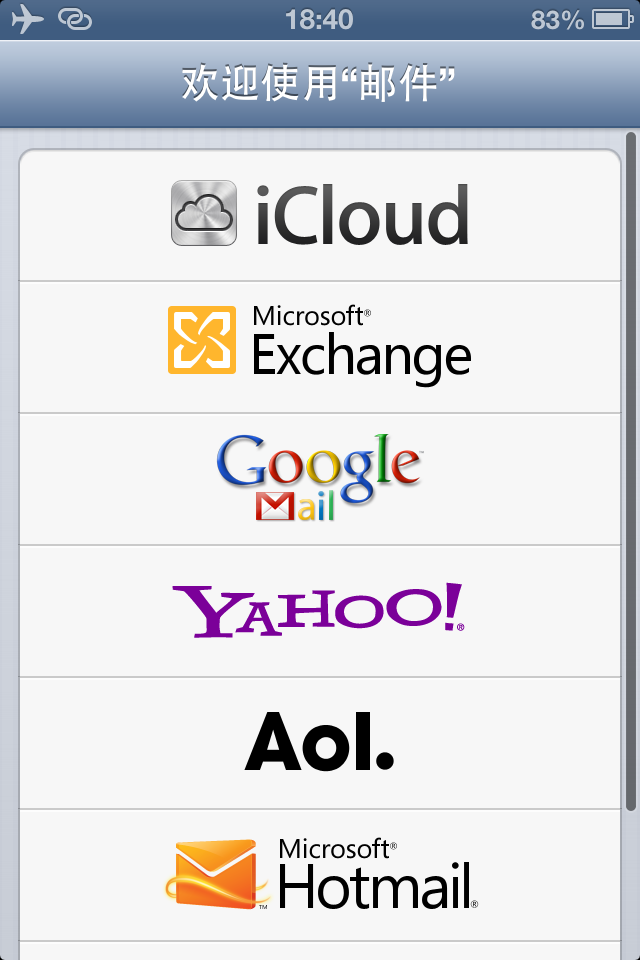 设置
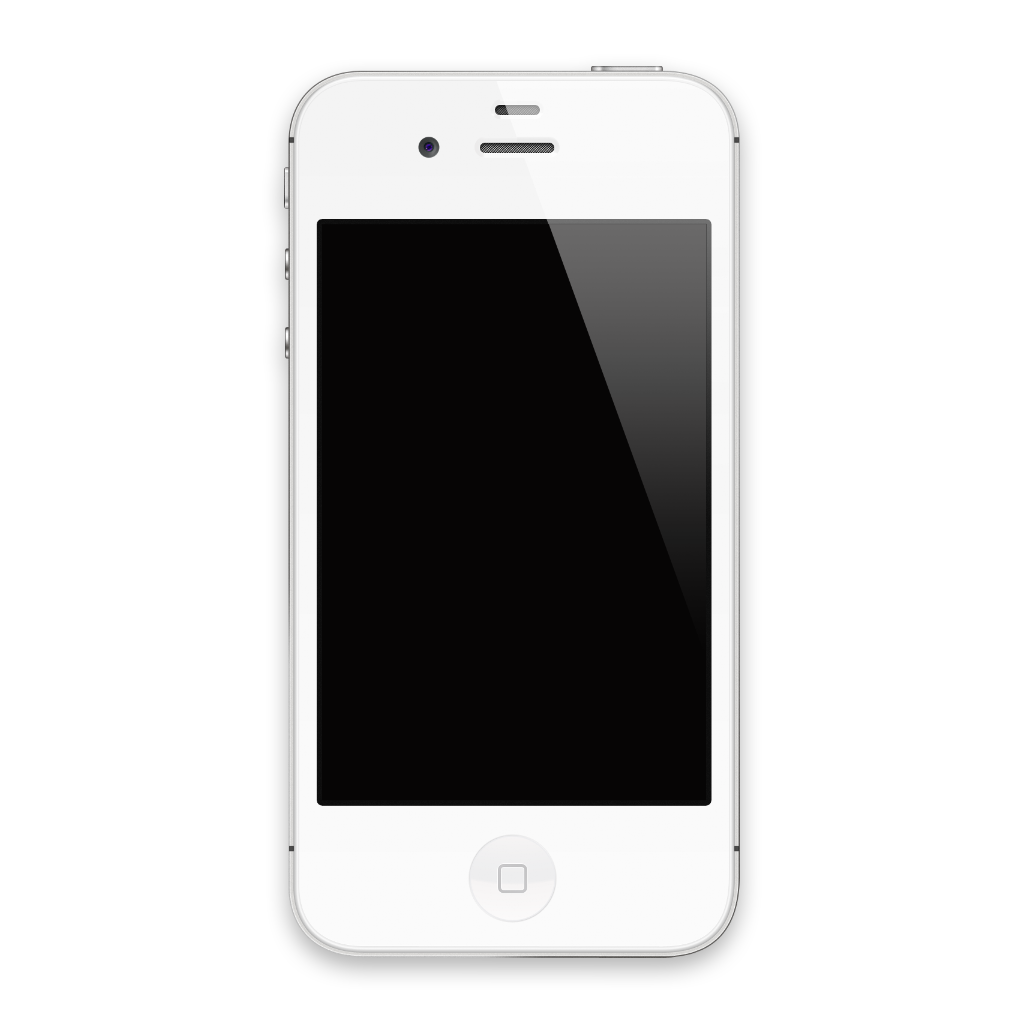 滑动来解锁
拨号
邮件
iPod
Safari
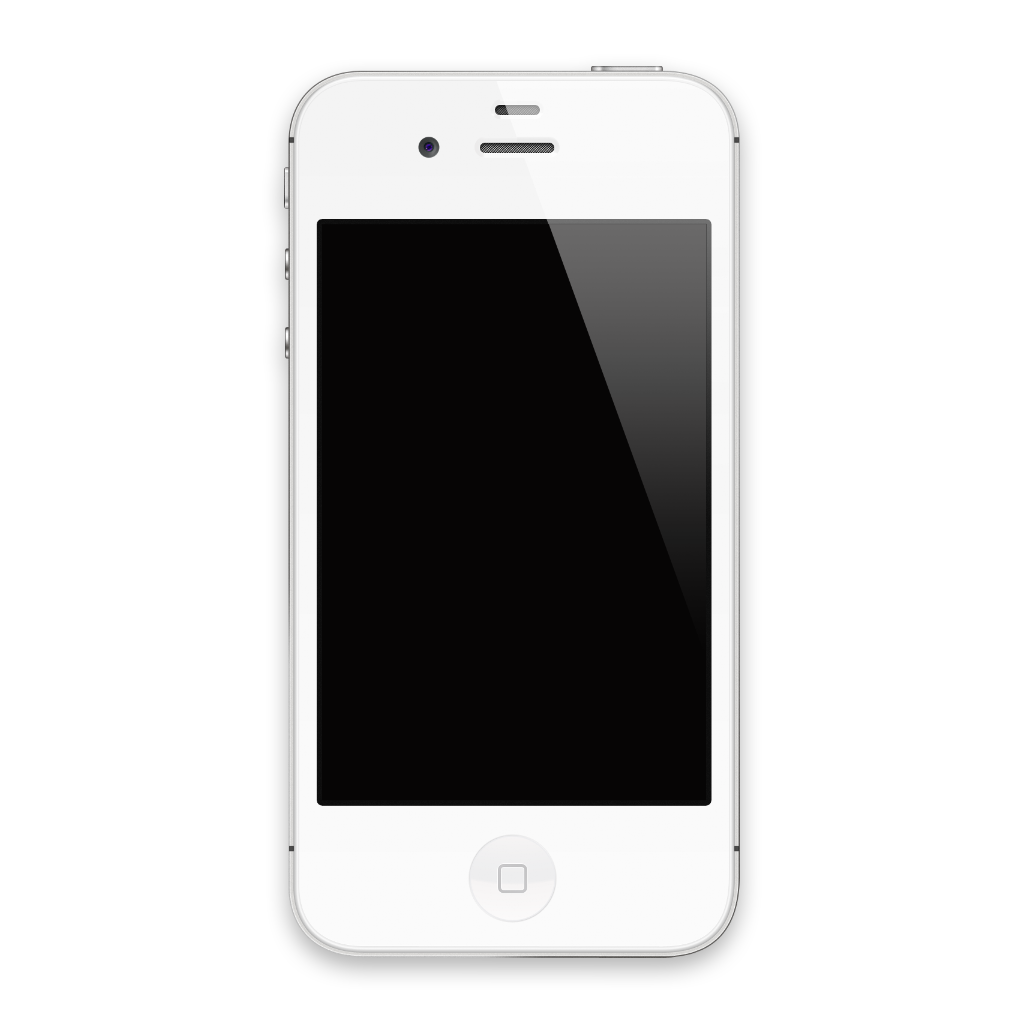 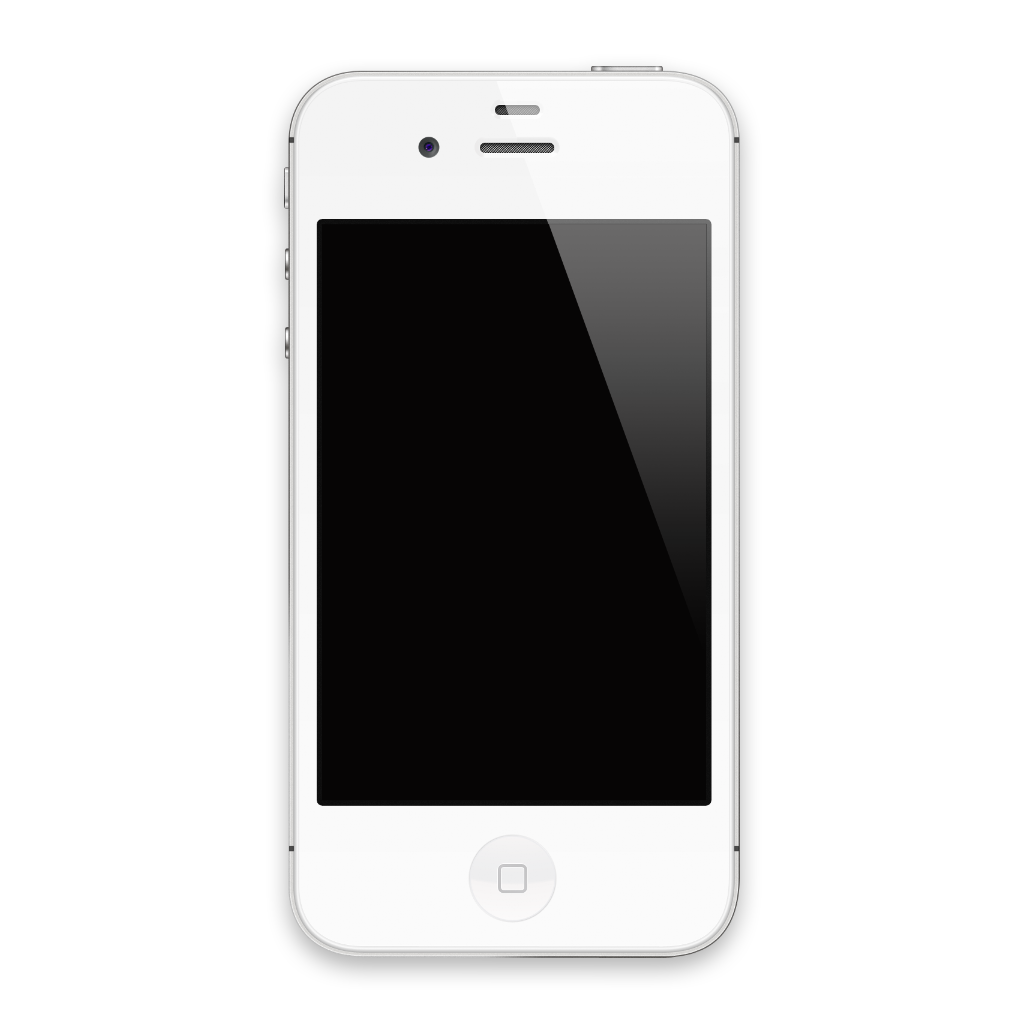 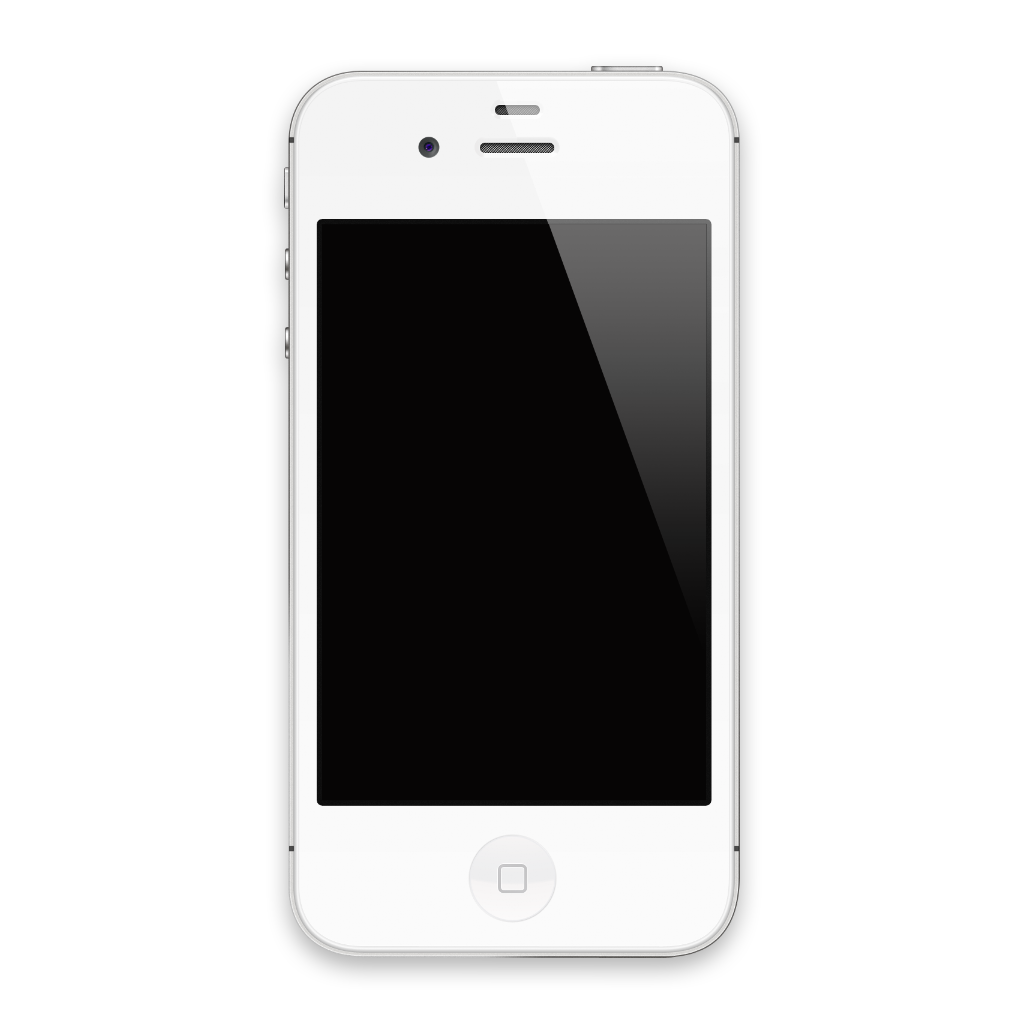 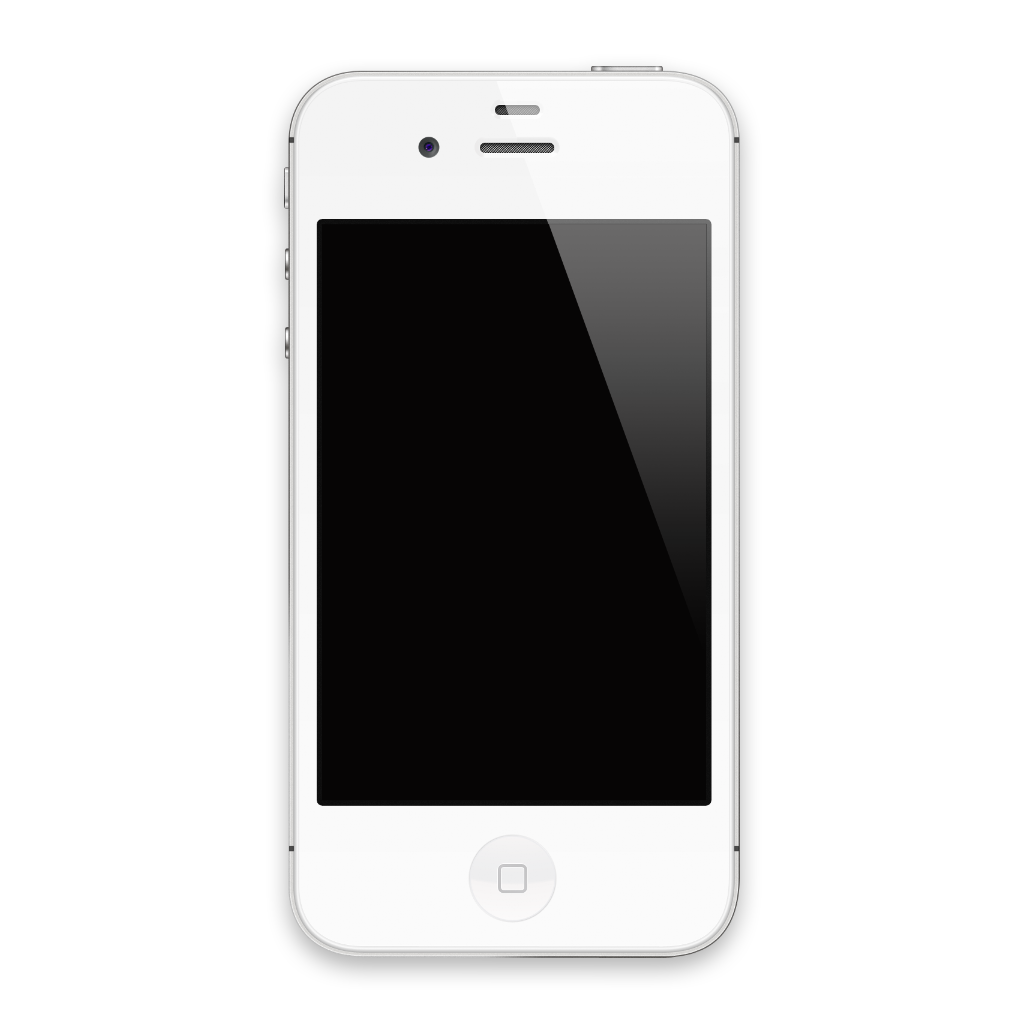 9:41
相机
真·iPod
图片
信息
8月13日星期日
9:41
100%
无标题
计算器
youbili
通讯录
备忘录
搜索（不是Google）
前往此地址
设置
1
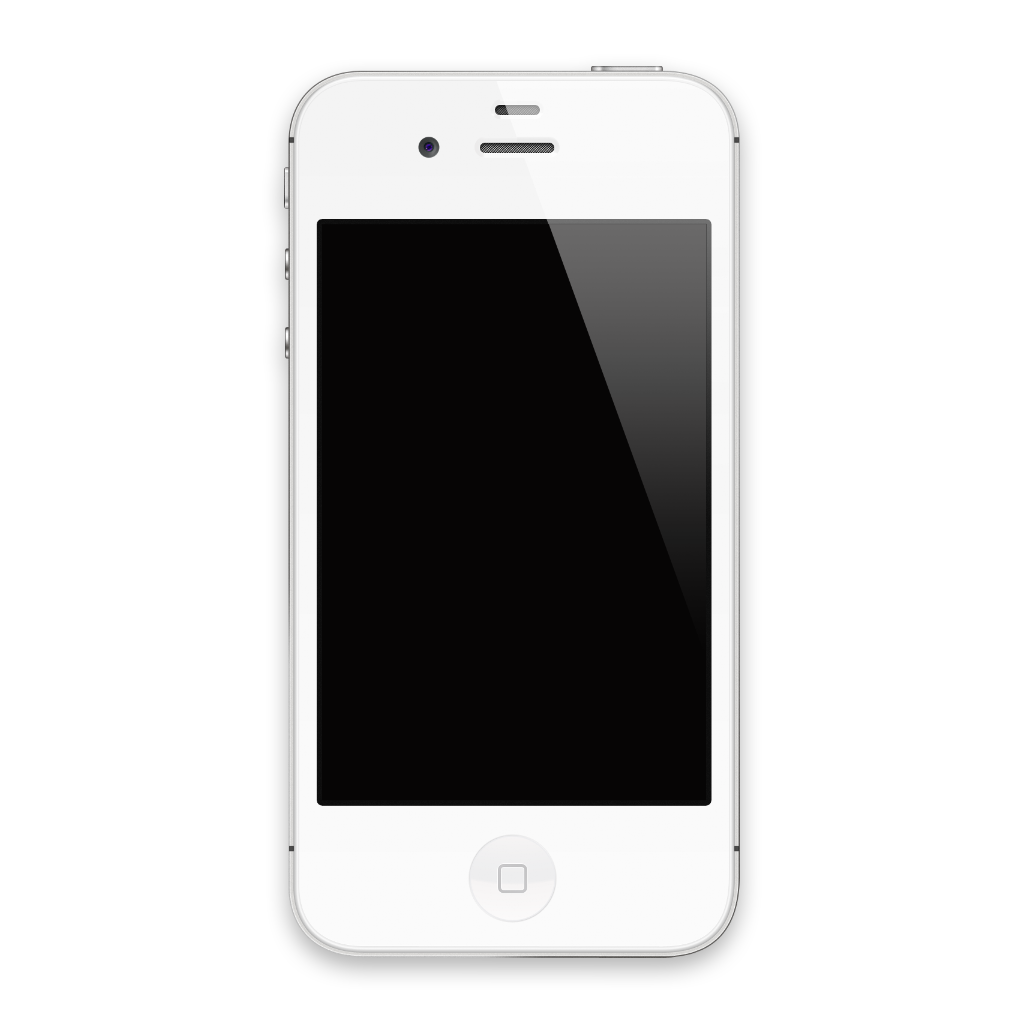 滑动来解锁
拨号
邮件
iPod
Safari
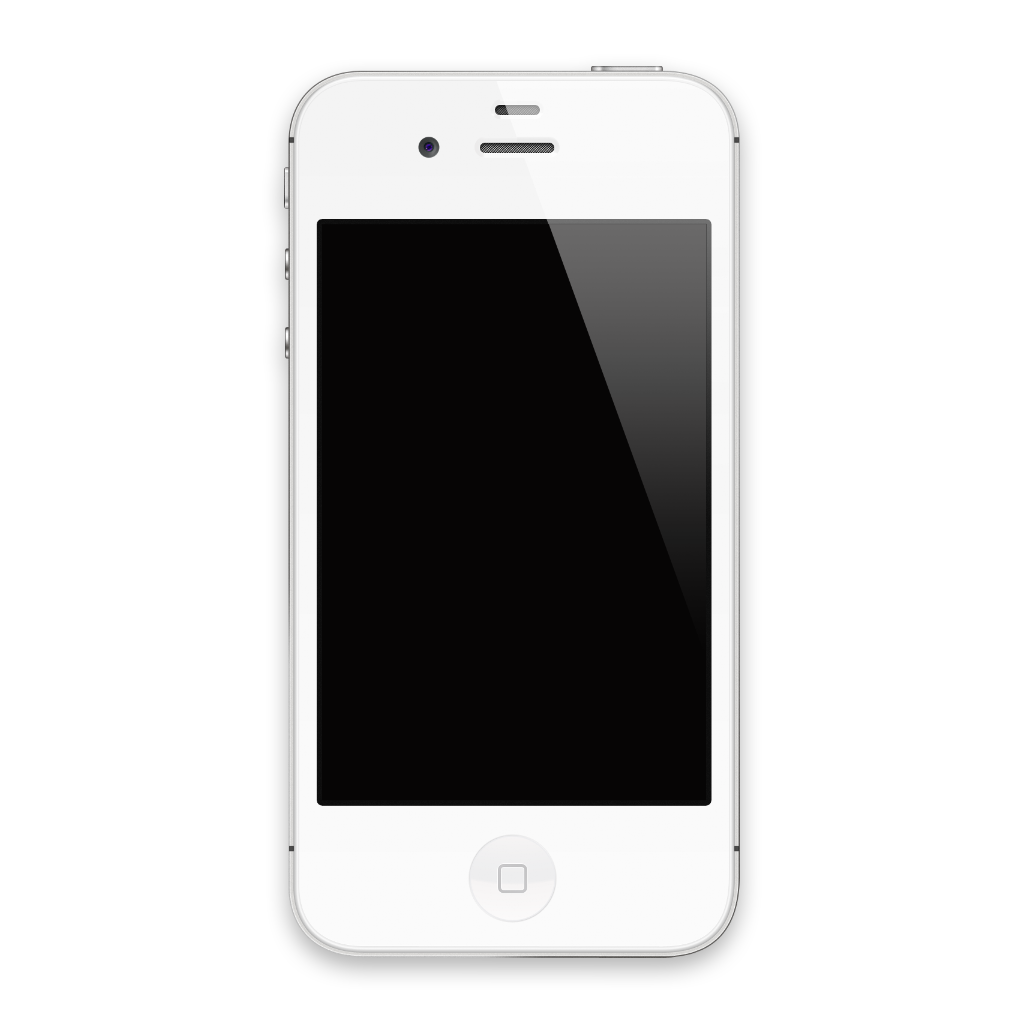 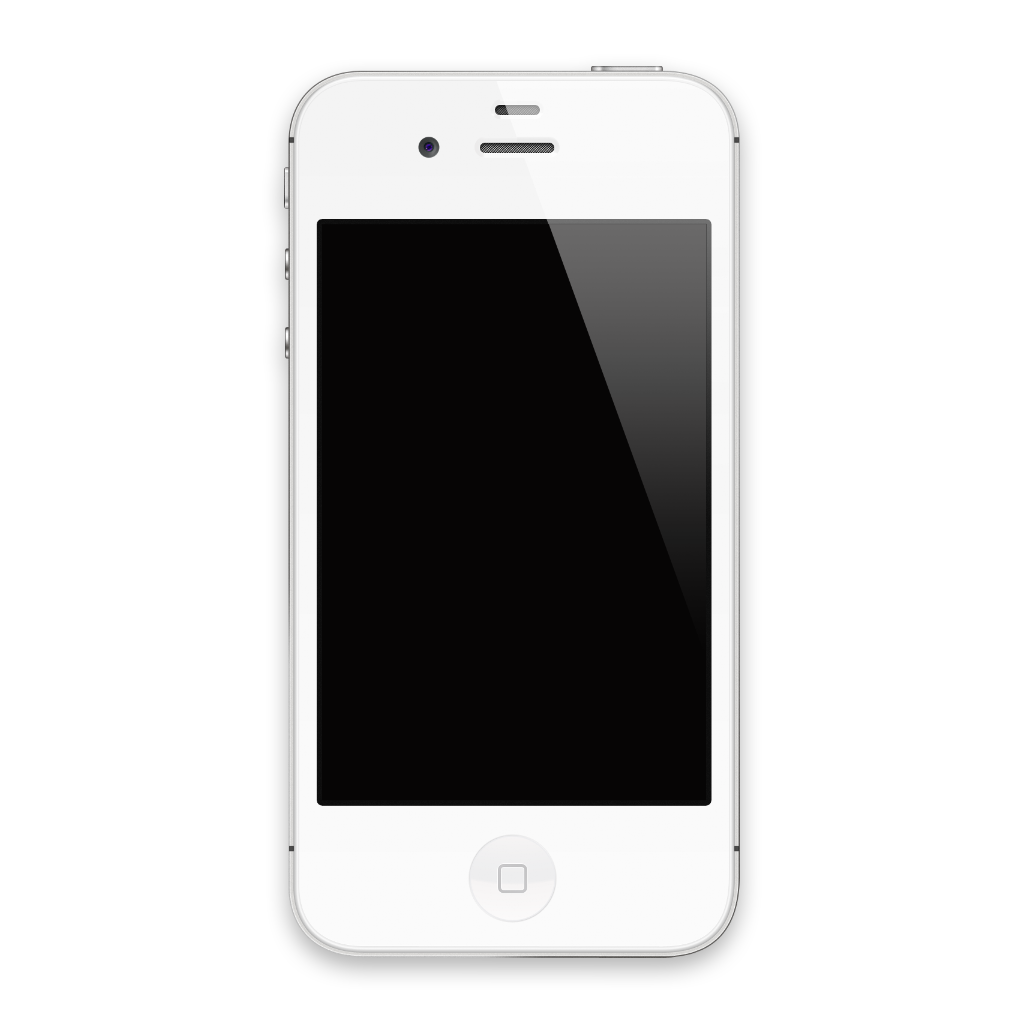 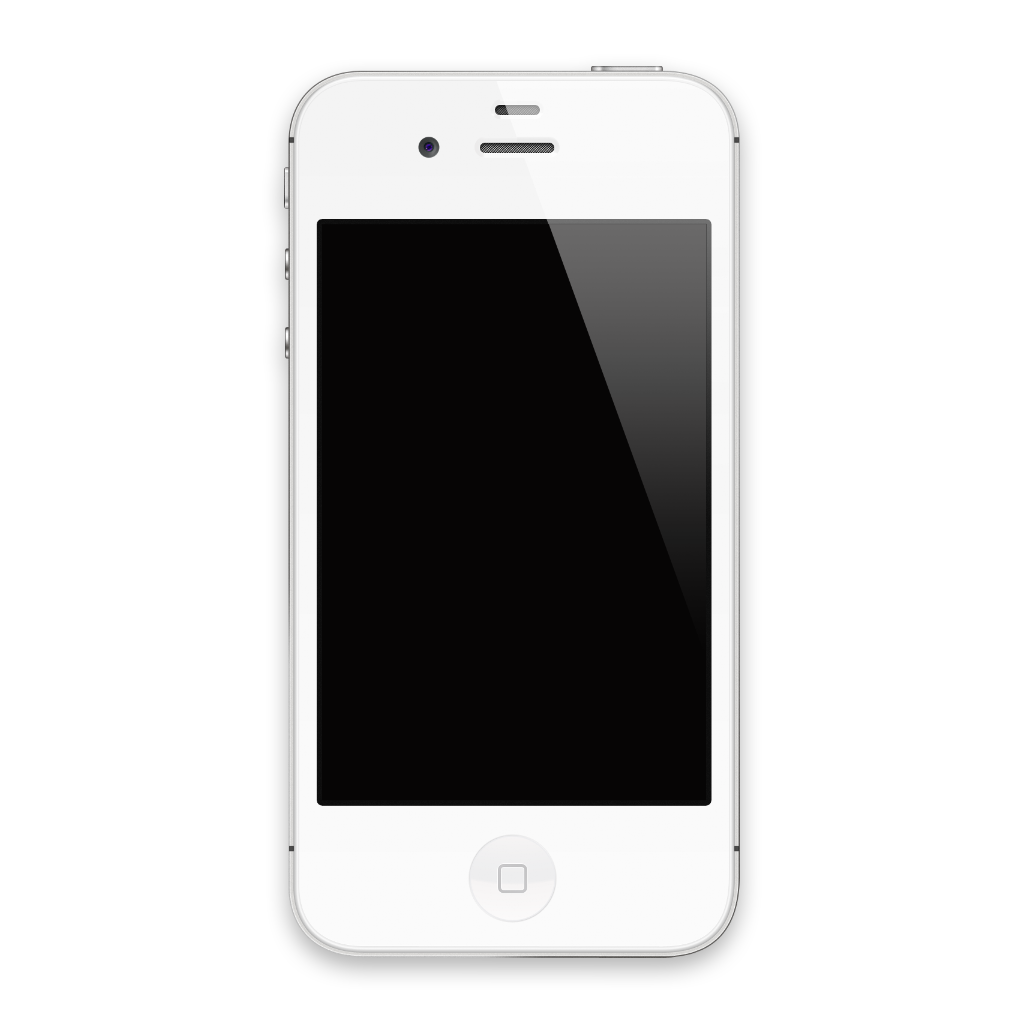 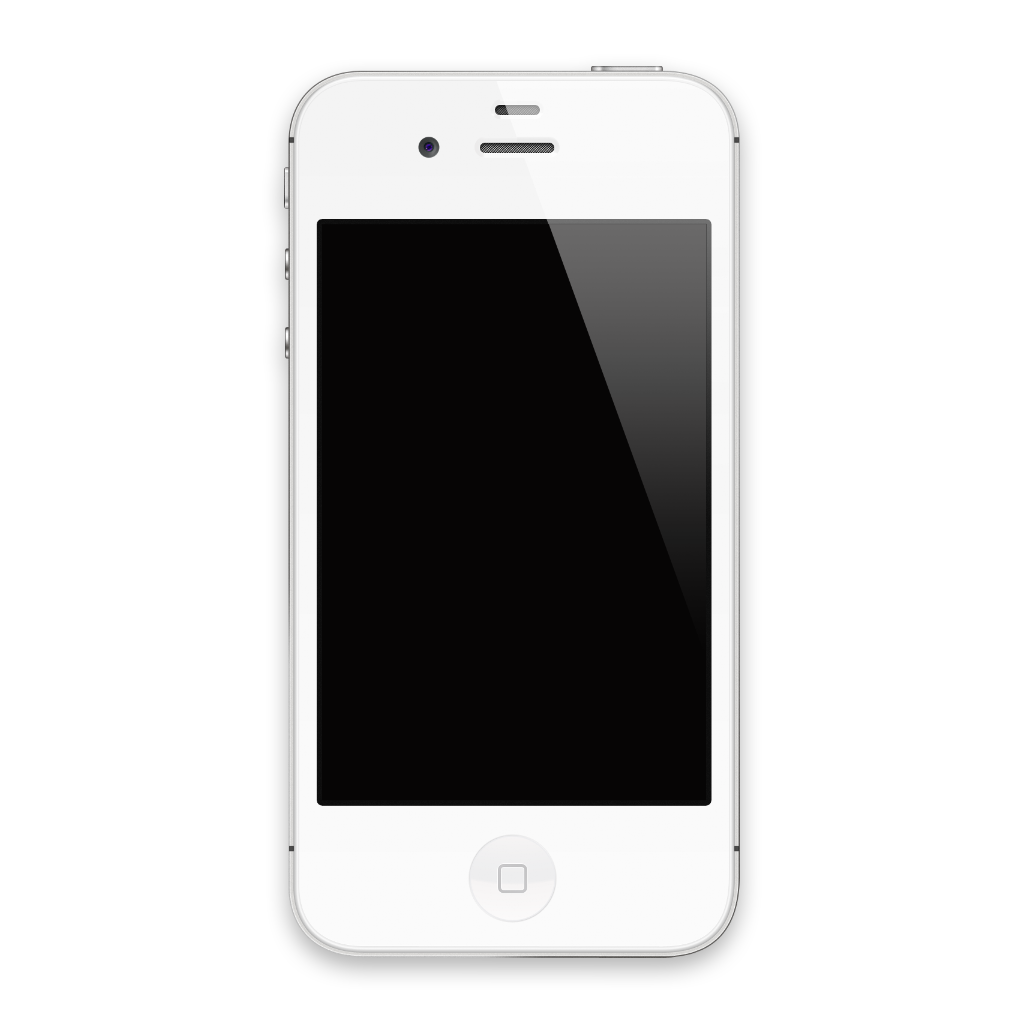 相机
真·iPod
图片
信息
100%
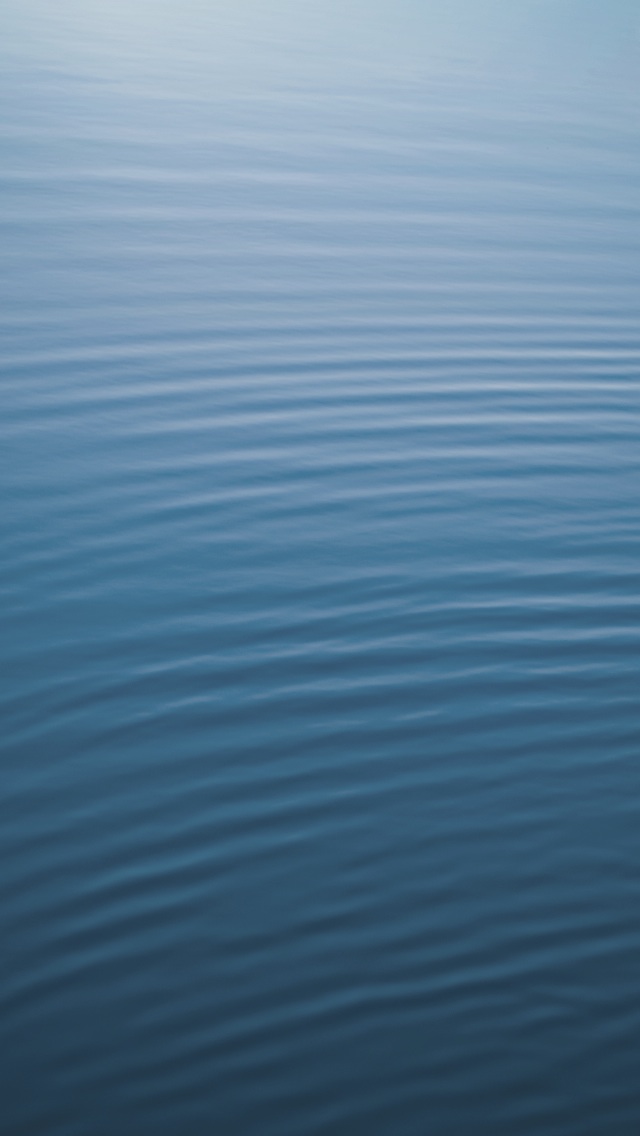 计算器
youbili
通讯录
备忘录
滑动来关机
取消
设置
拨号
邮件
iPod
Safari
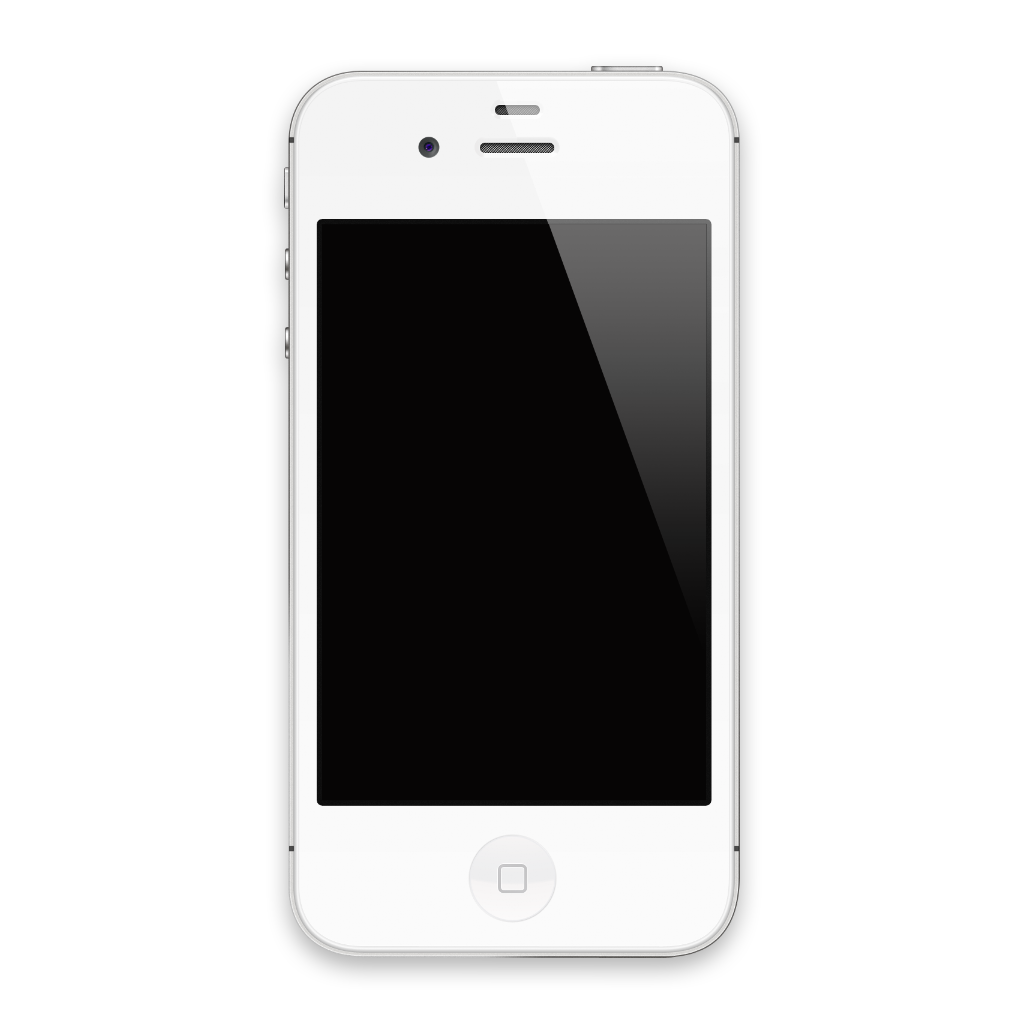 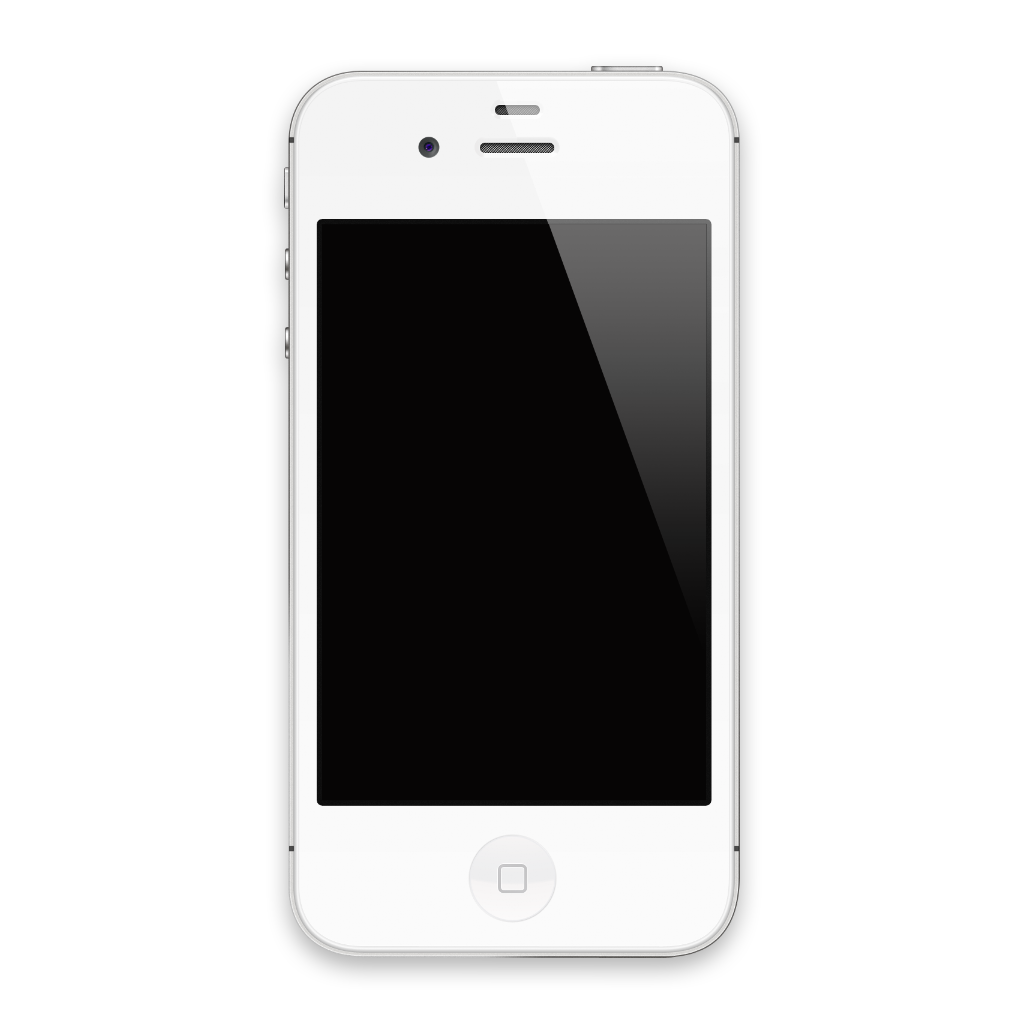 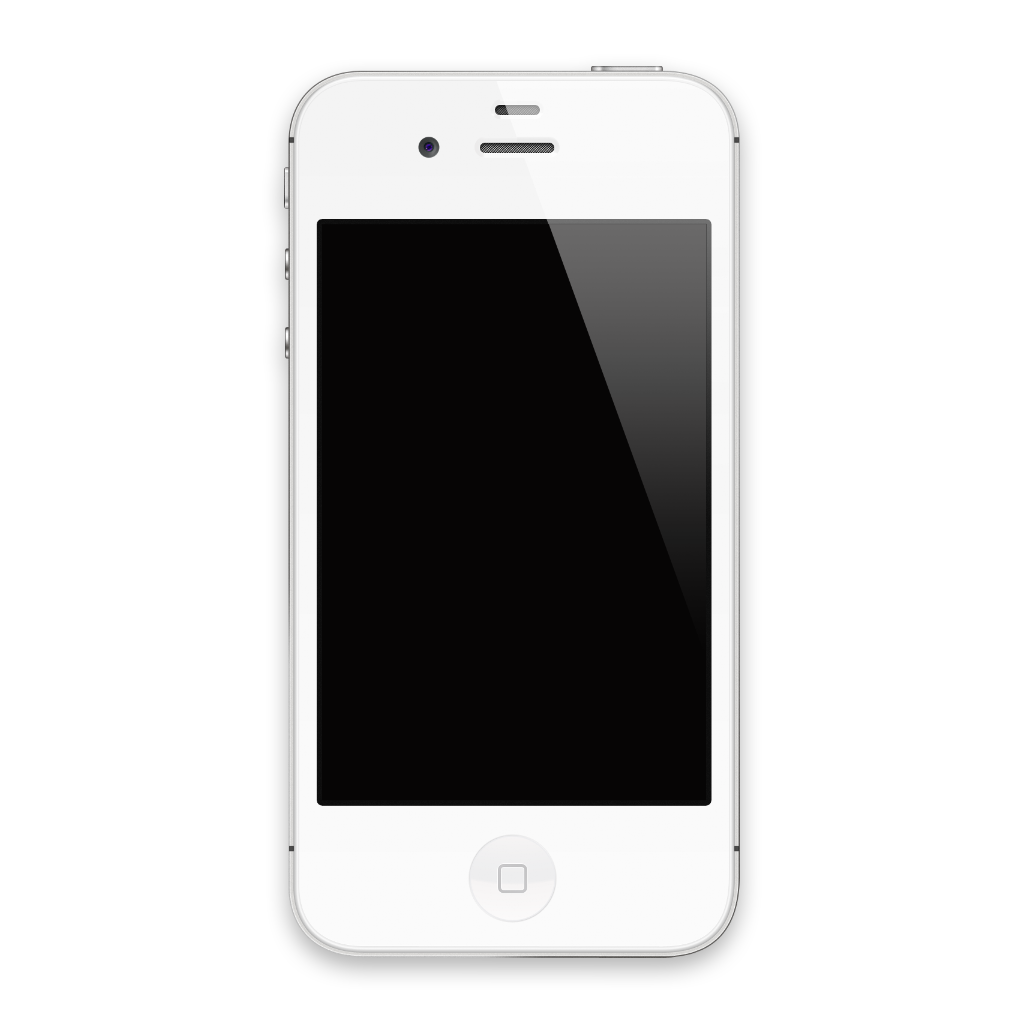 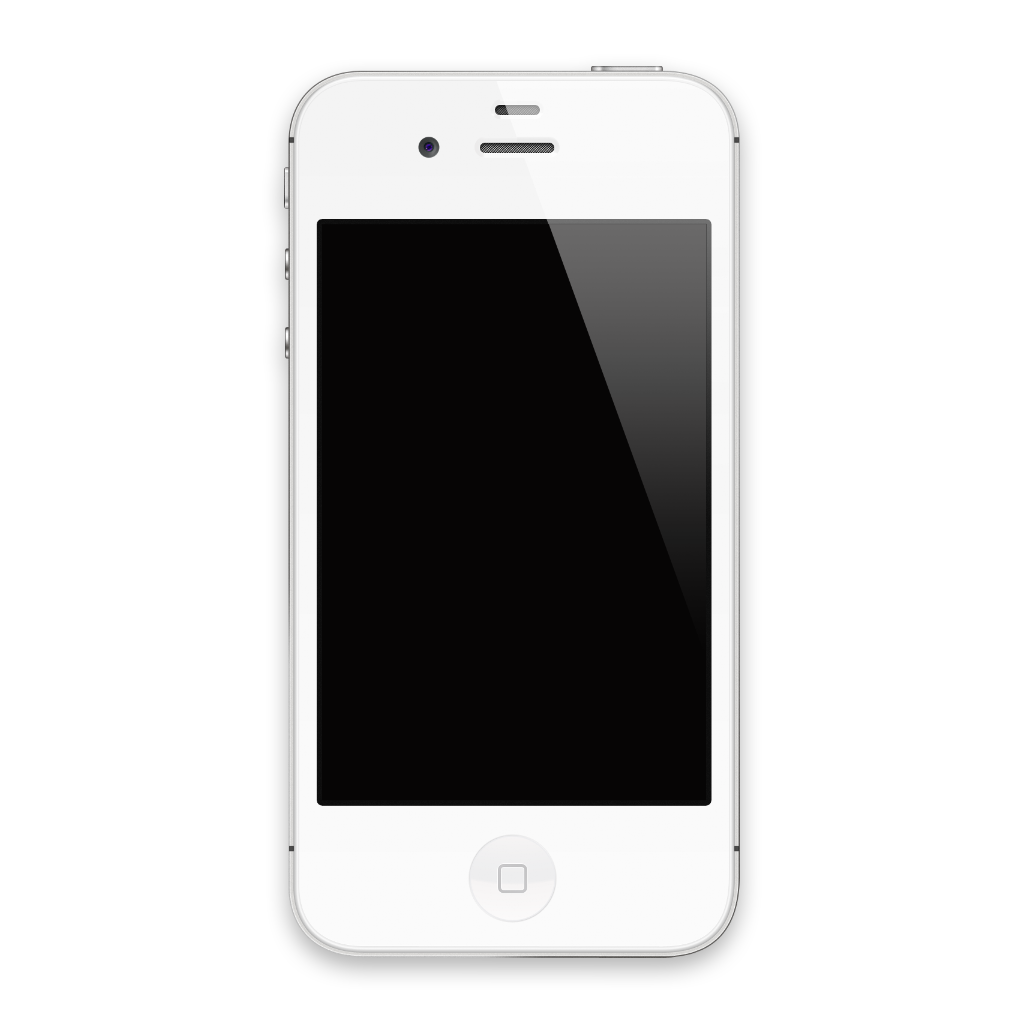 相机
真·iPod
图片
信息
100%
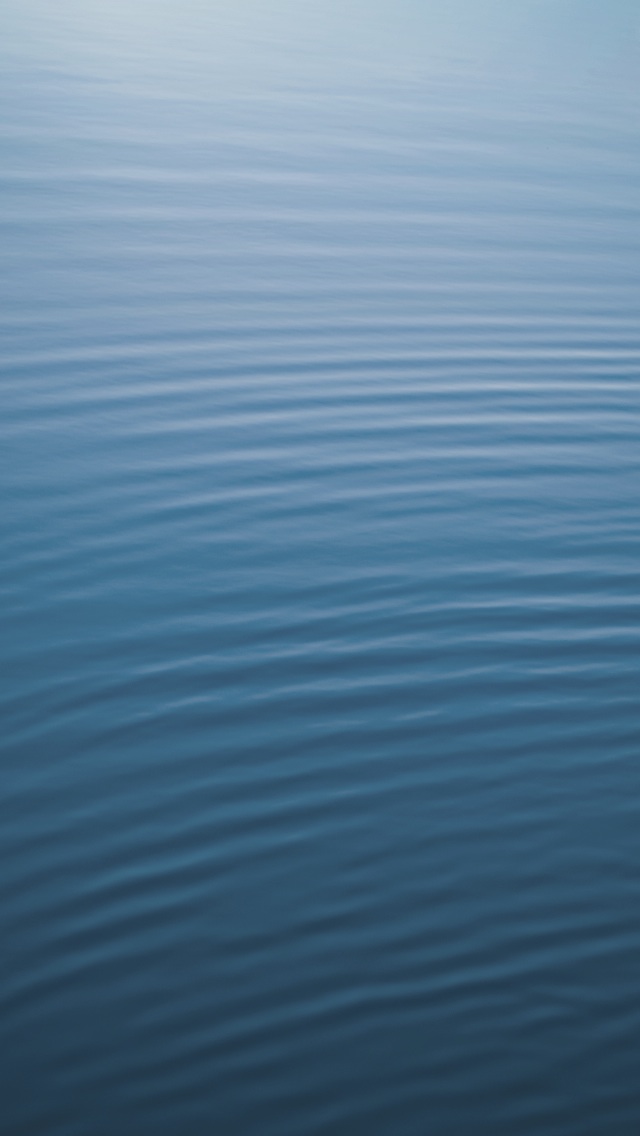 计算器
youbili
通讯录
备忘录
滑动来关机
取消
设置
拨号
邮件
iPod
Safari
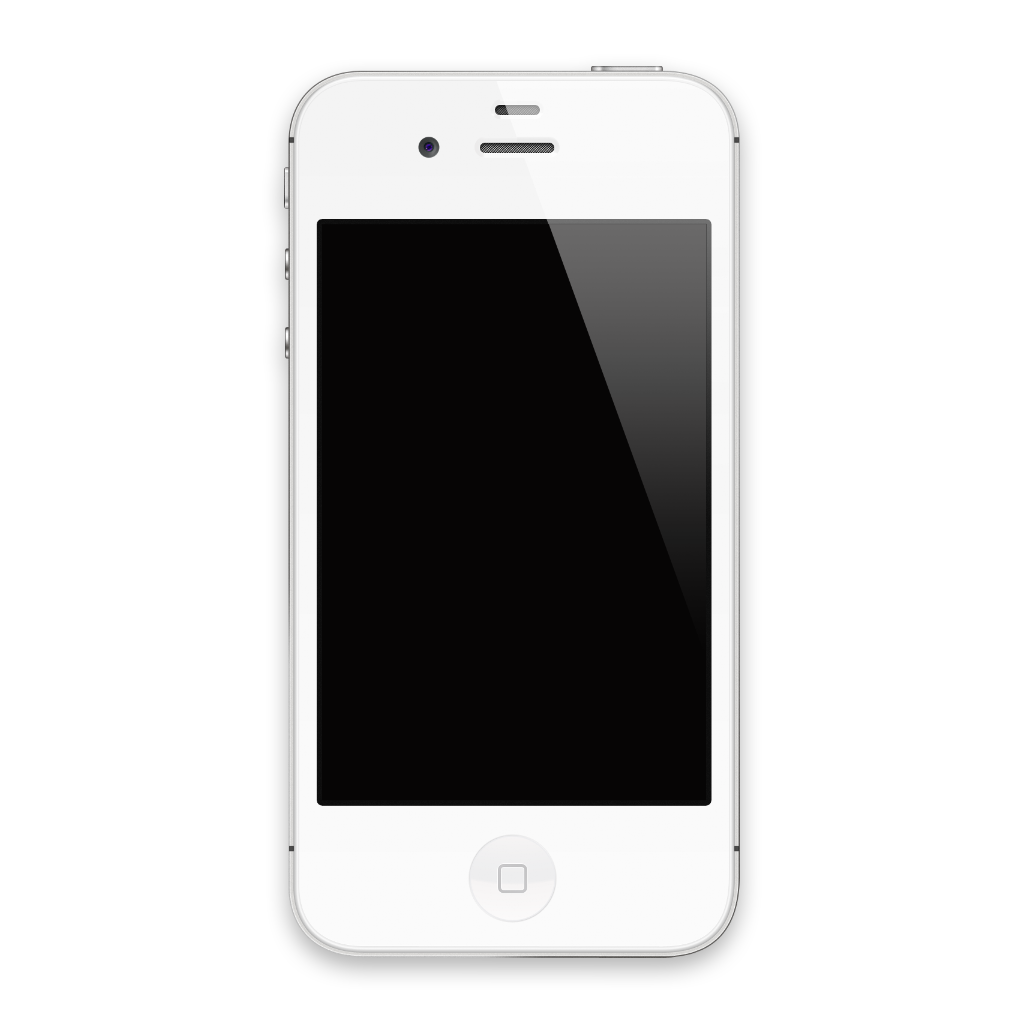 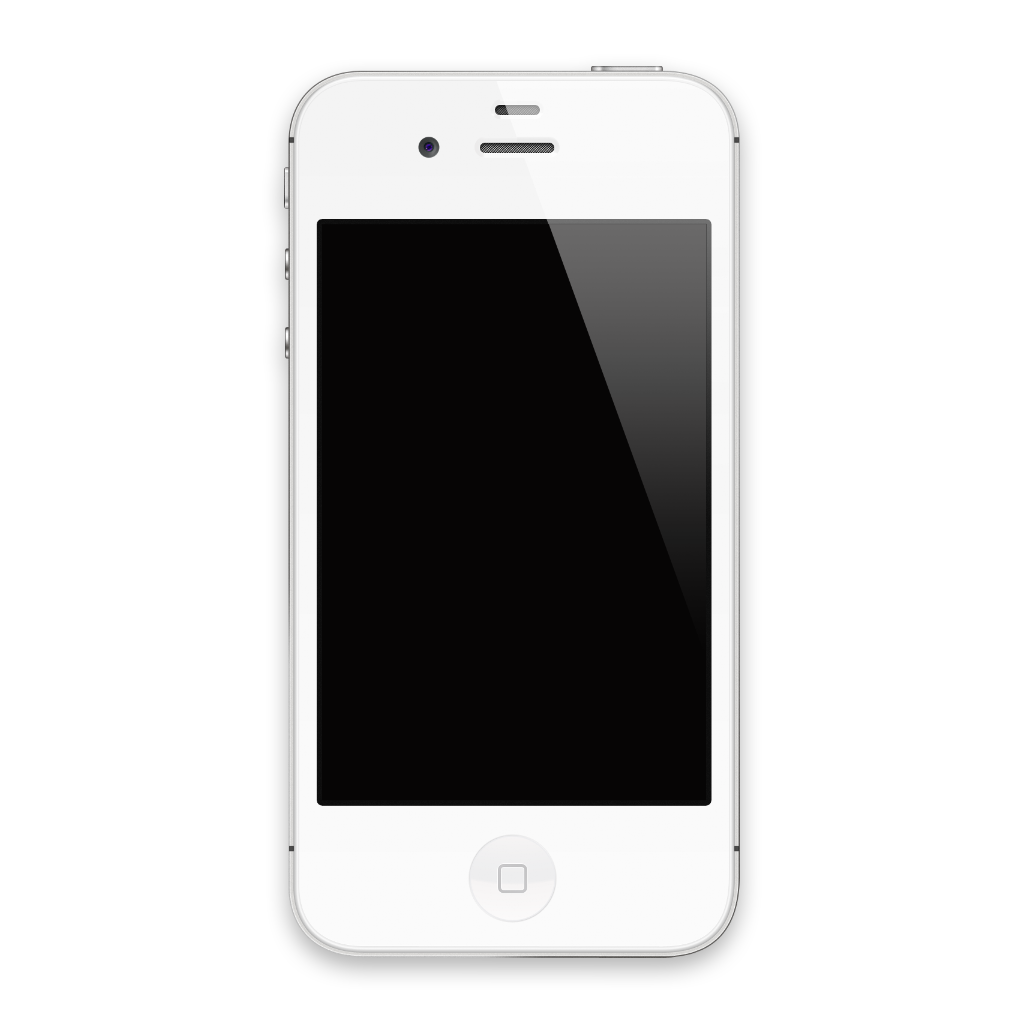 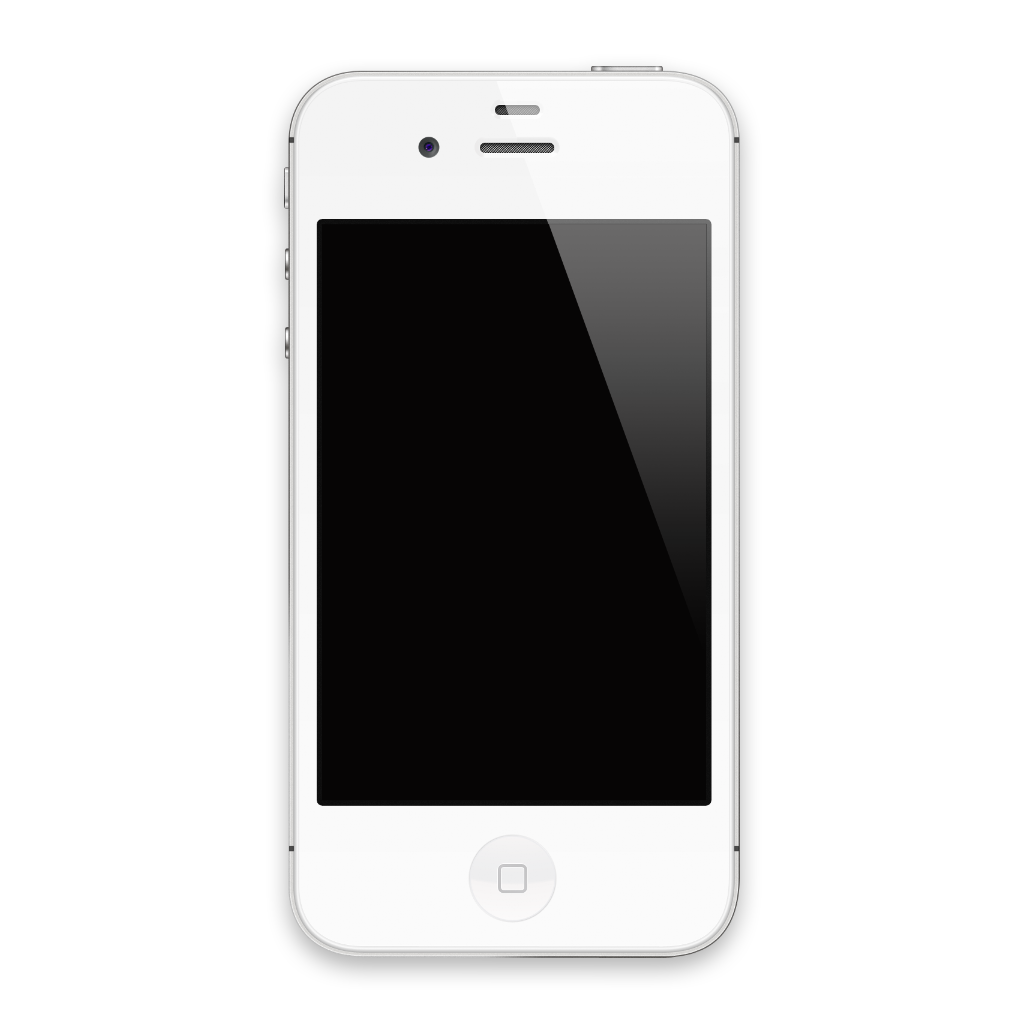 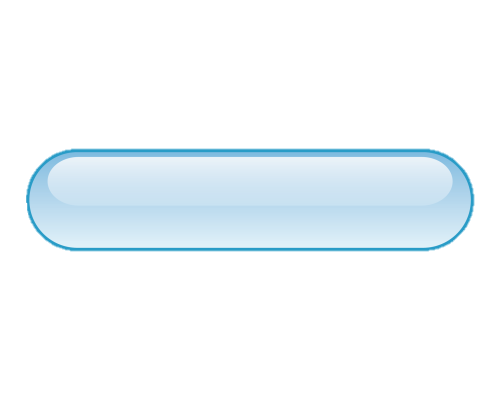 退出